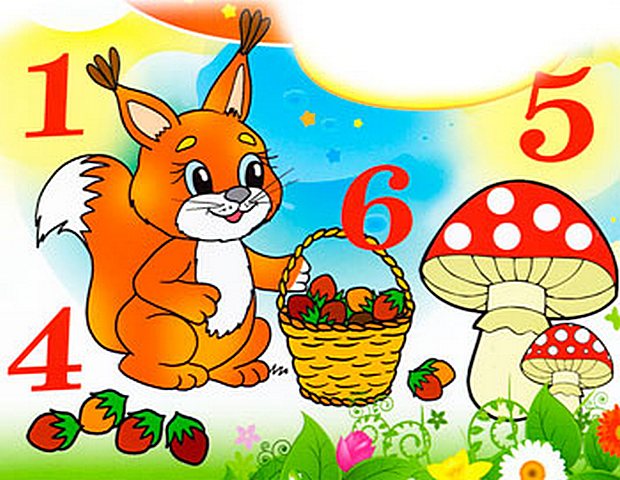 Веселая математика
Автор презентации:  Чеколдаева Таисия
Константиновна
Воспитатель МАДОУ «ЦРР-детский сад №58»
Как работать с презентацией
Необходимо назвать любую цифру от 1 до 10, найти ее на экране и нажать. Появится определенное количество предметов, сосчитав их, еще раз назвать цифру.
Можно обсудить цвет предмета, форму, предназначение.
Назови цифру и найди её
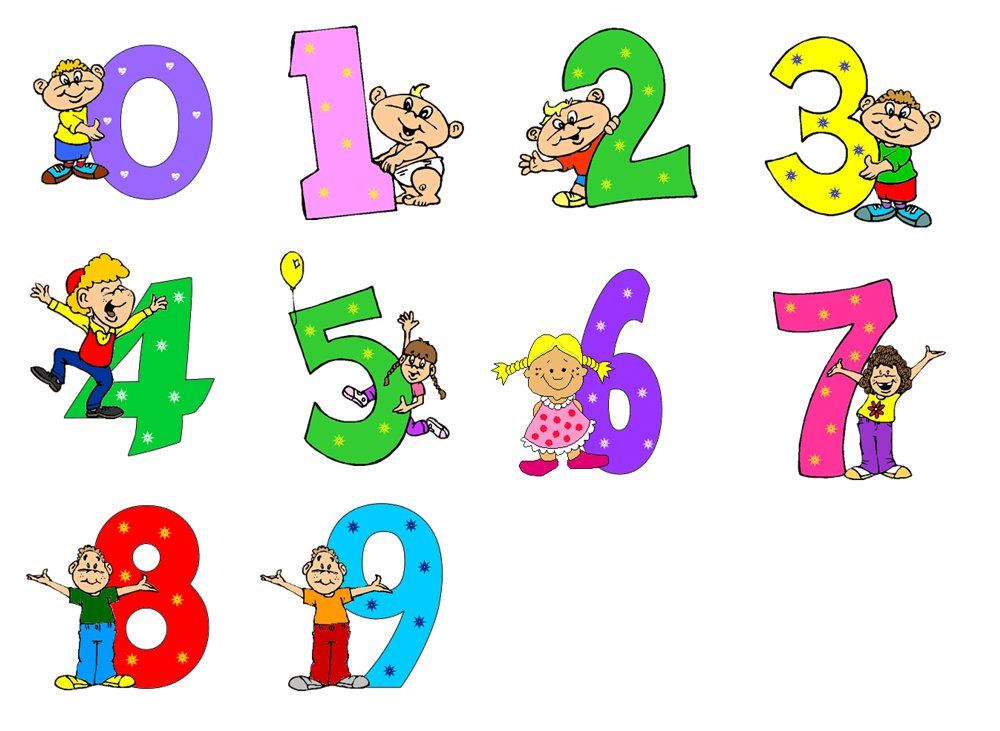 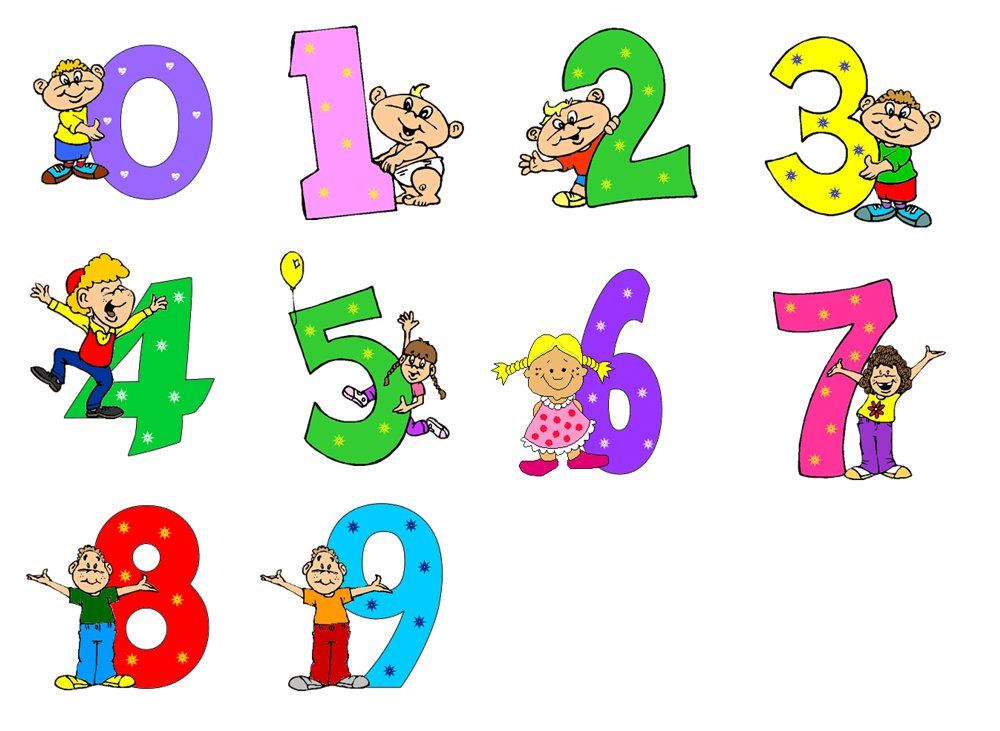 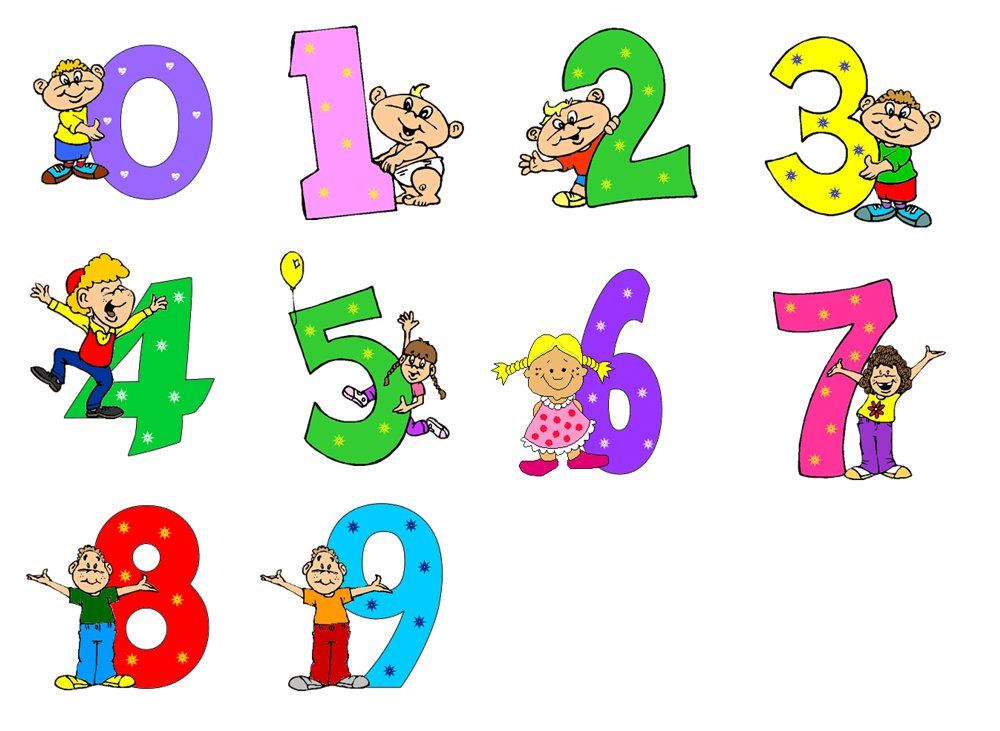 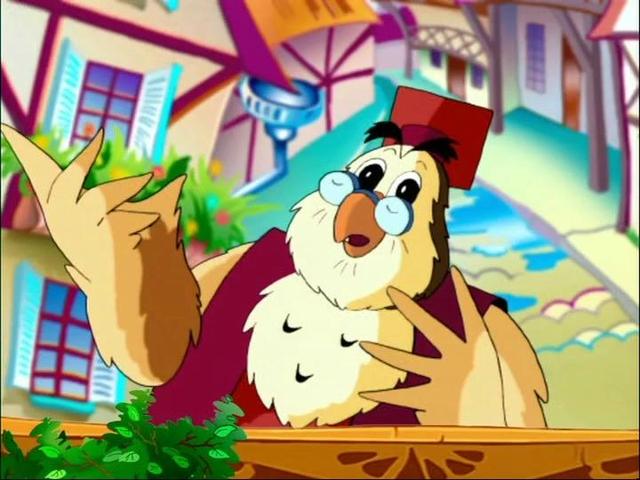 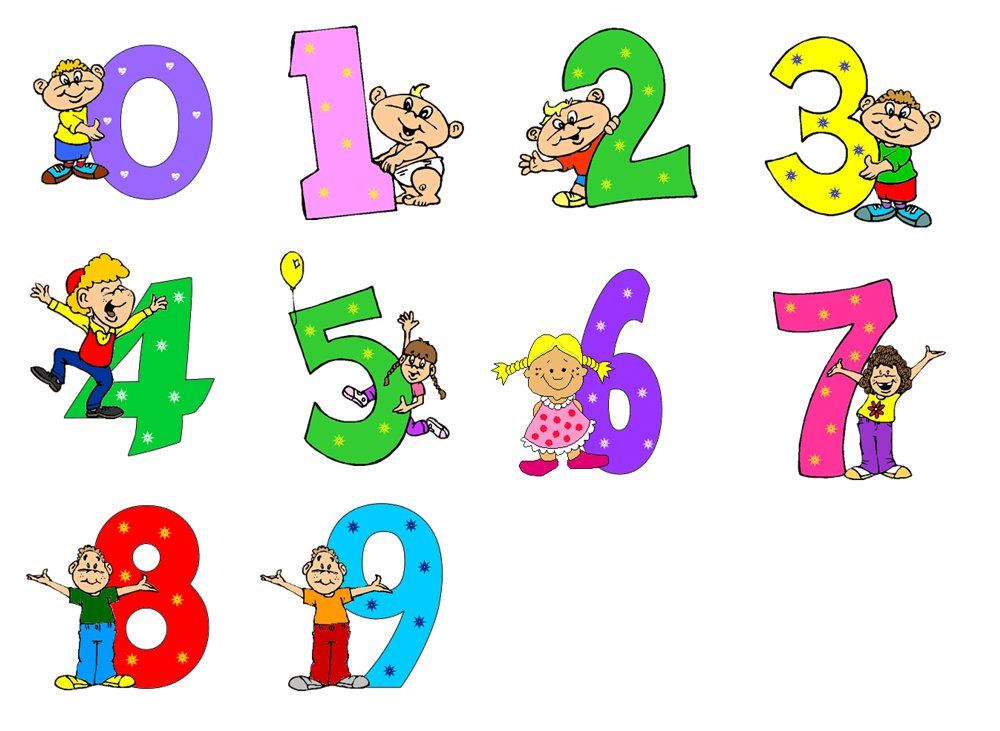 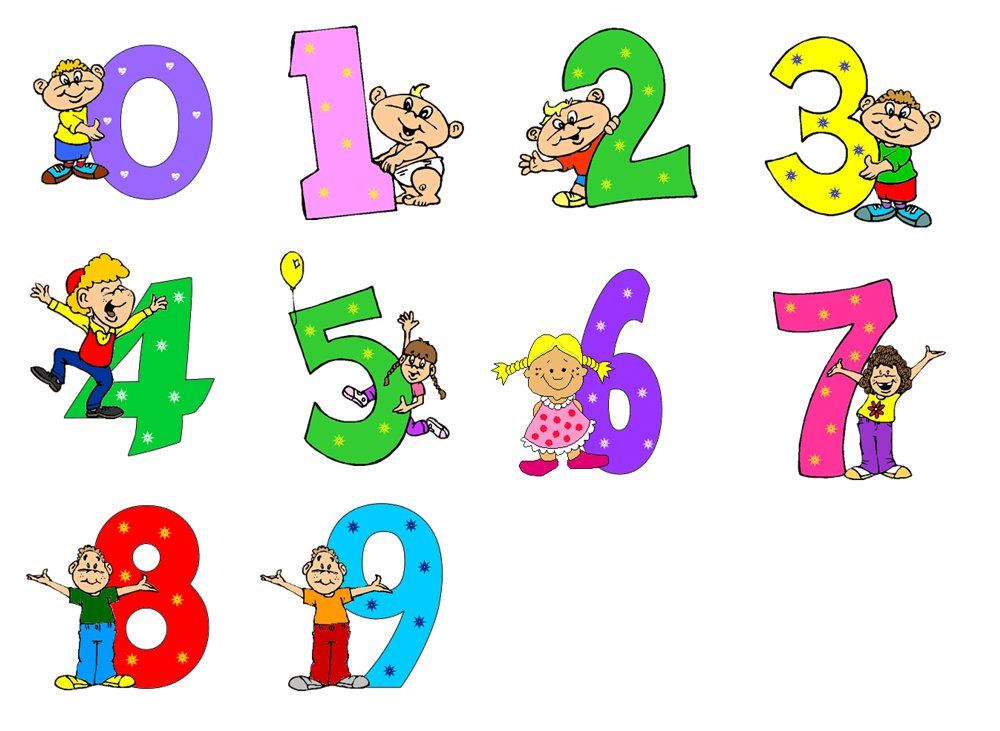 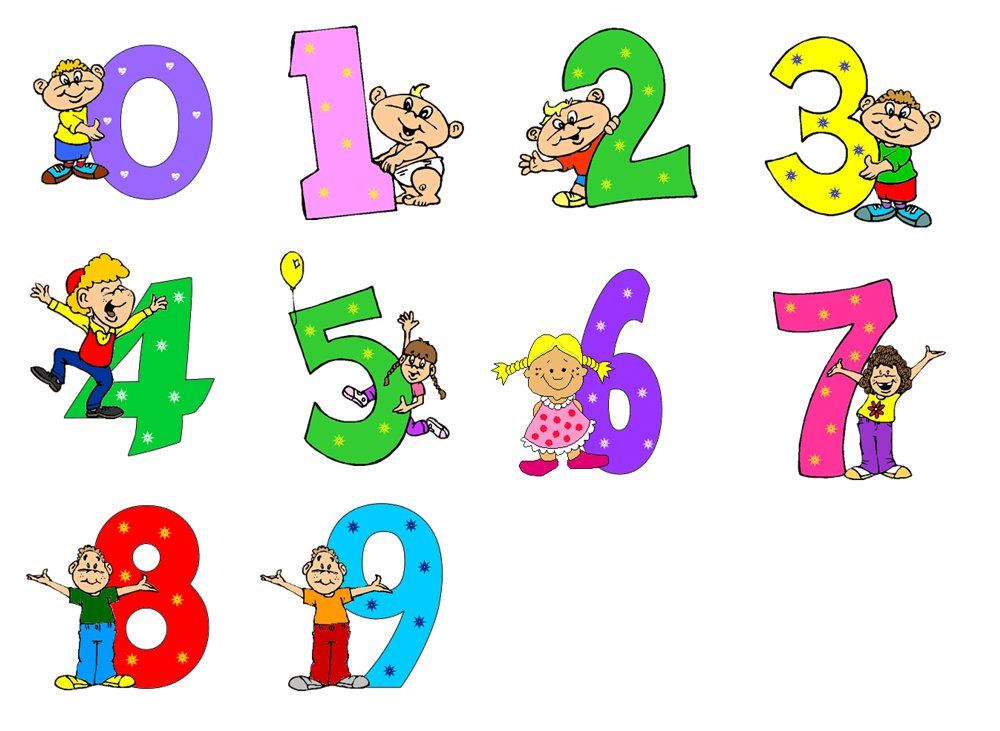 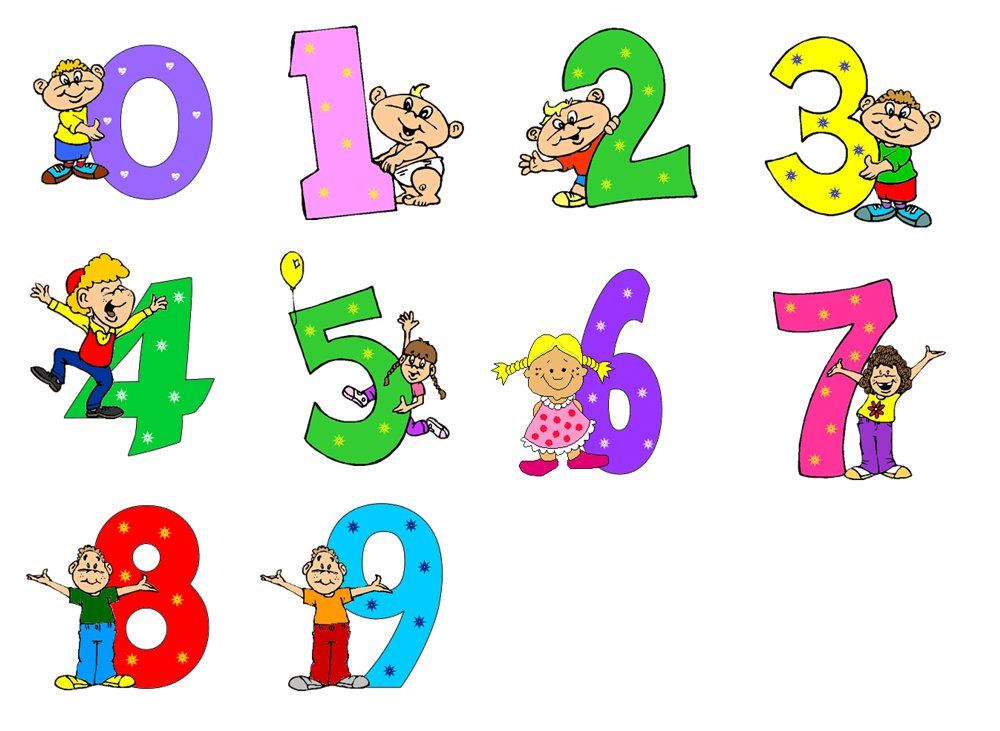 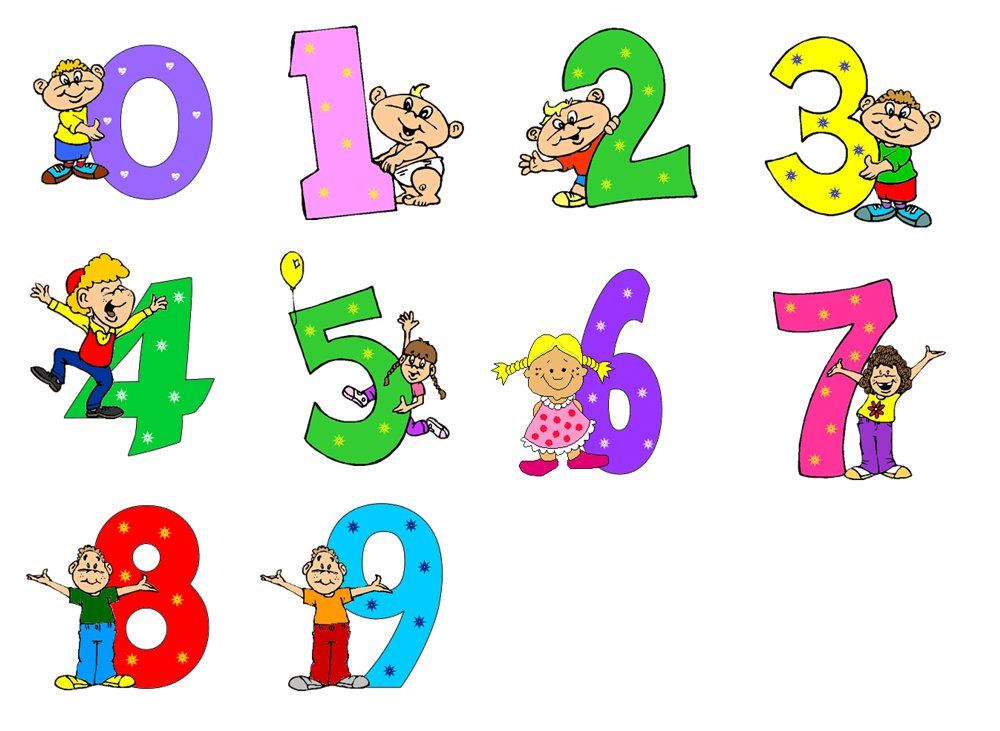 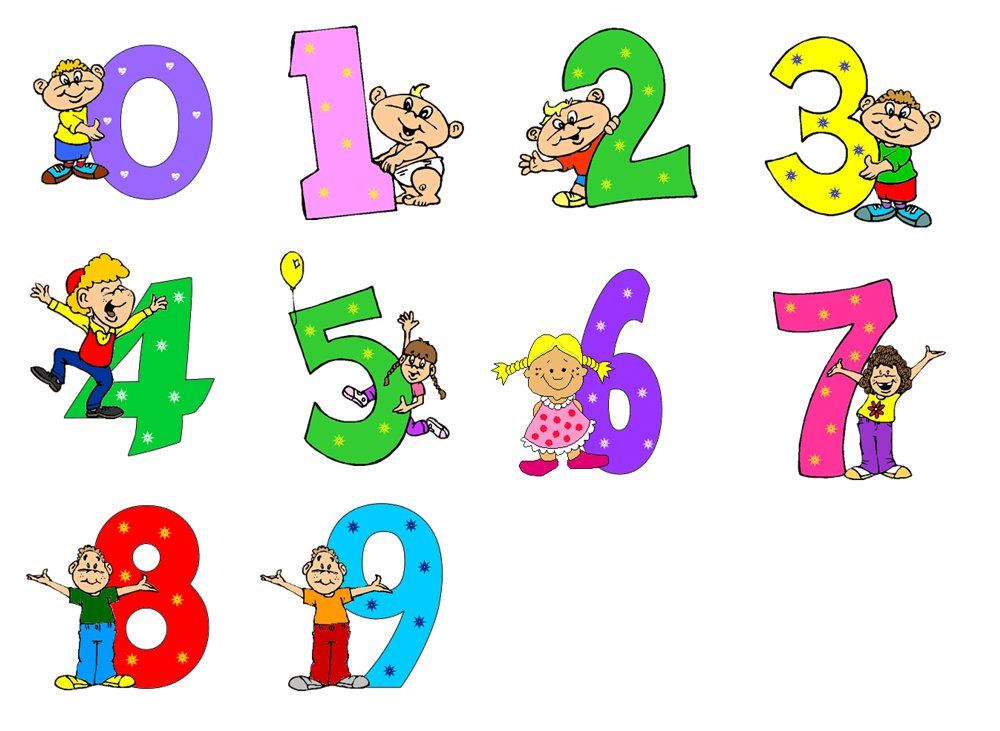 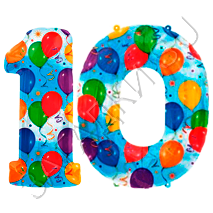 Назови цифру и найди её
Посчитай, сколько предметов ?
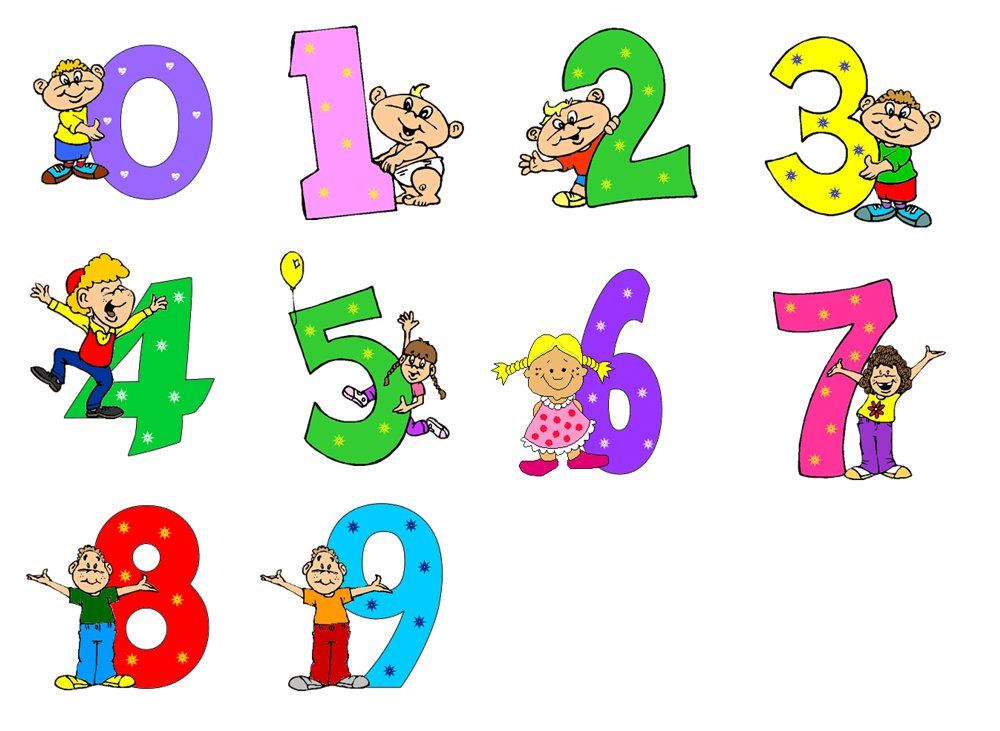 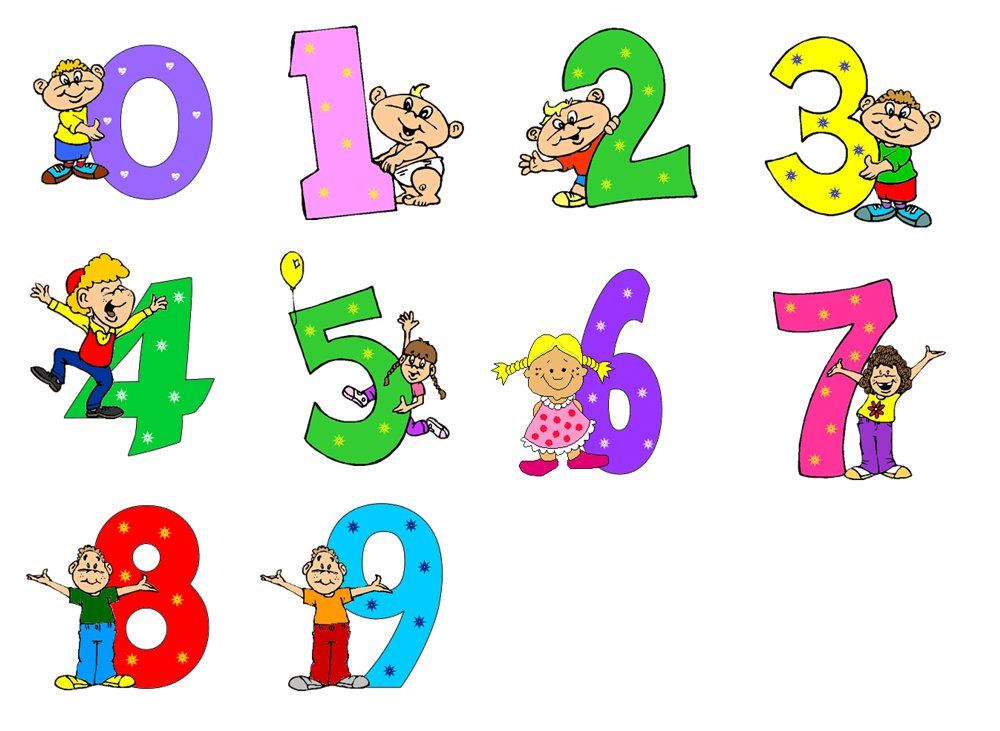 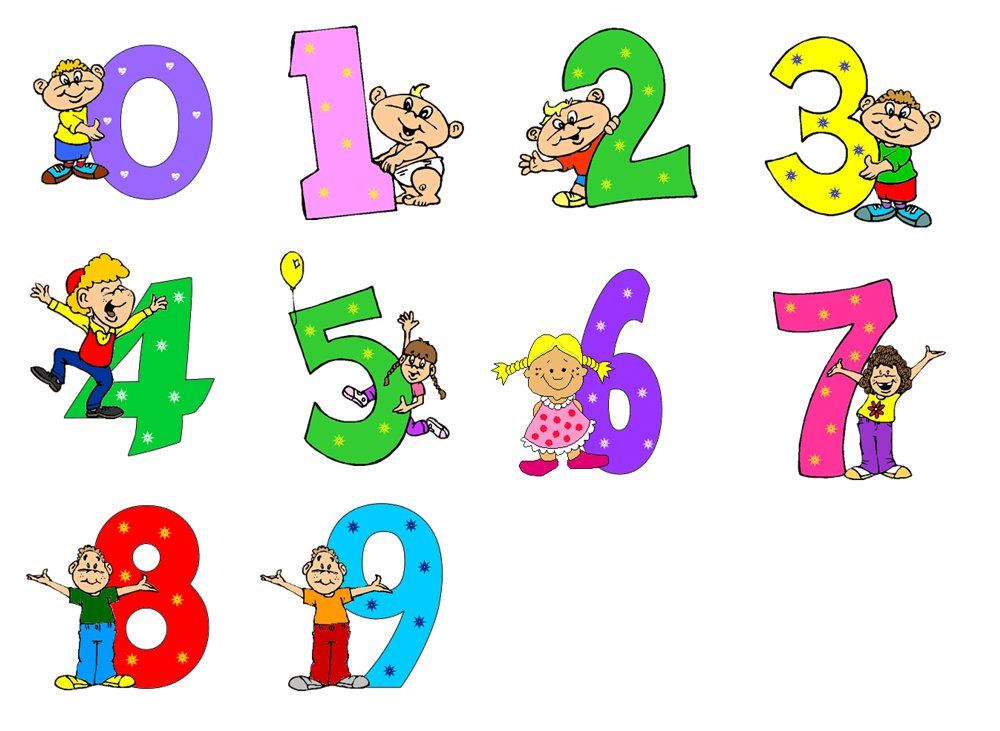 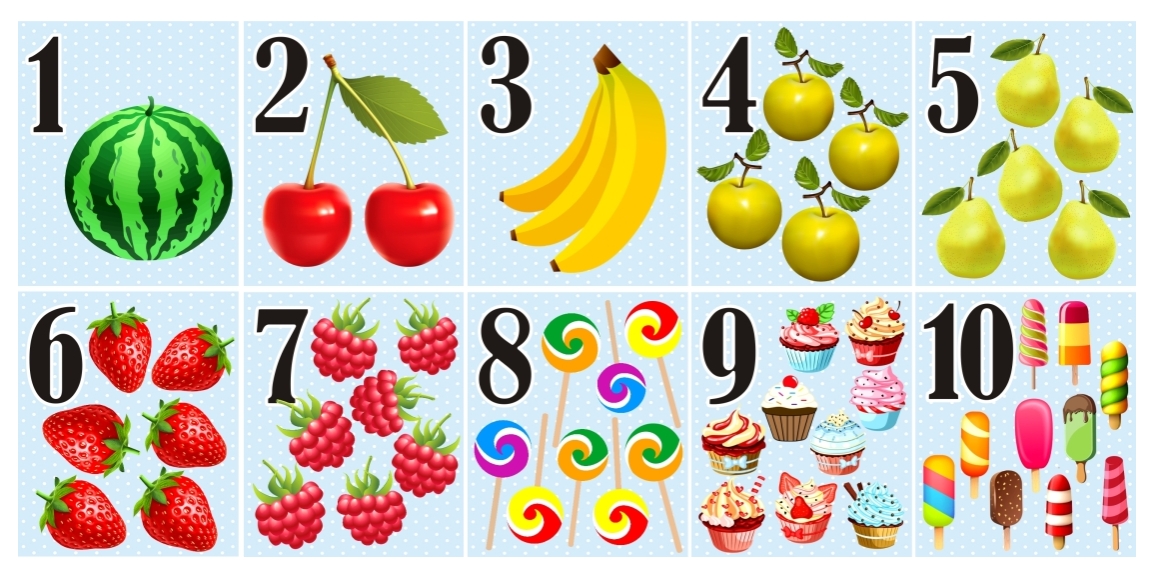 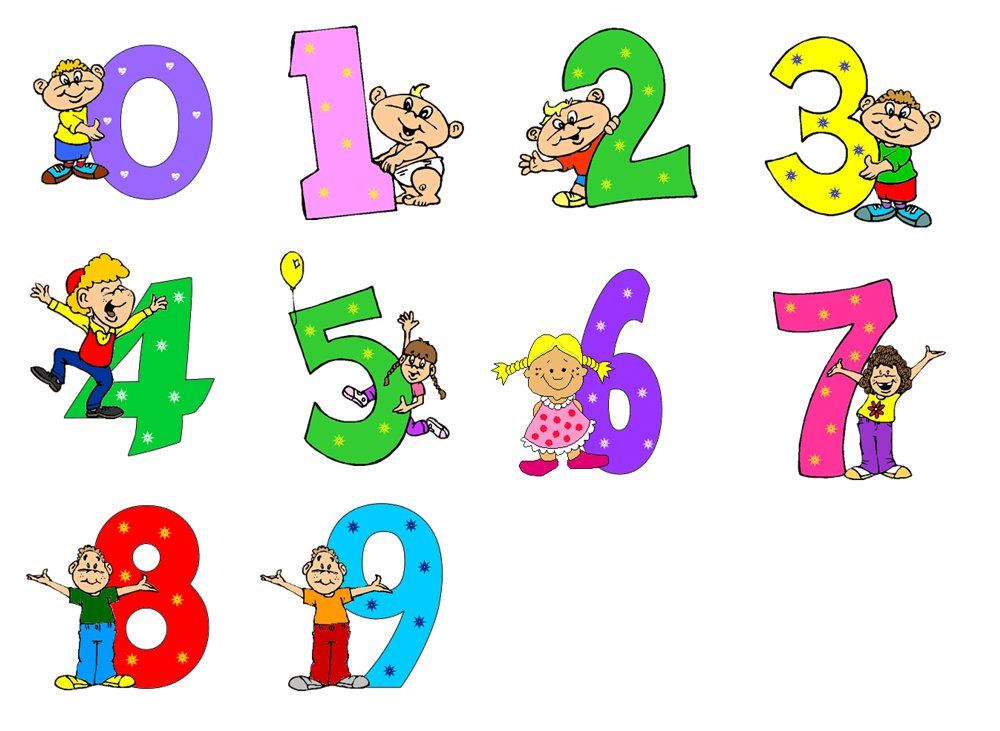 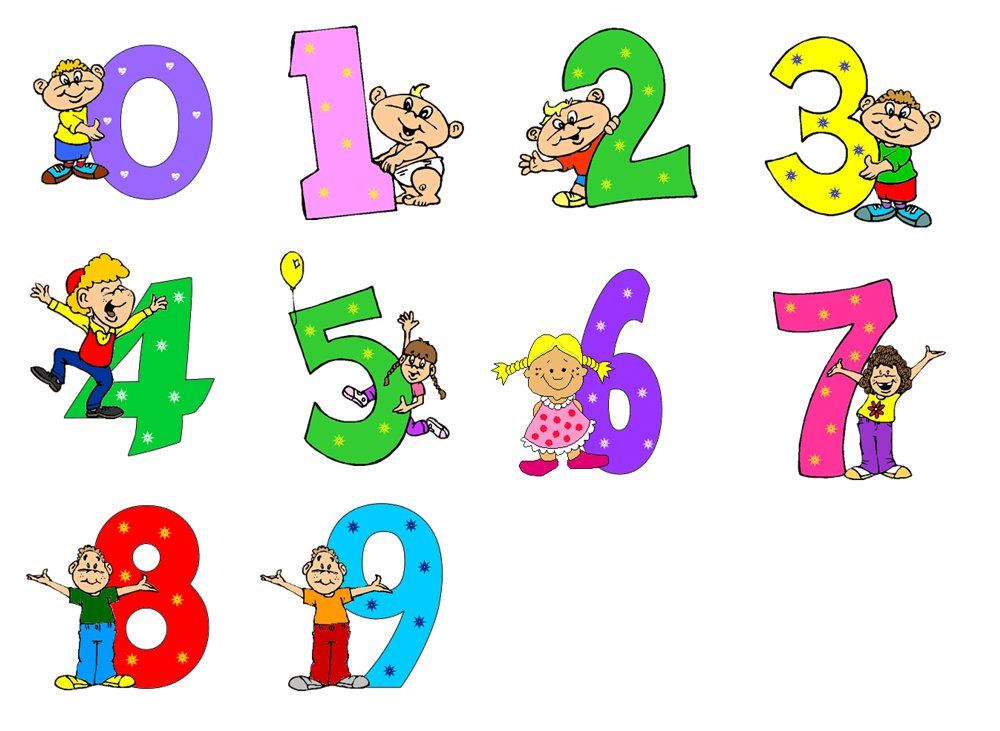 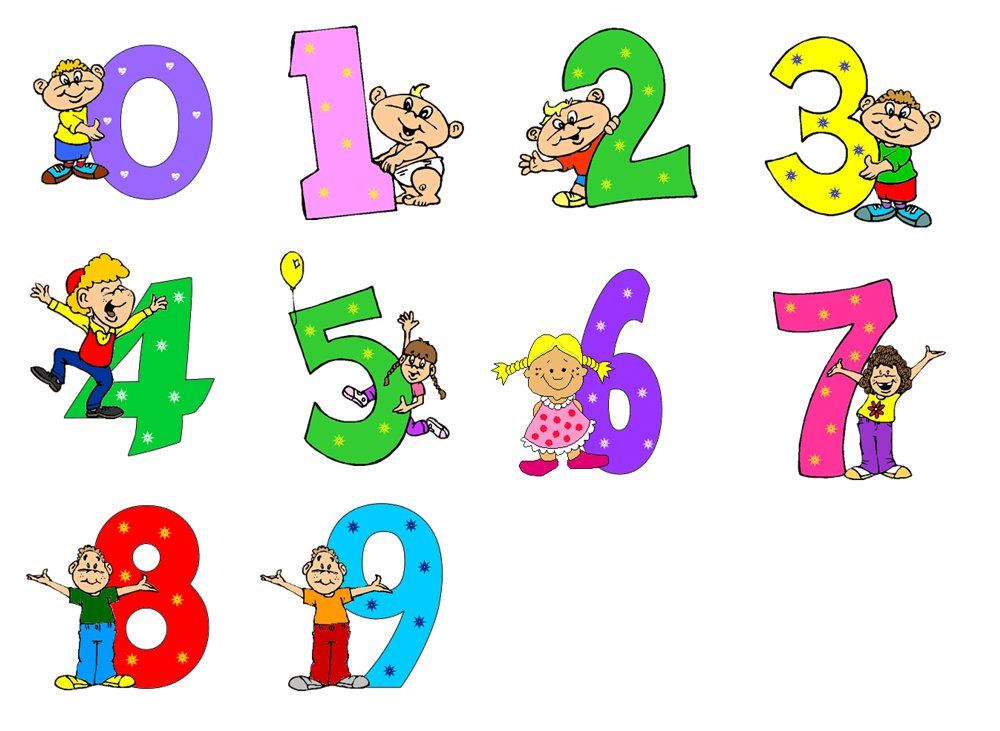 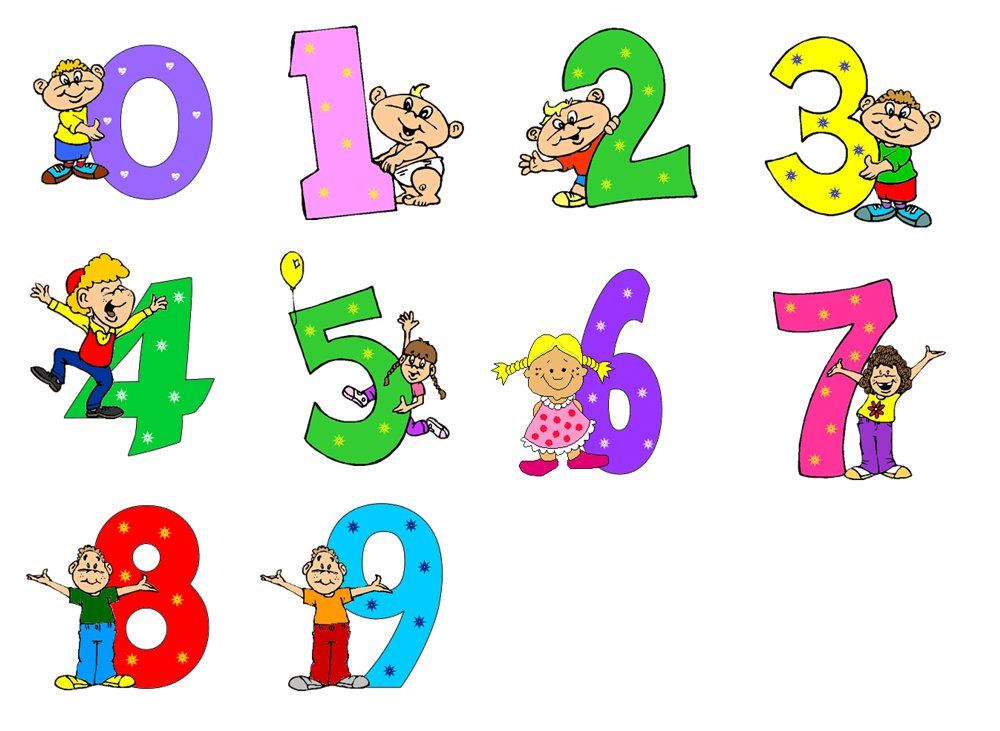 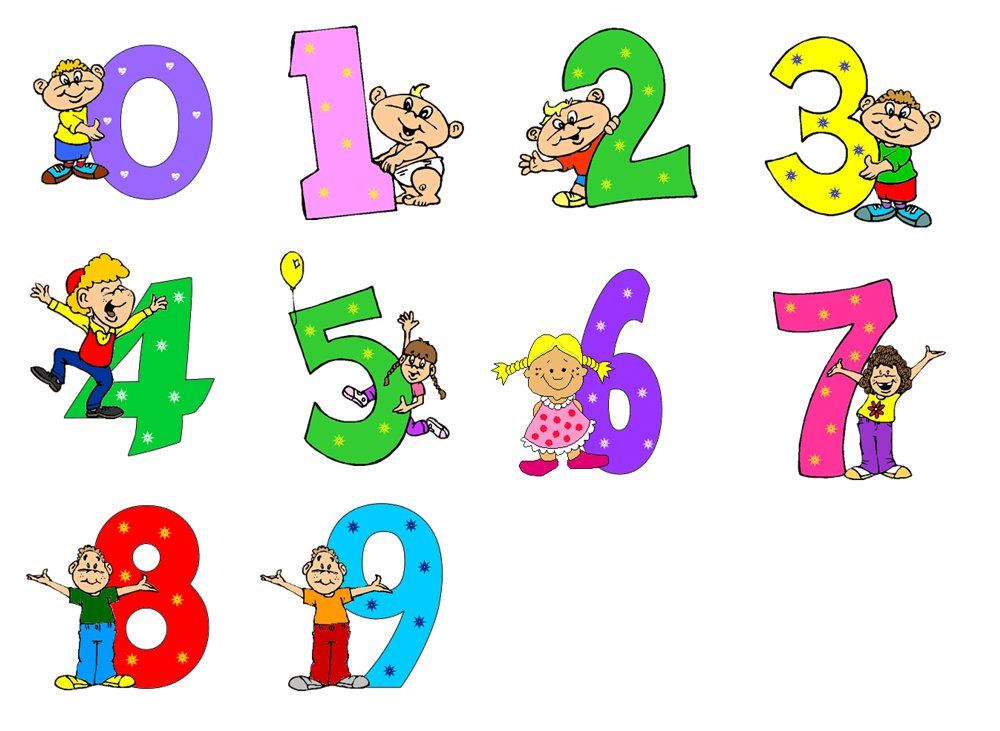 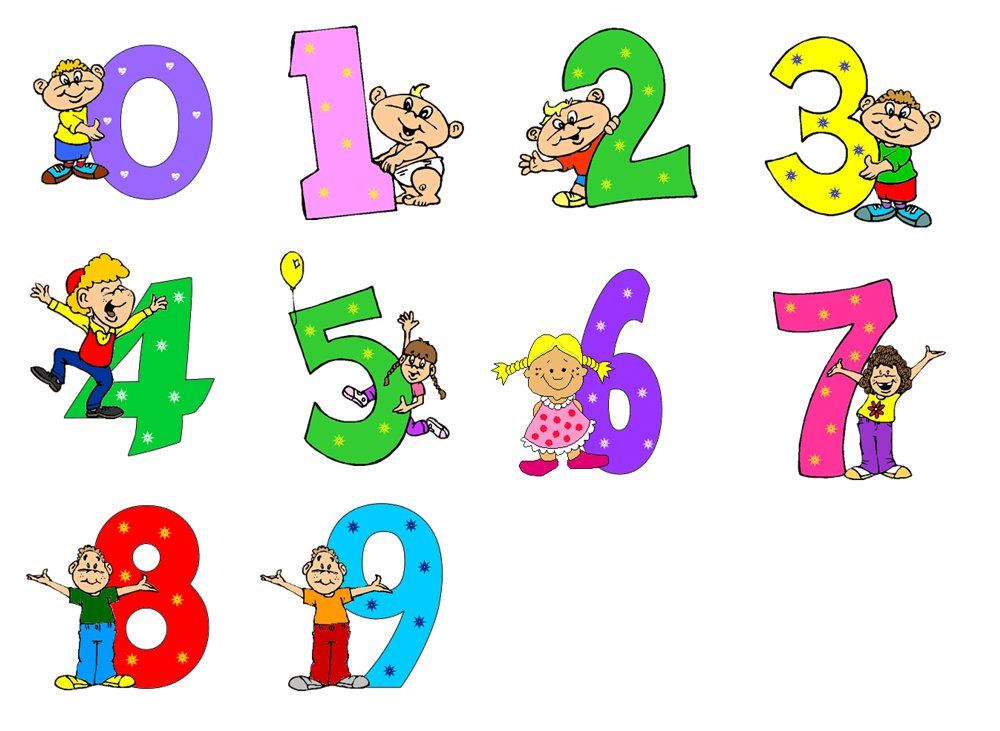 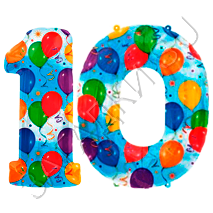 Назови цифру и найди её
Посчитай, сколько предметов ?
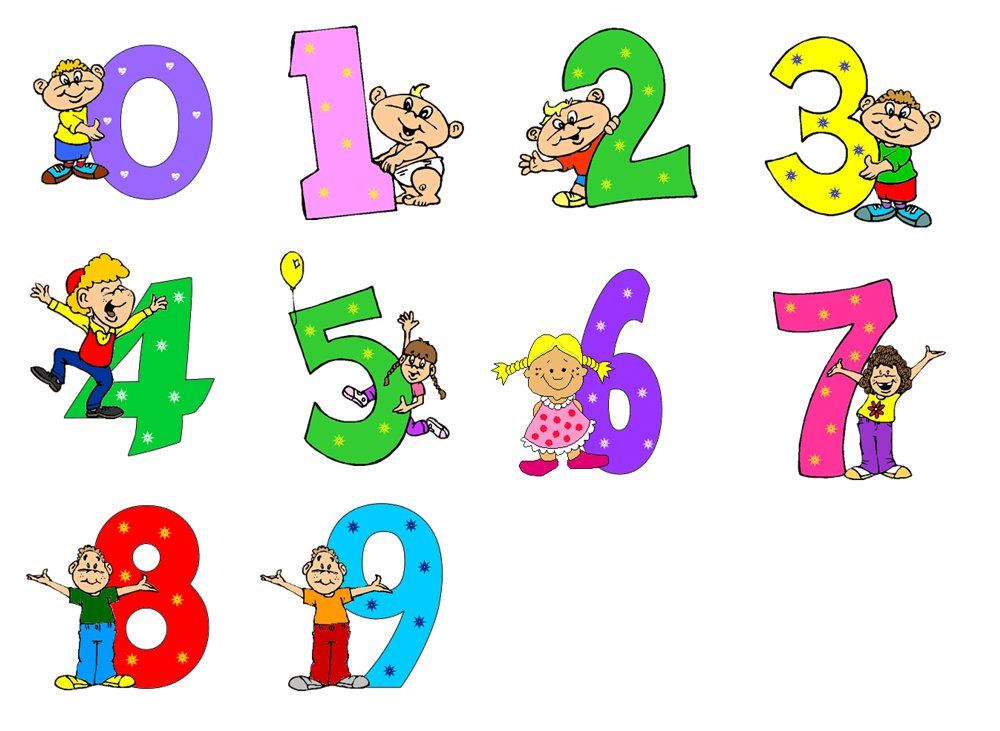 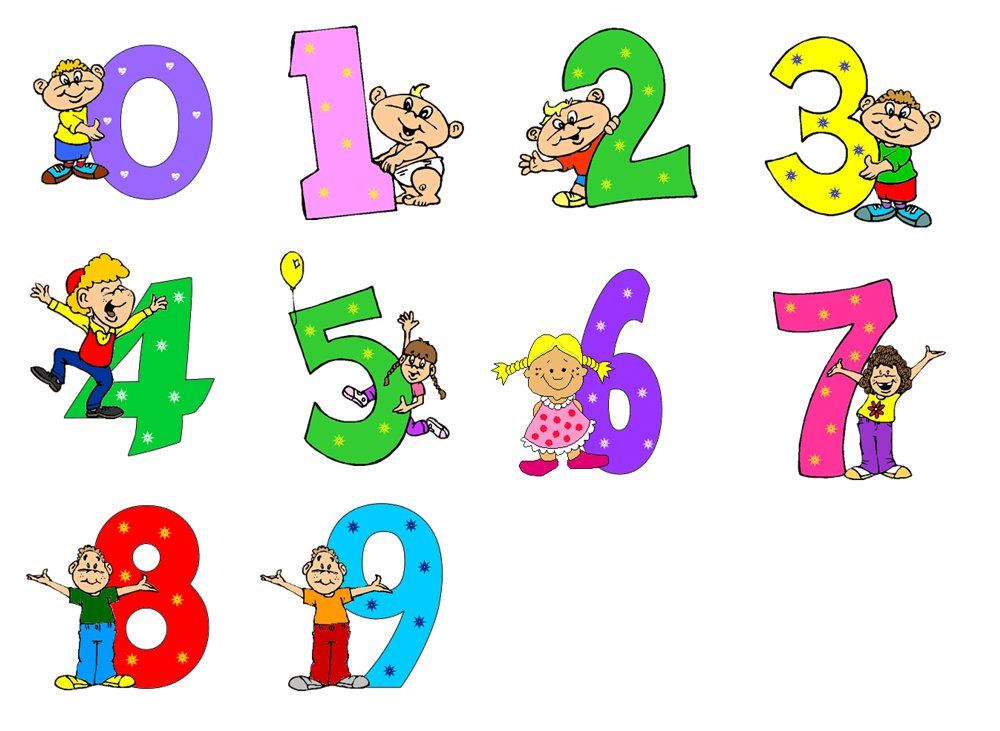 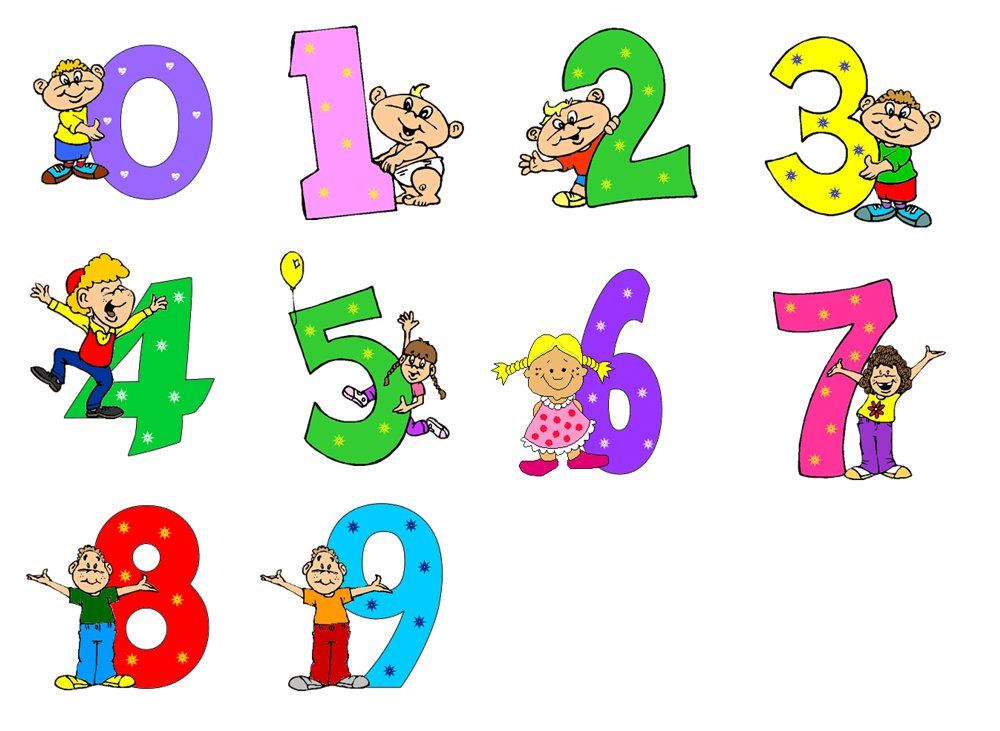 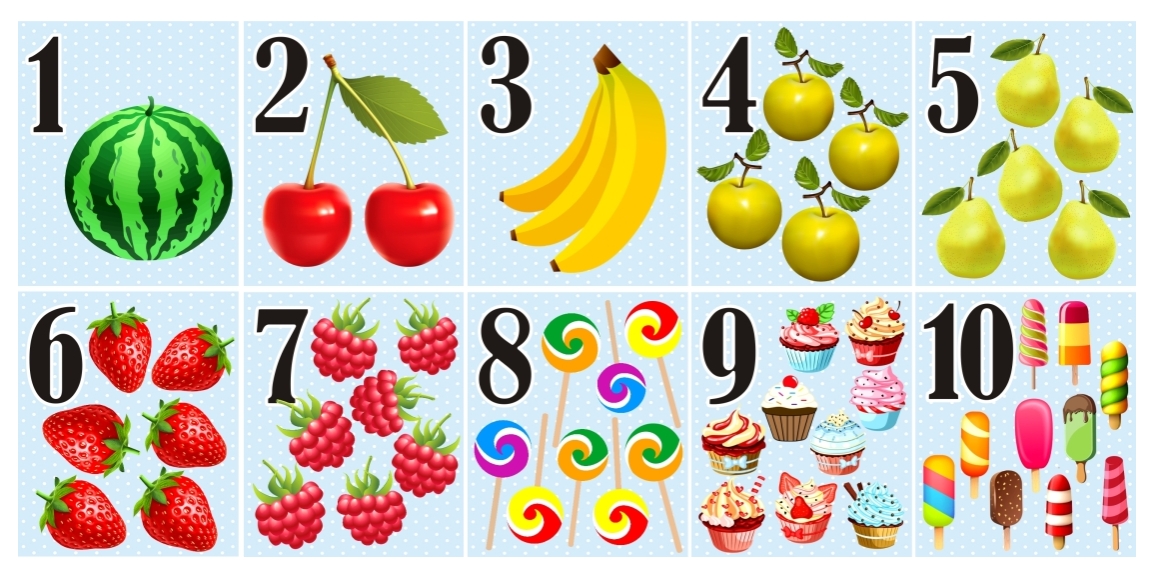 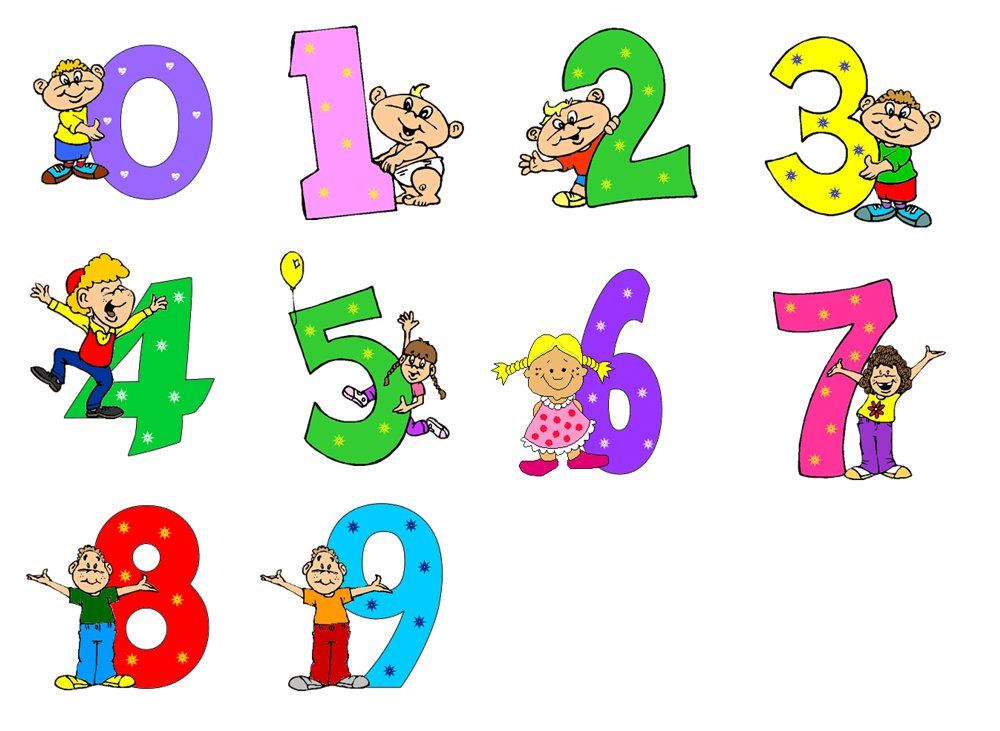 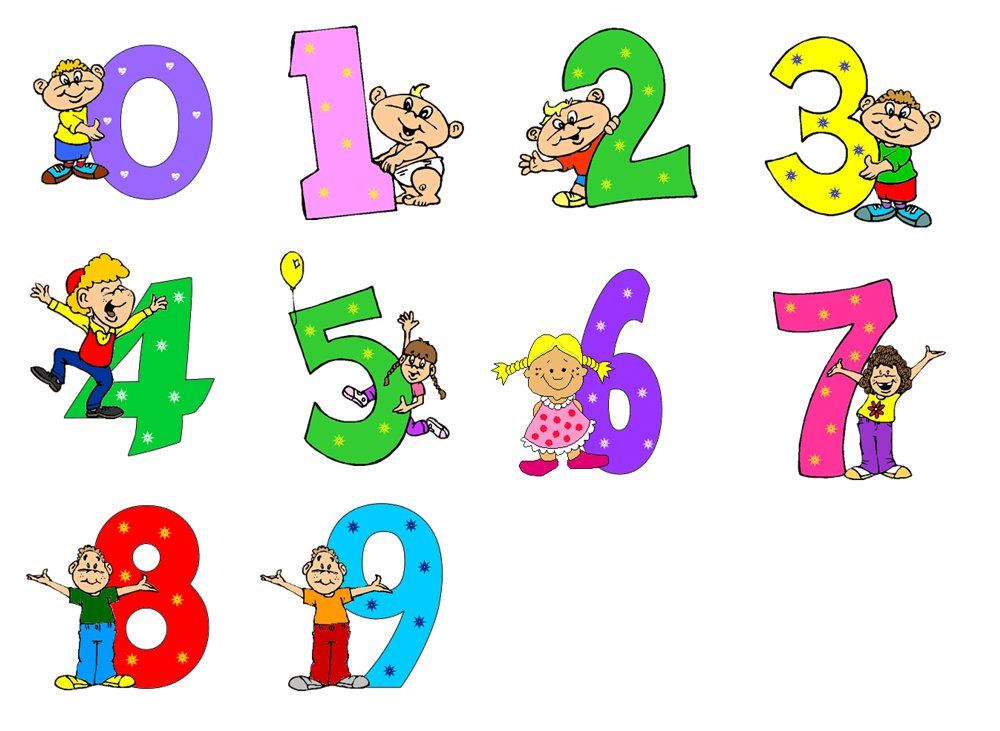 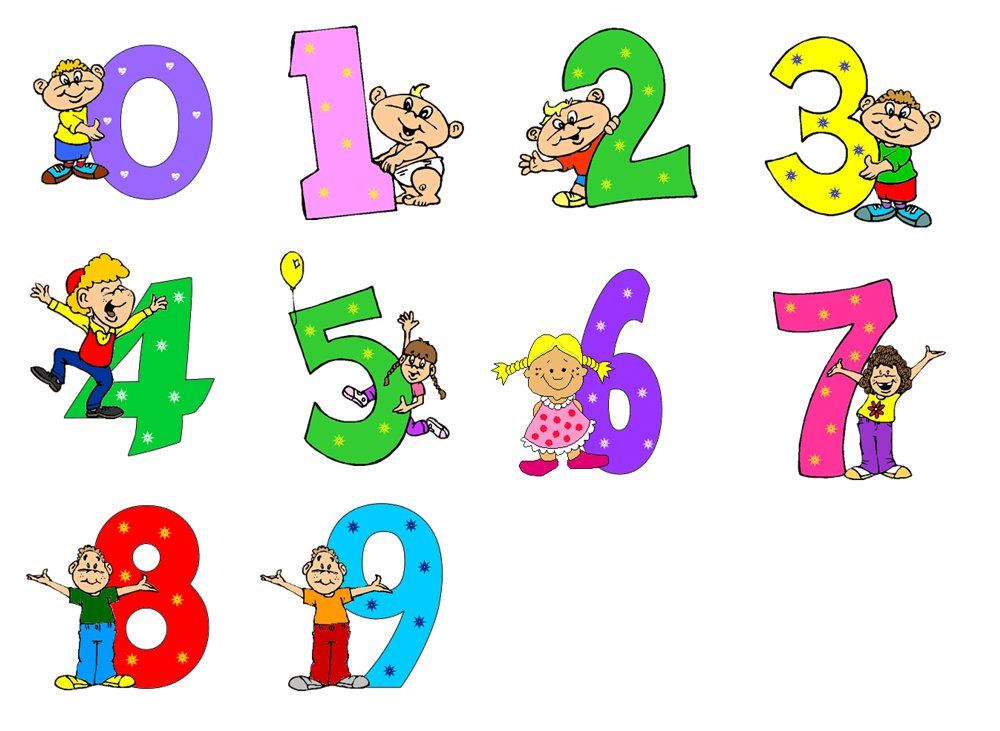 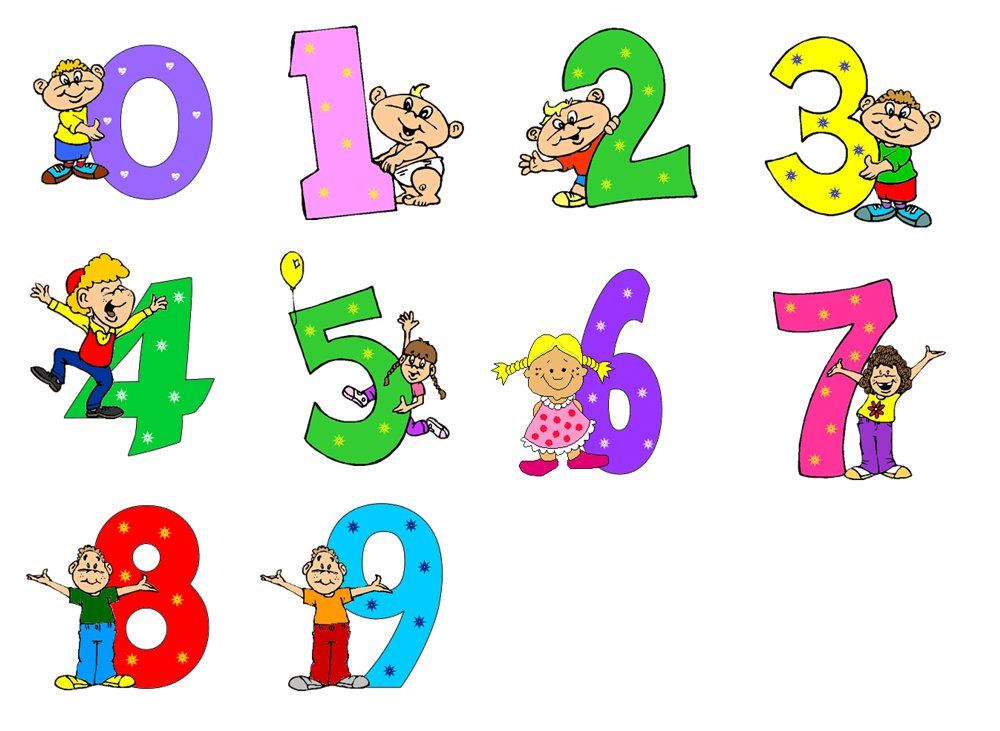 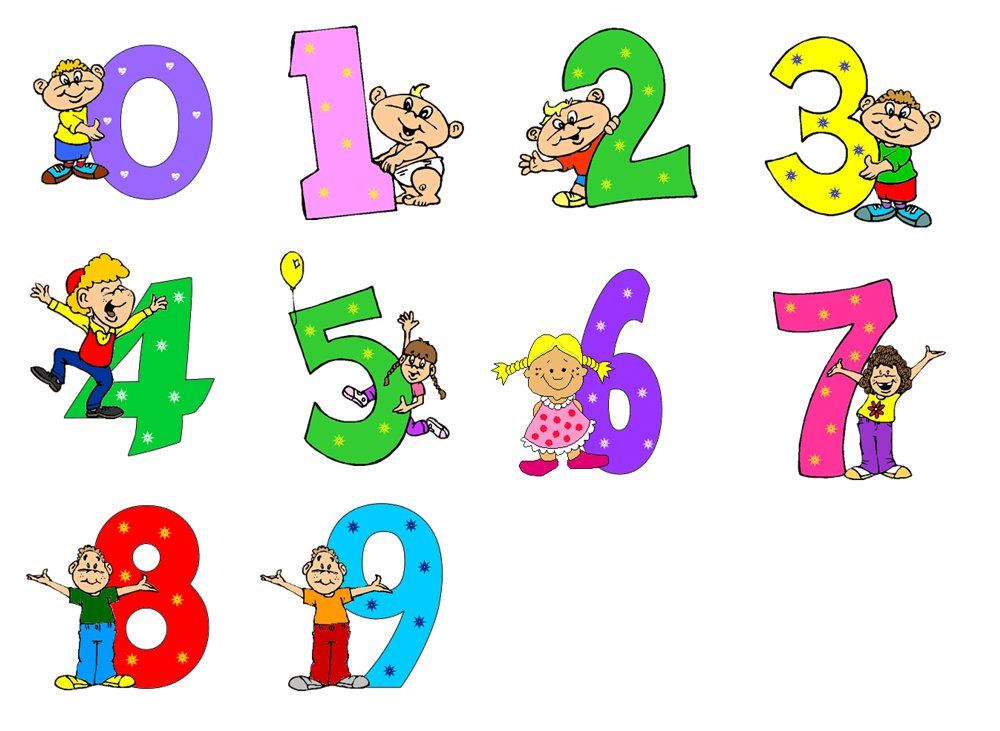 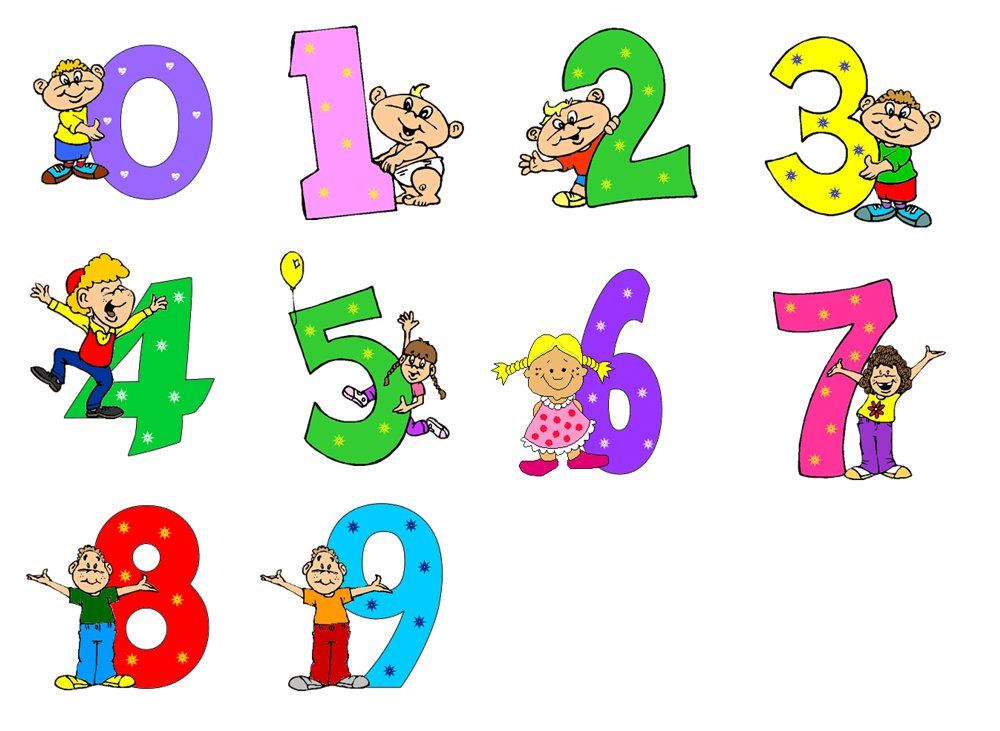 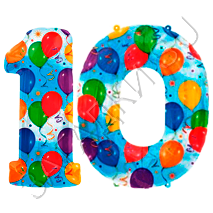 Найди цыфру
Посчитай, сколько предметов ?
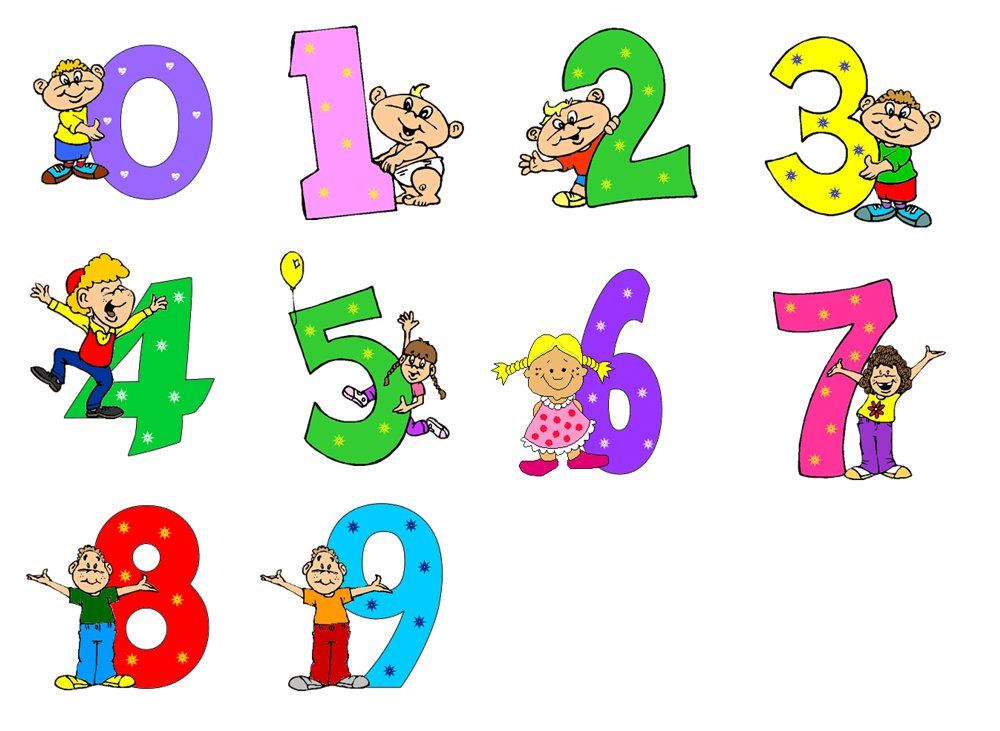 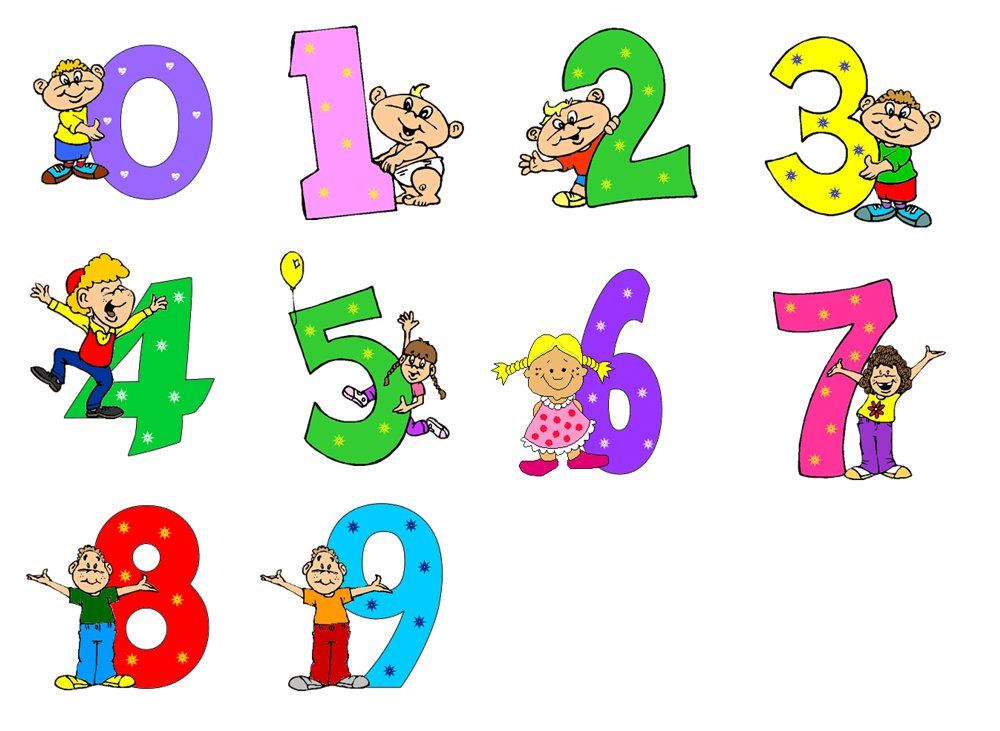 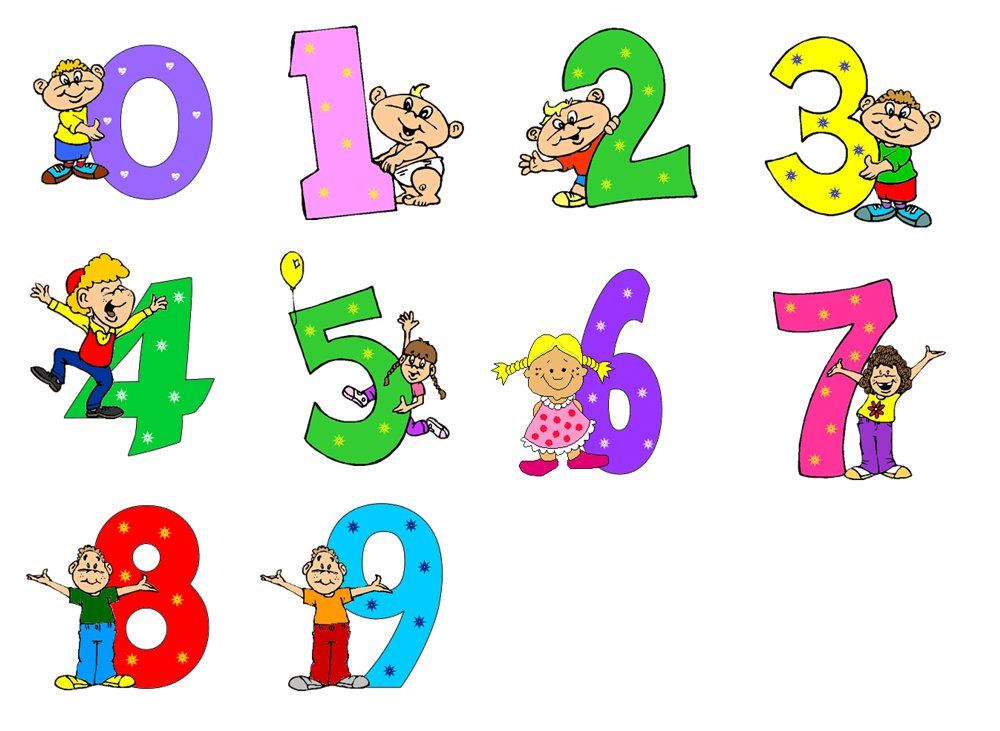 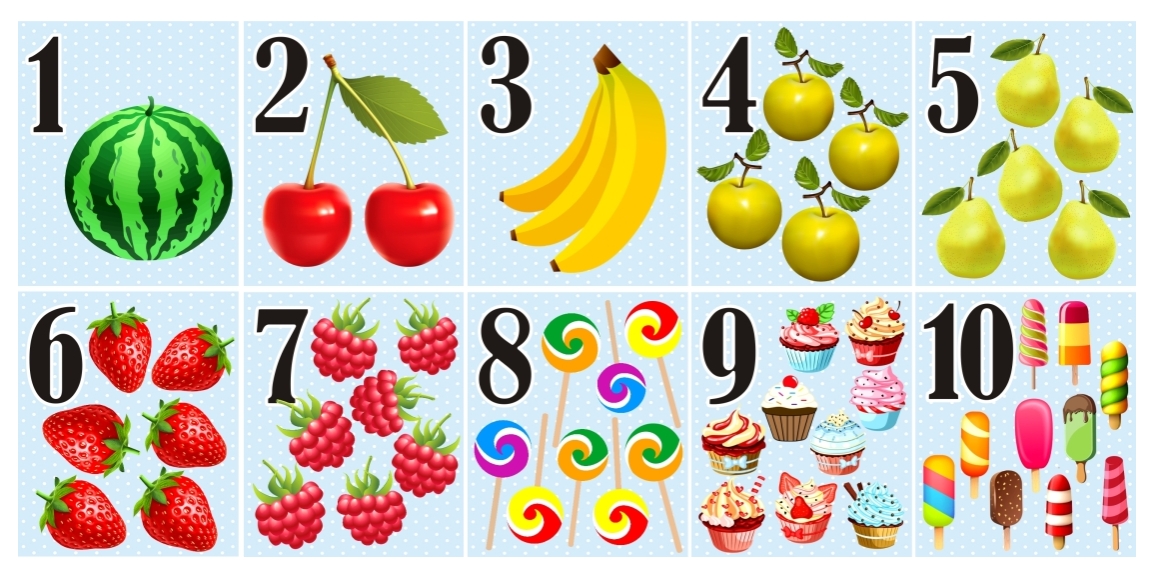 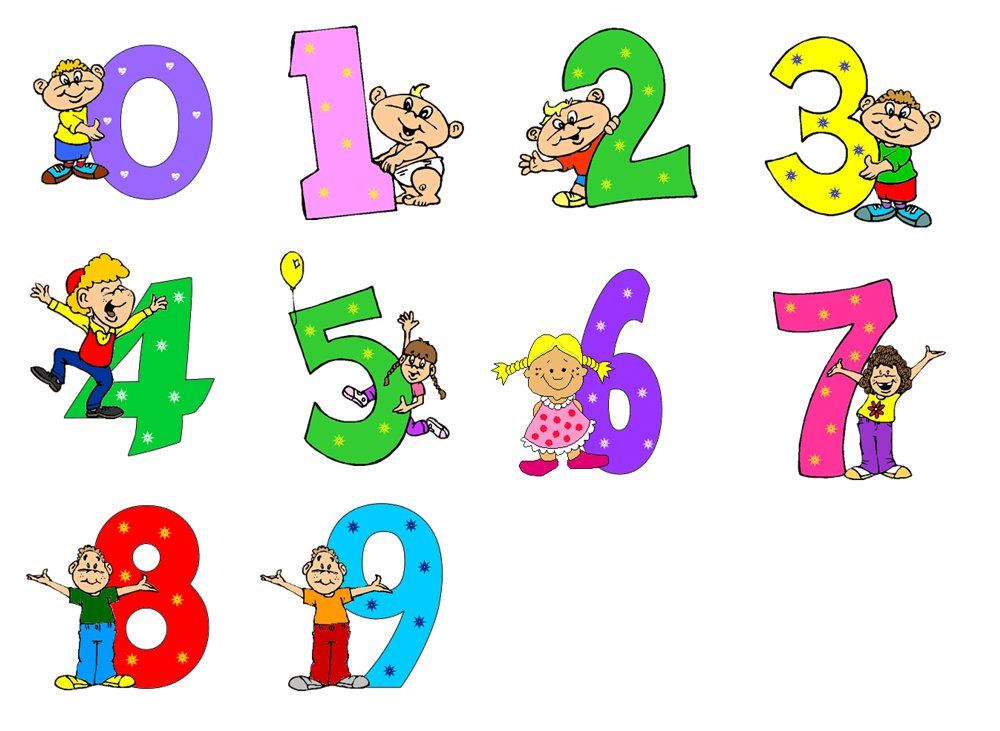 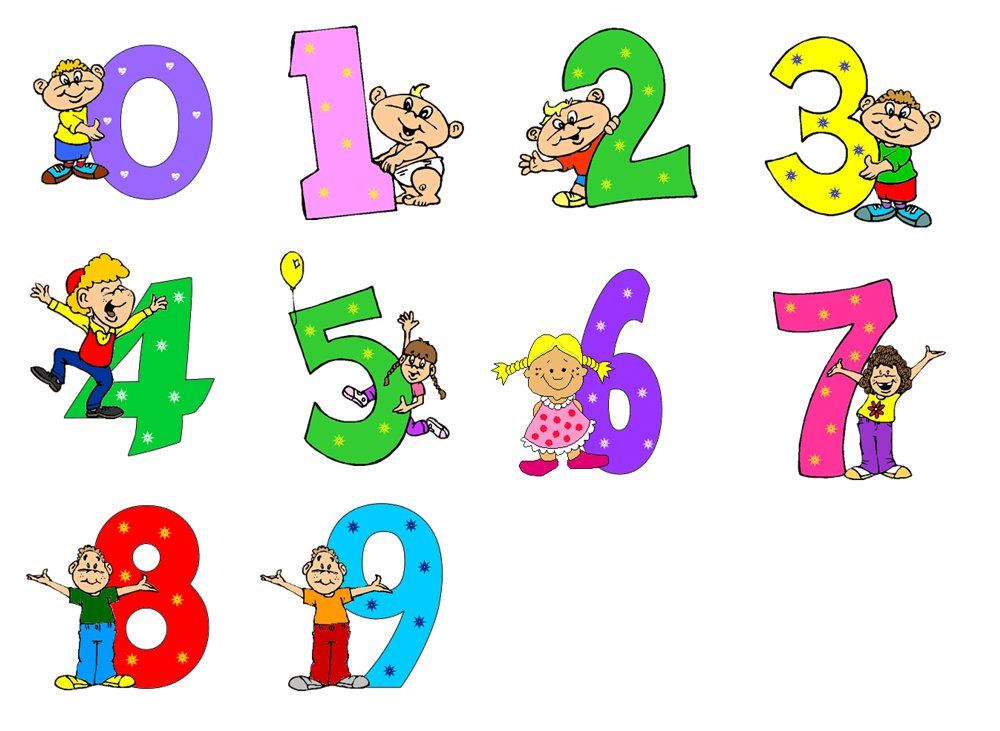 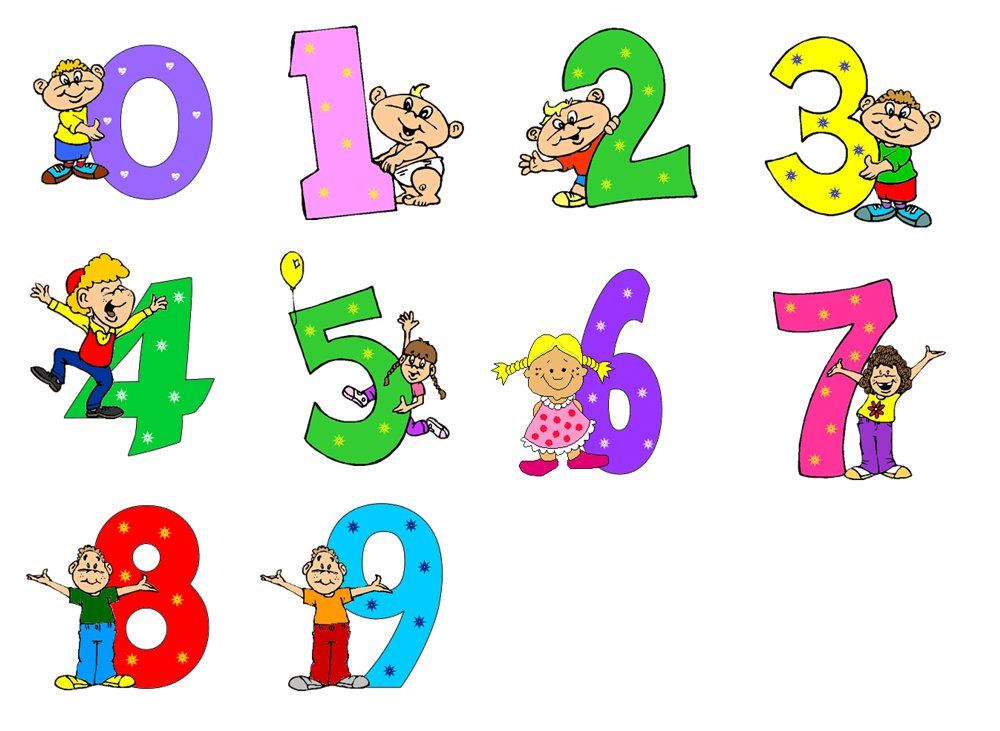 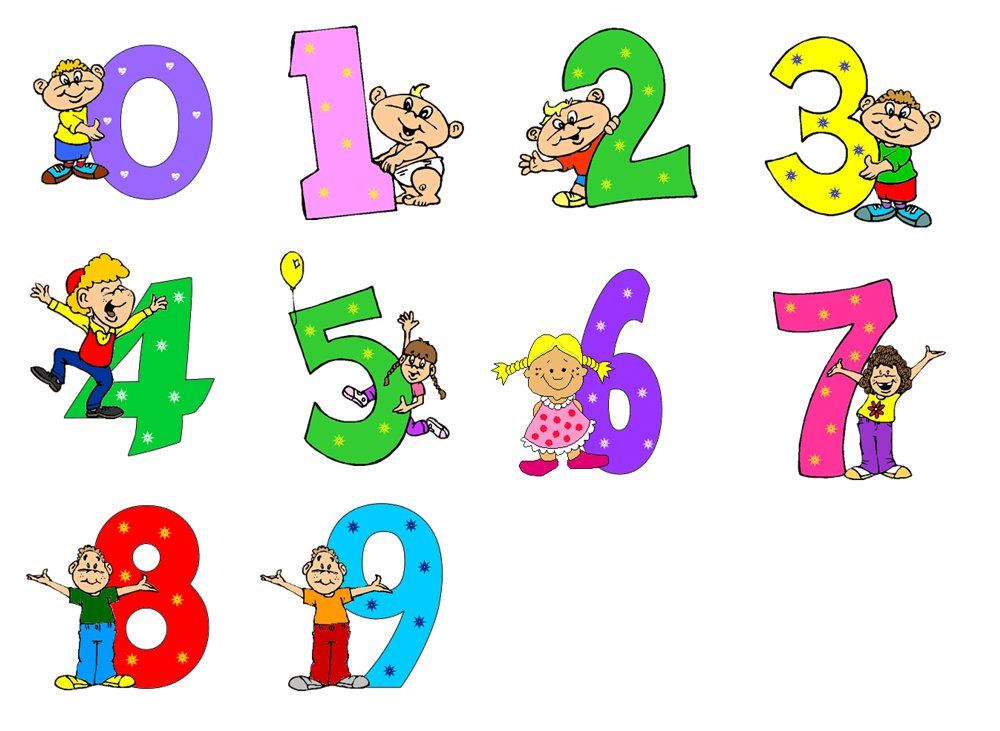 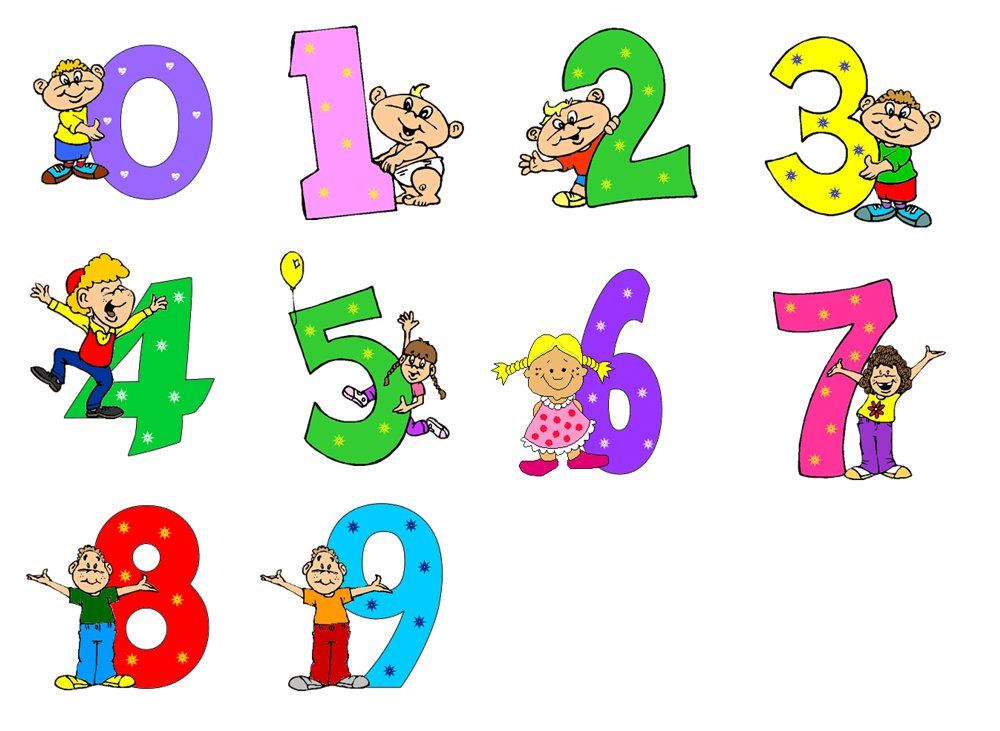 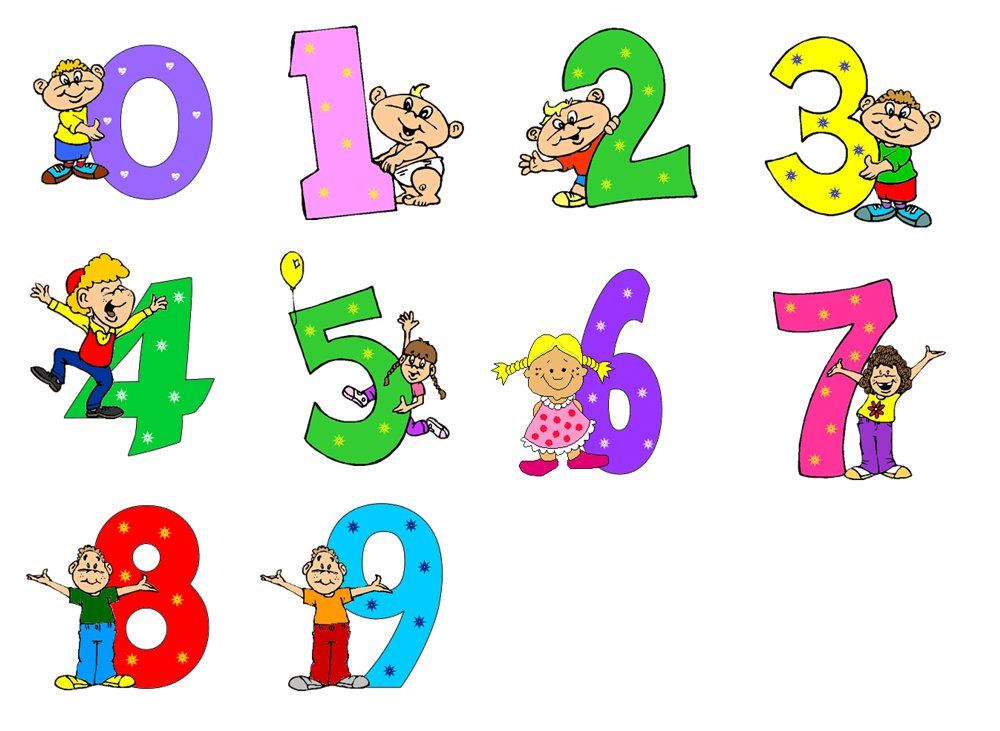 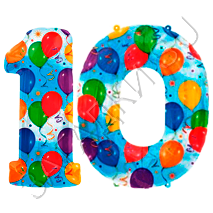 Назови цифру и найди её
Посчитай, сколько предметов ?
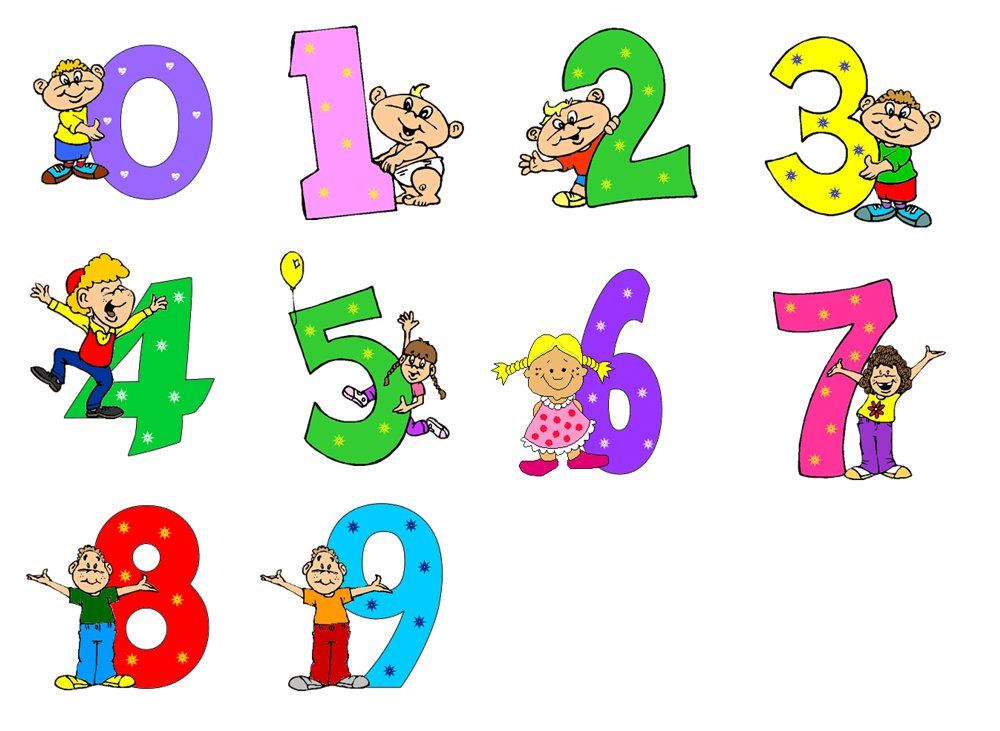 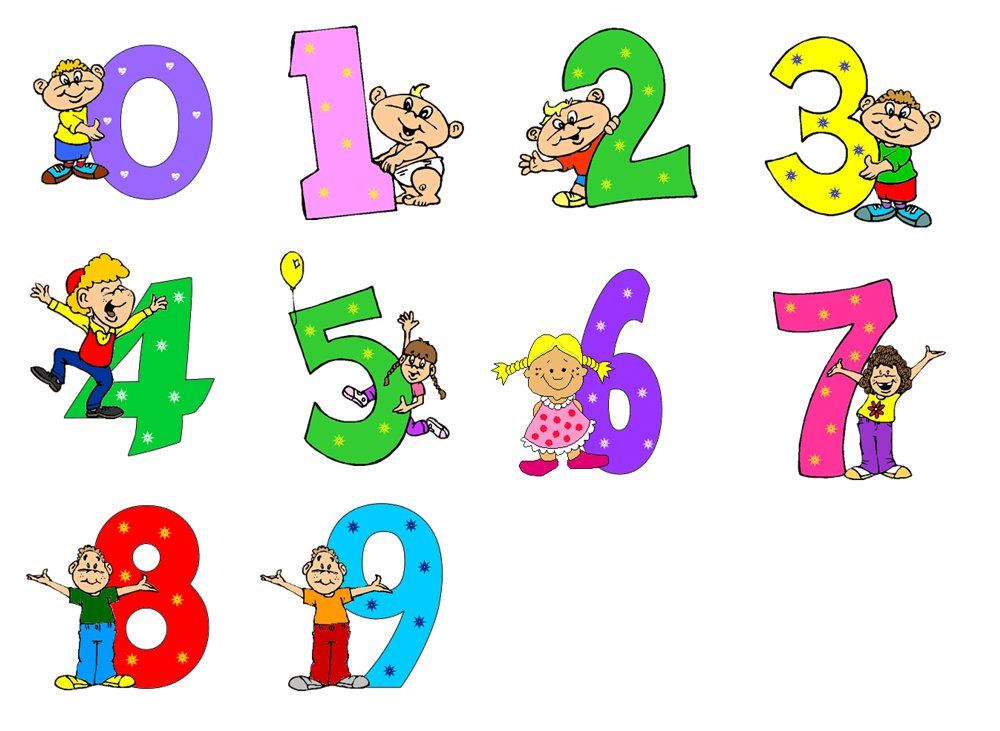 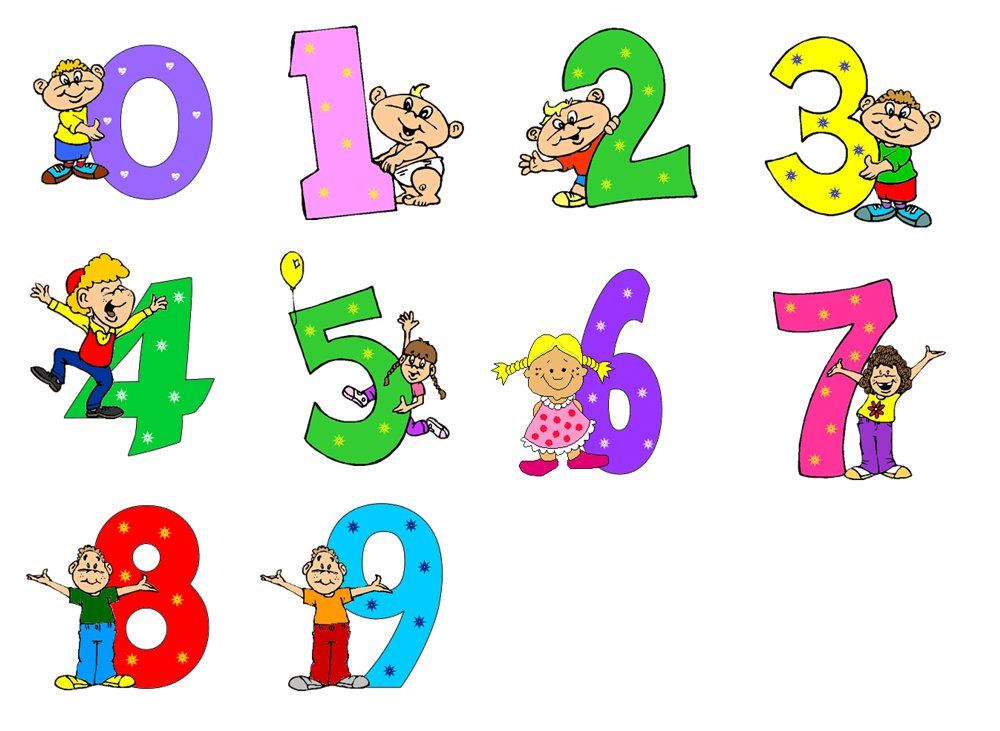 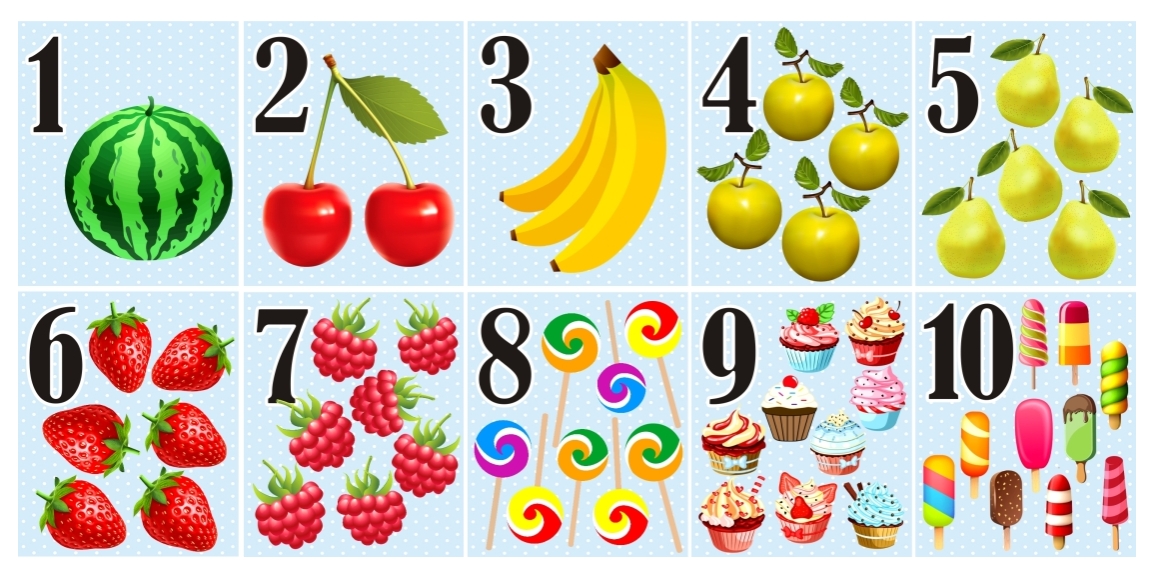 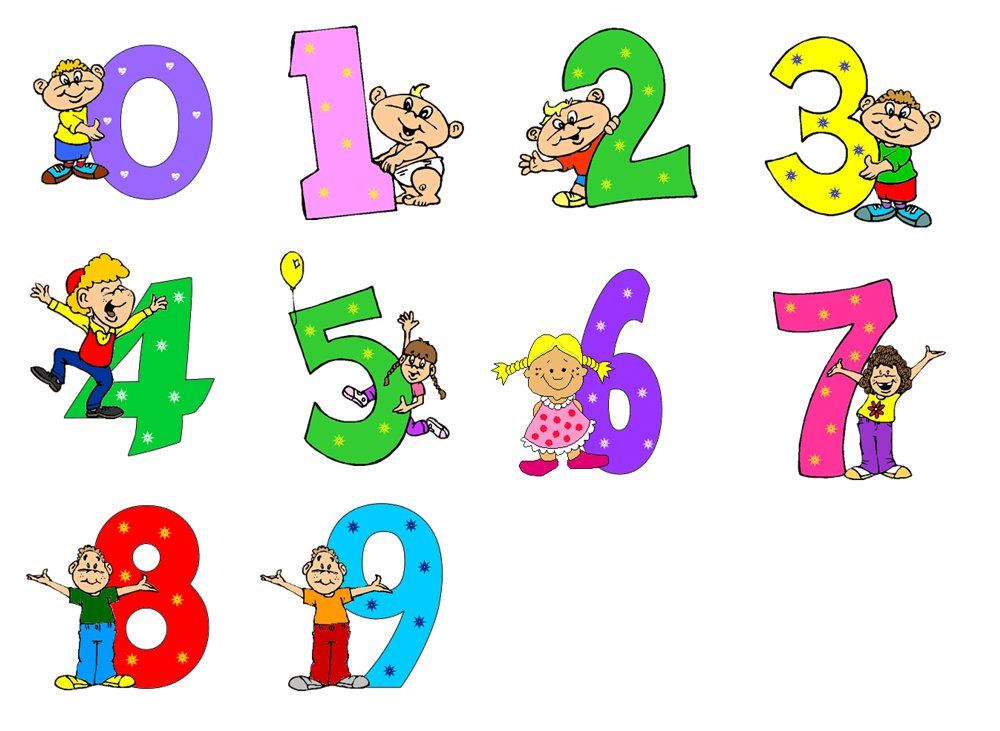 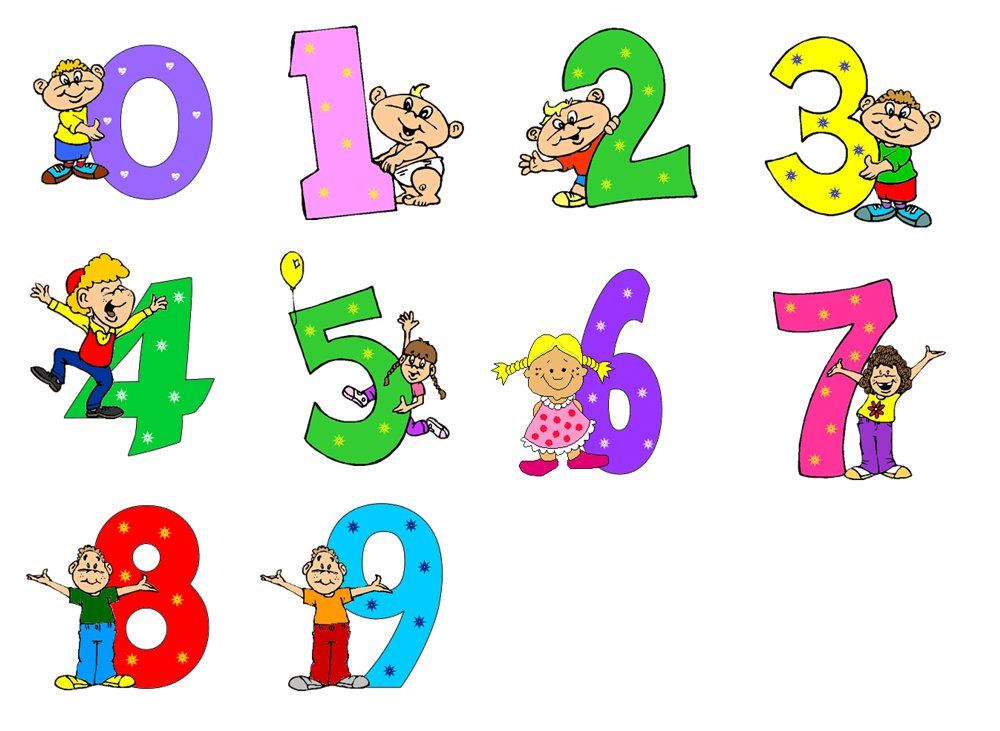 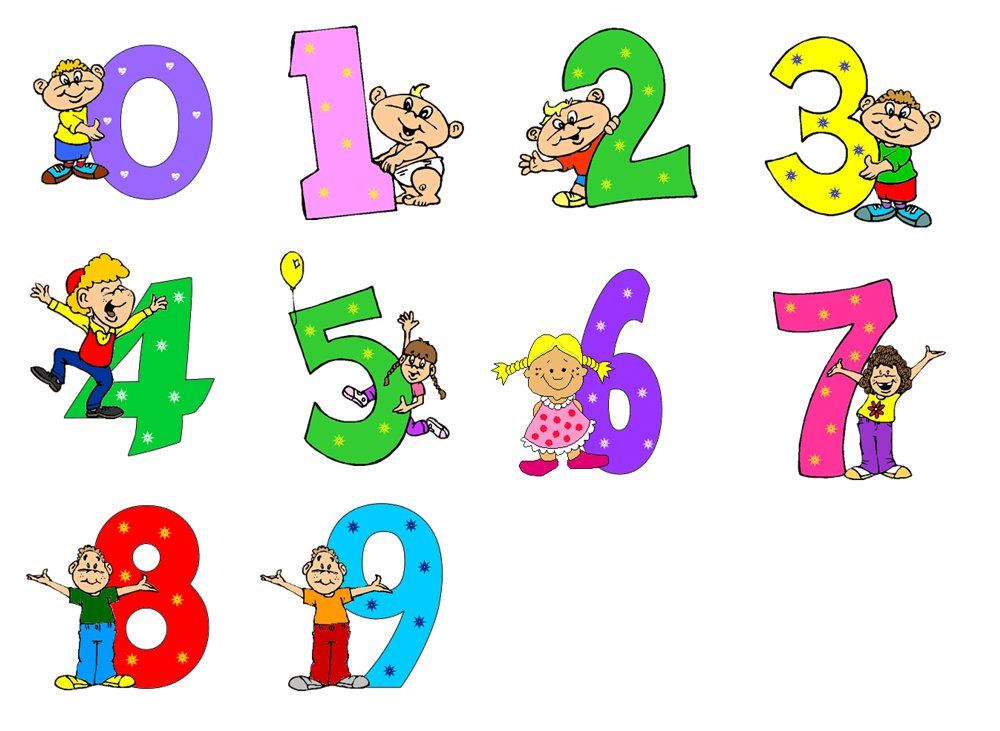 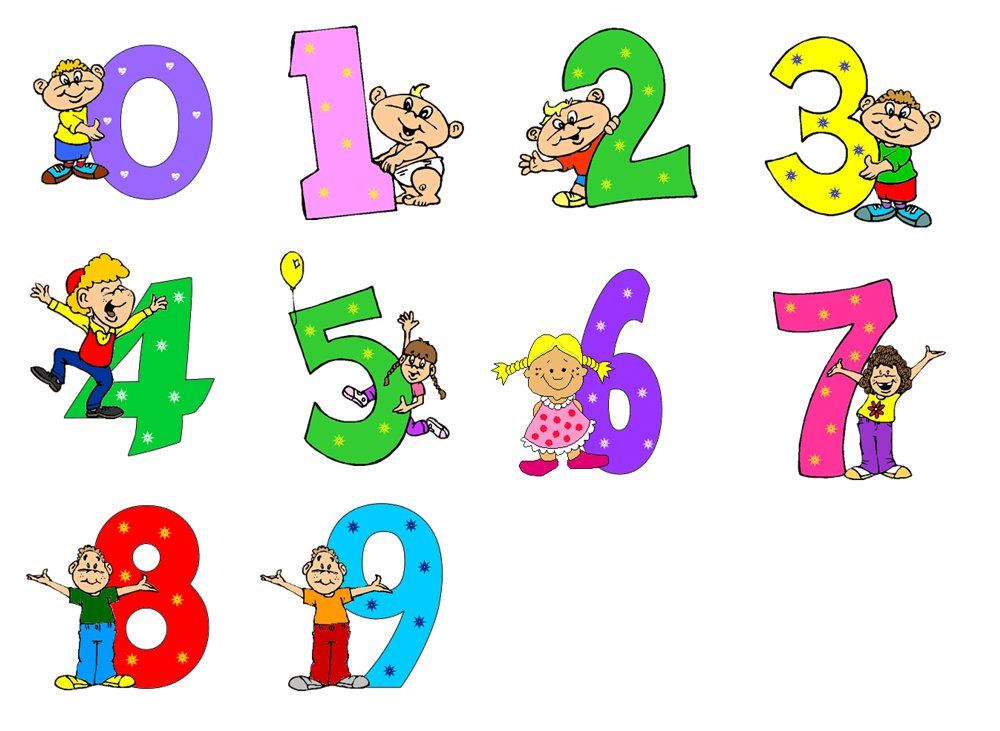 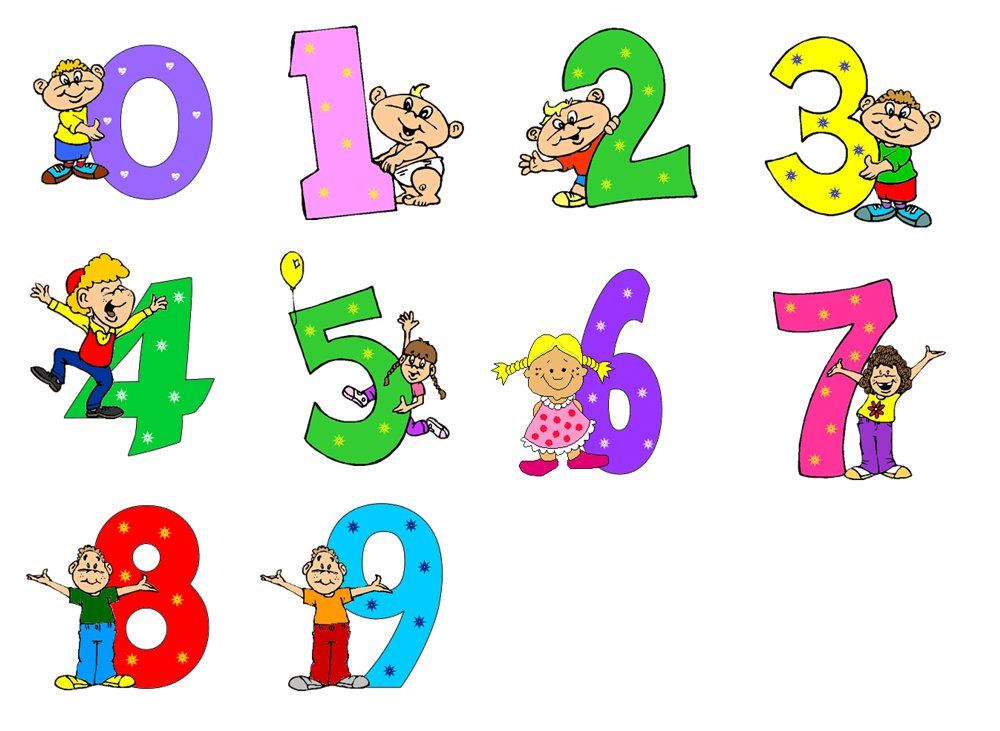 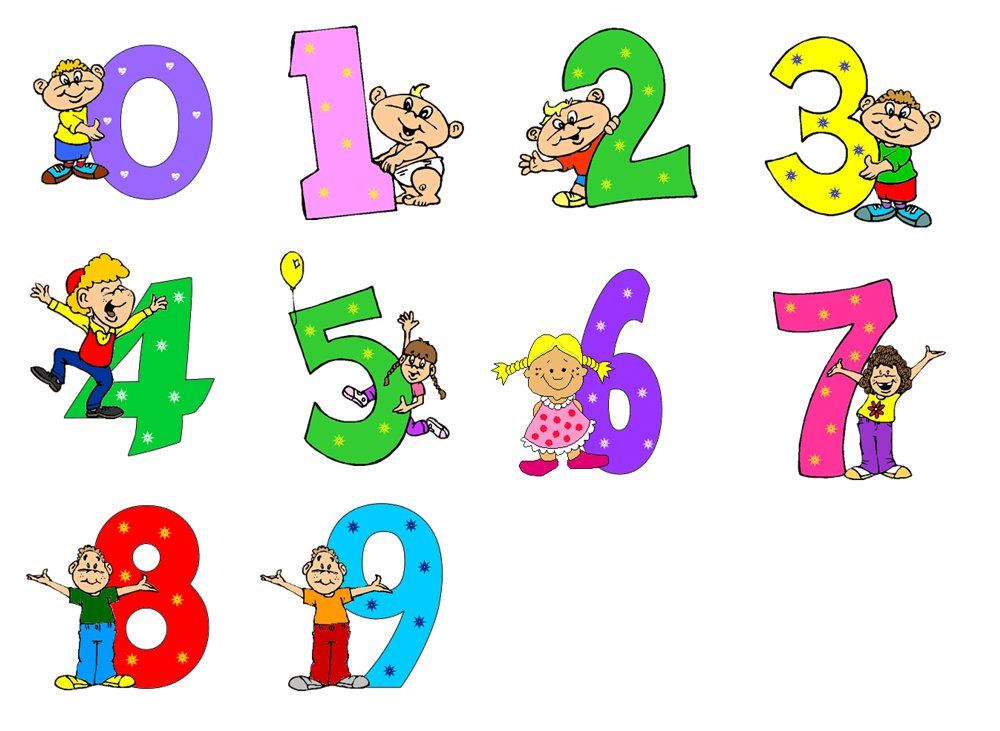 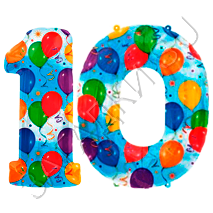 Назови цифру и найди её
Посчитай, сколько предметов ?
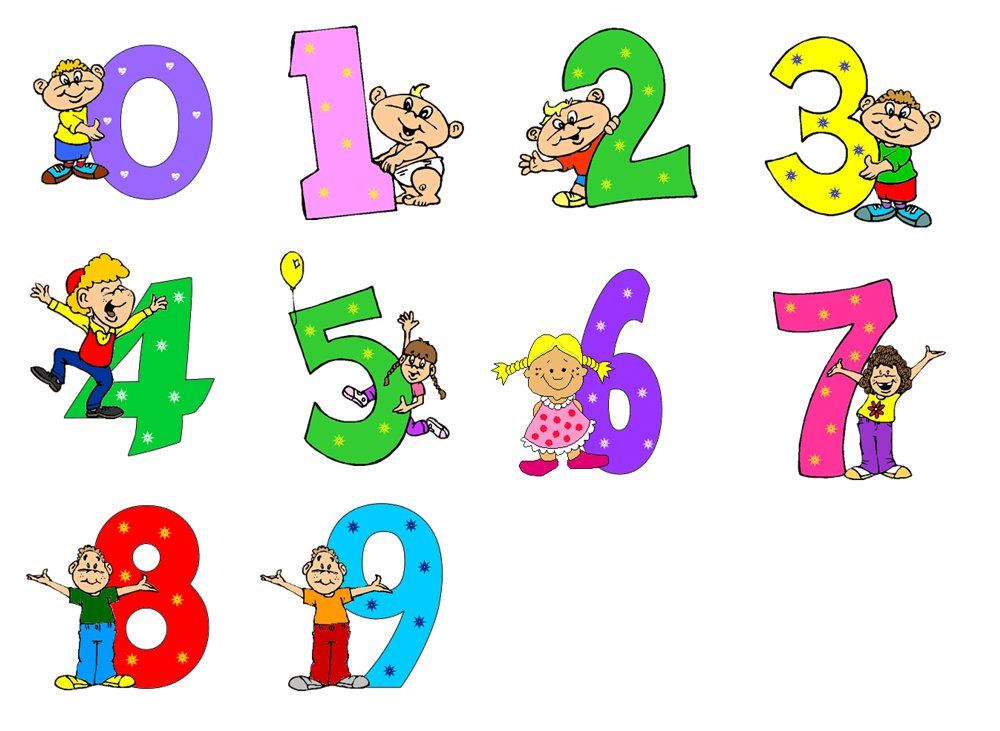 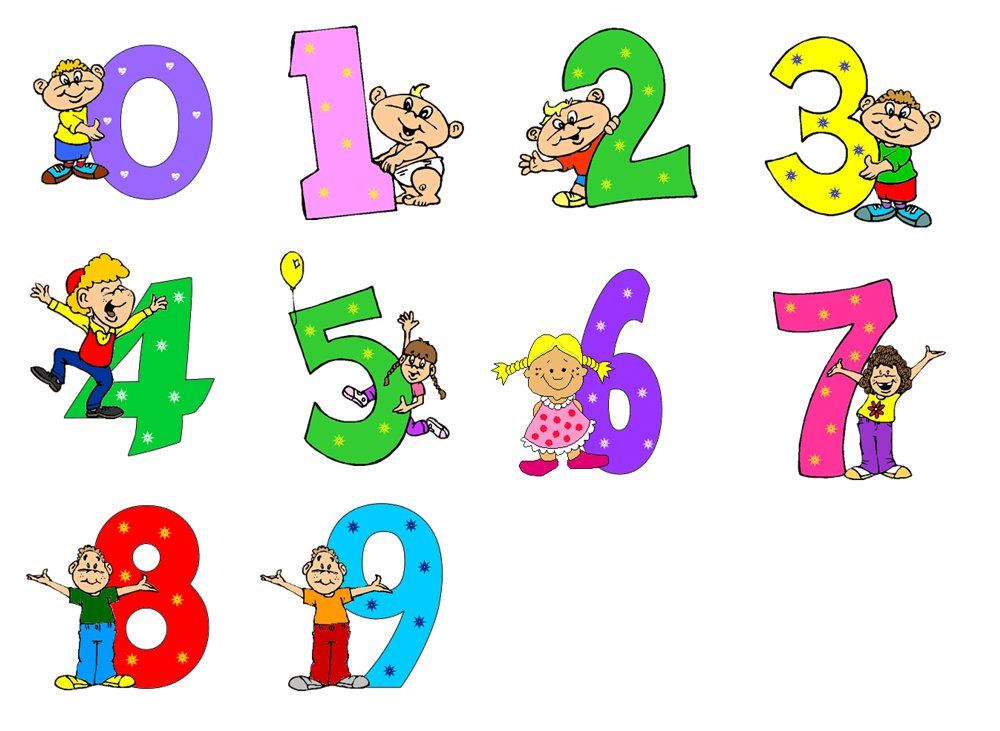 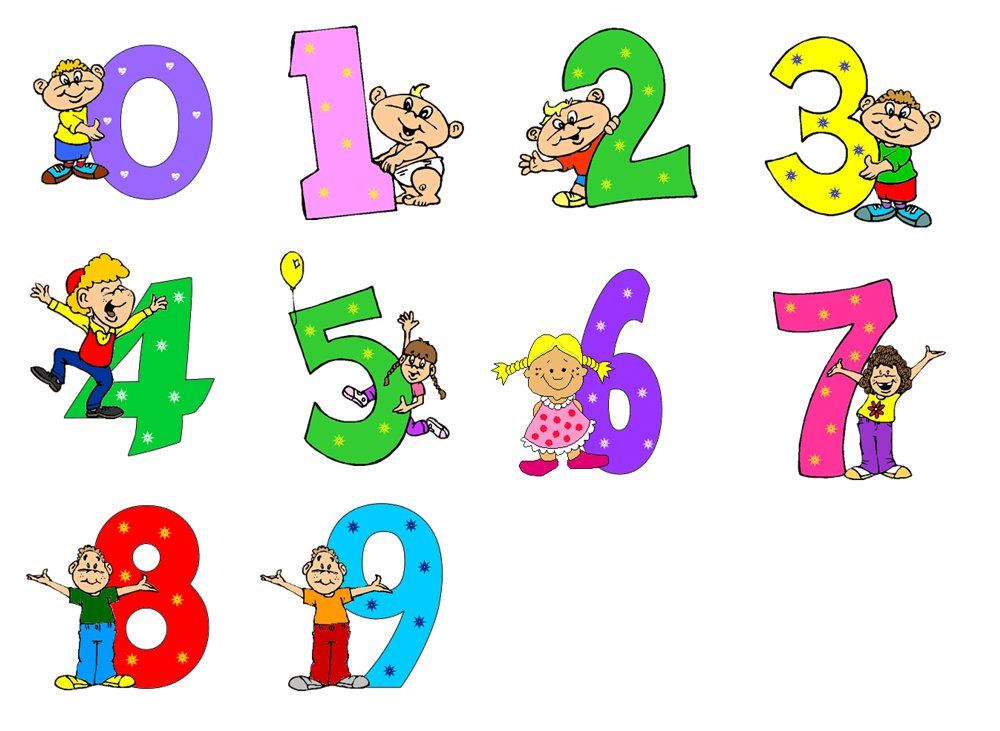 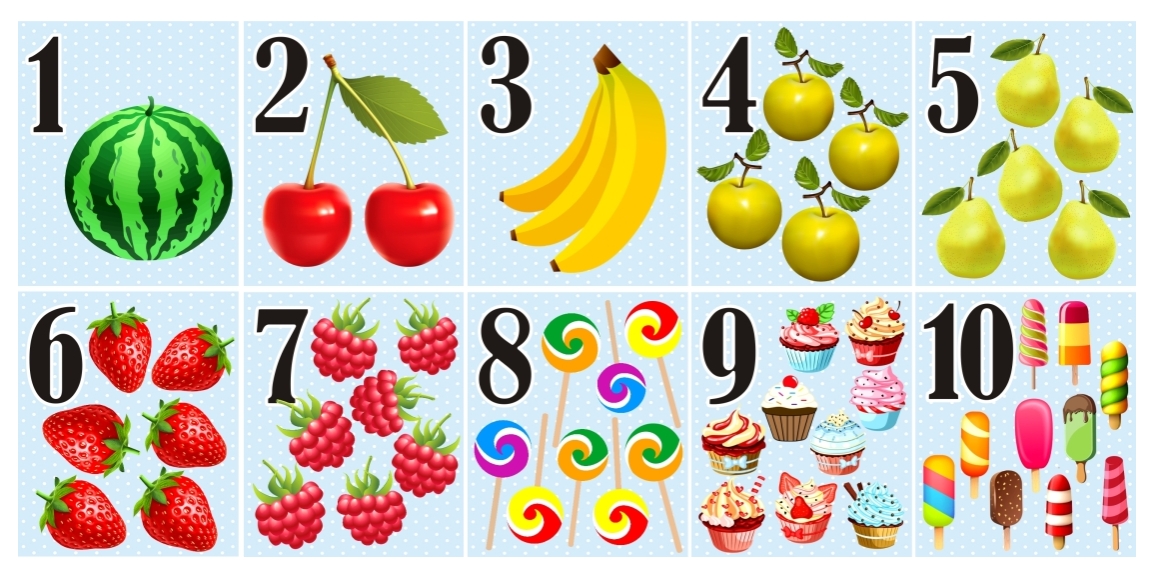 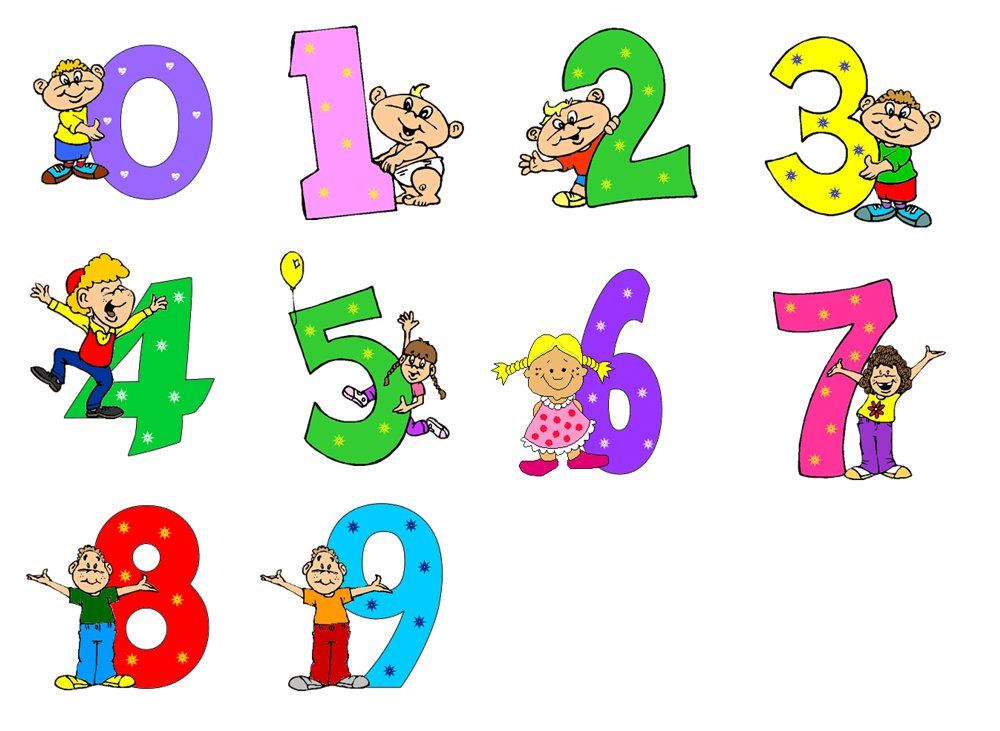 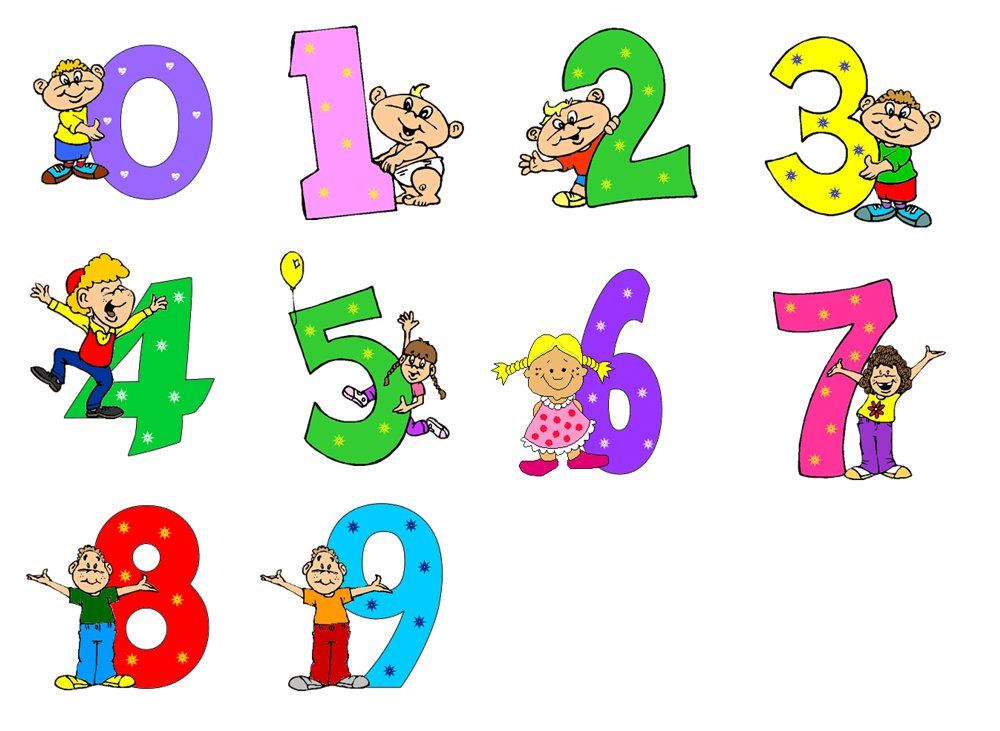 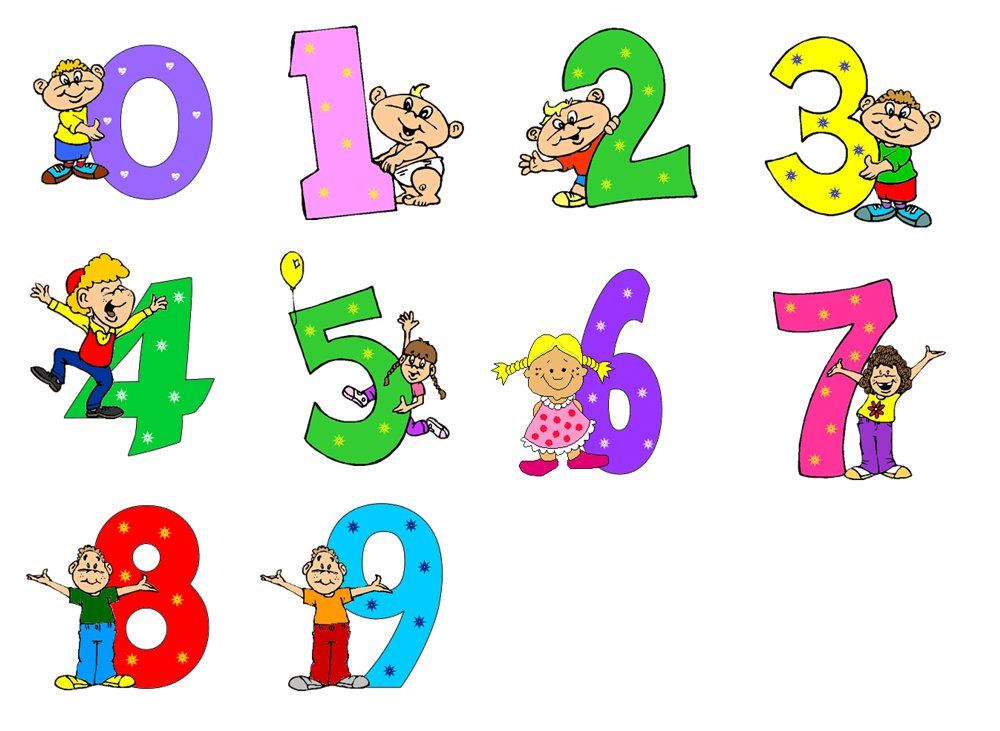 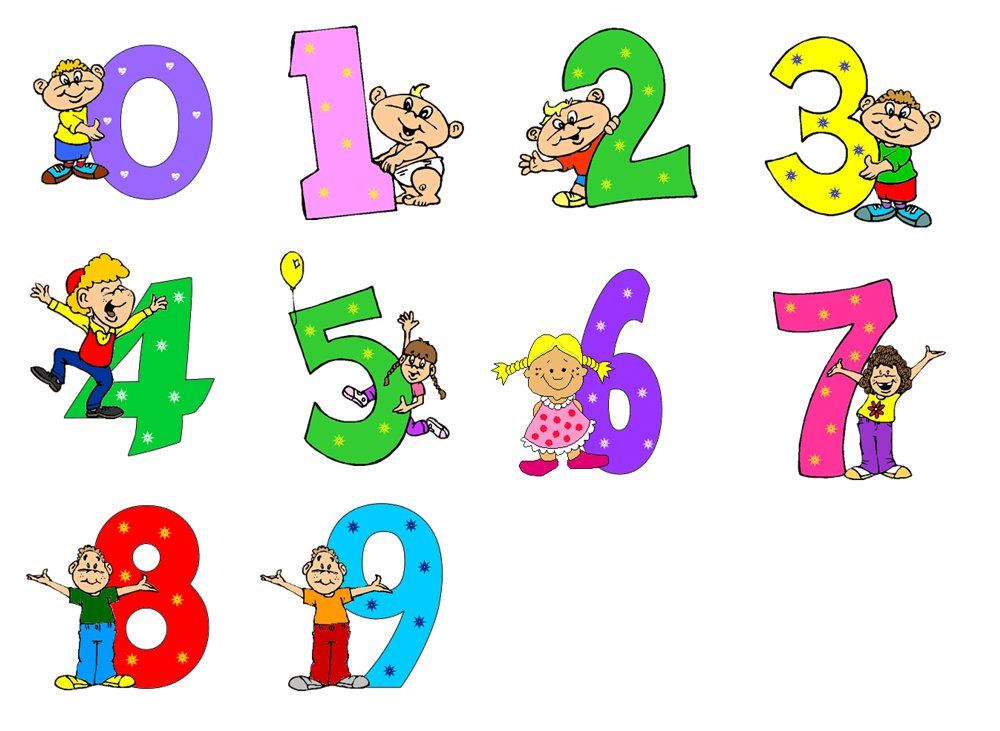 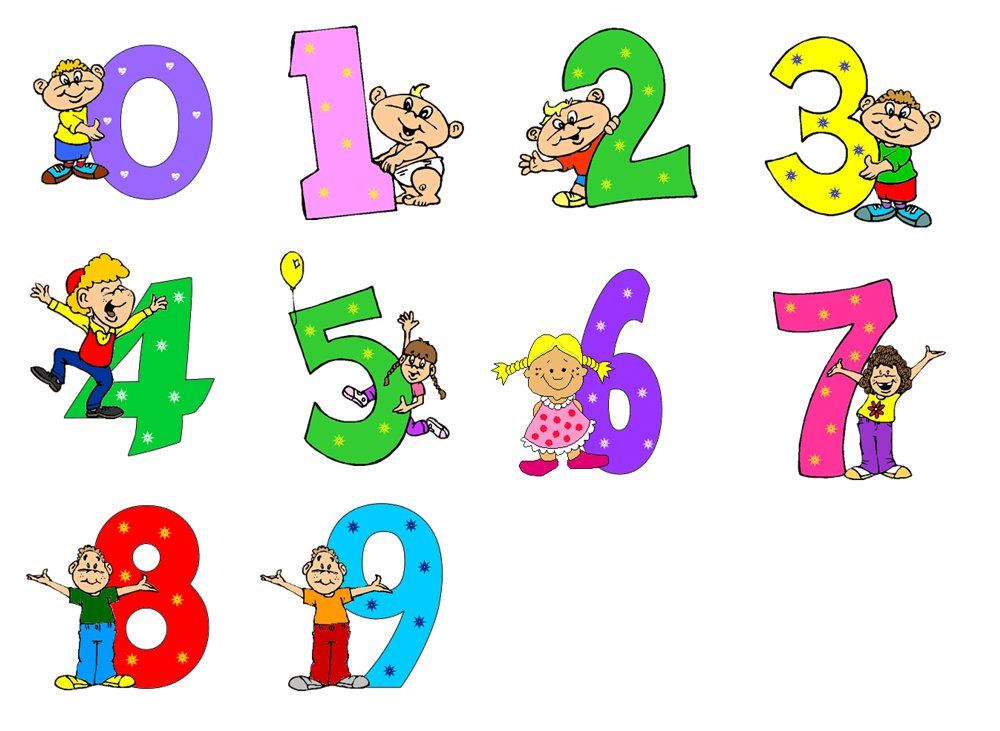 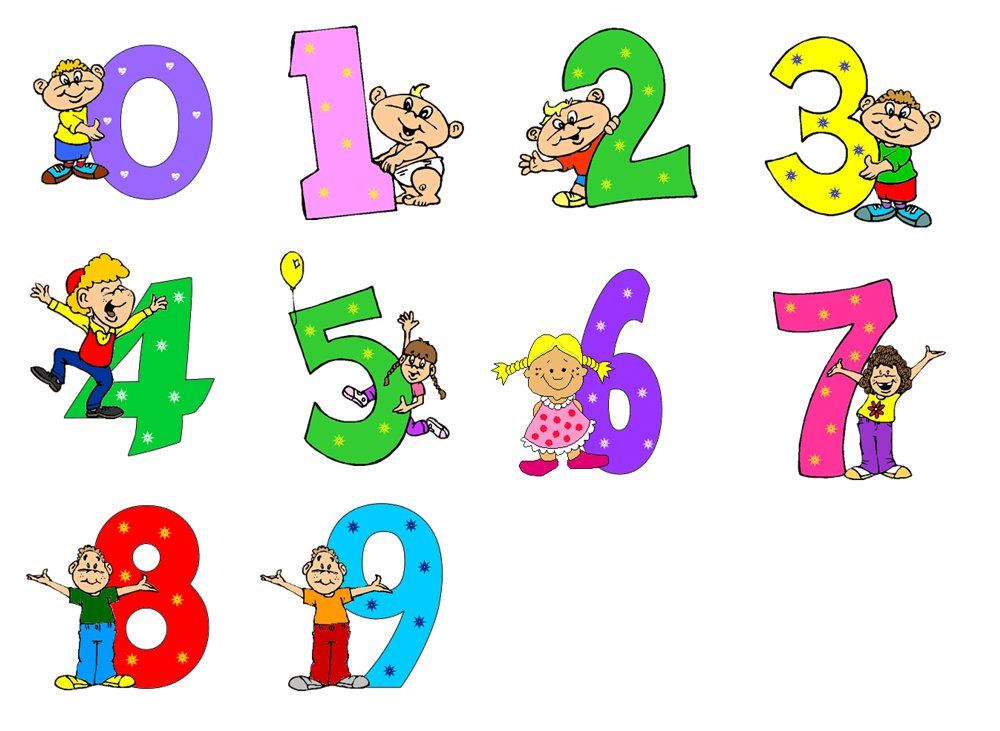 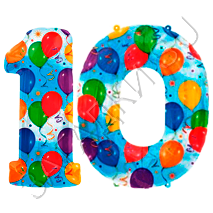 Назови цифру и найди её
Посчитай, сколько предметов ?
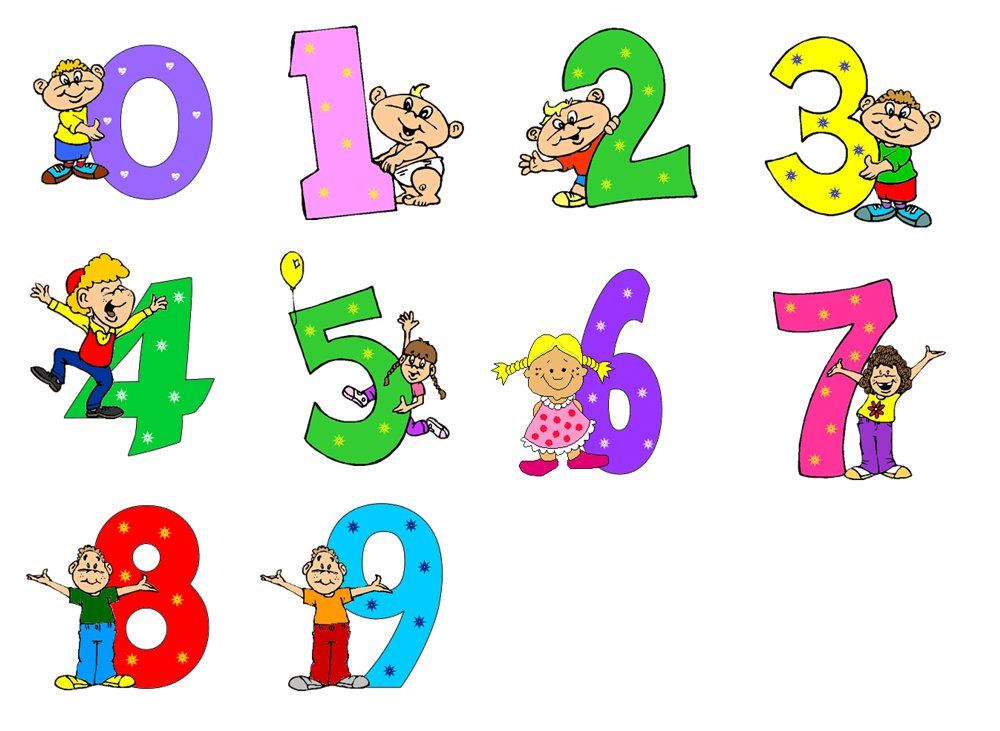 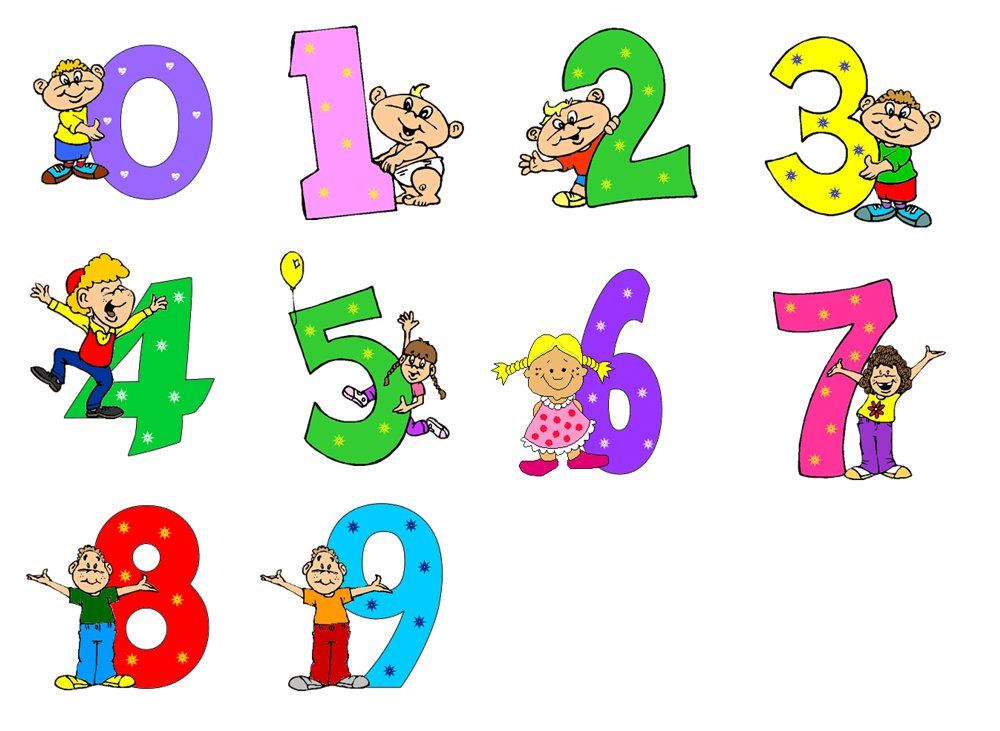 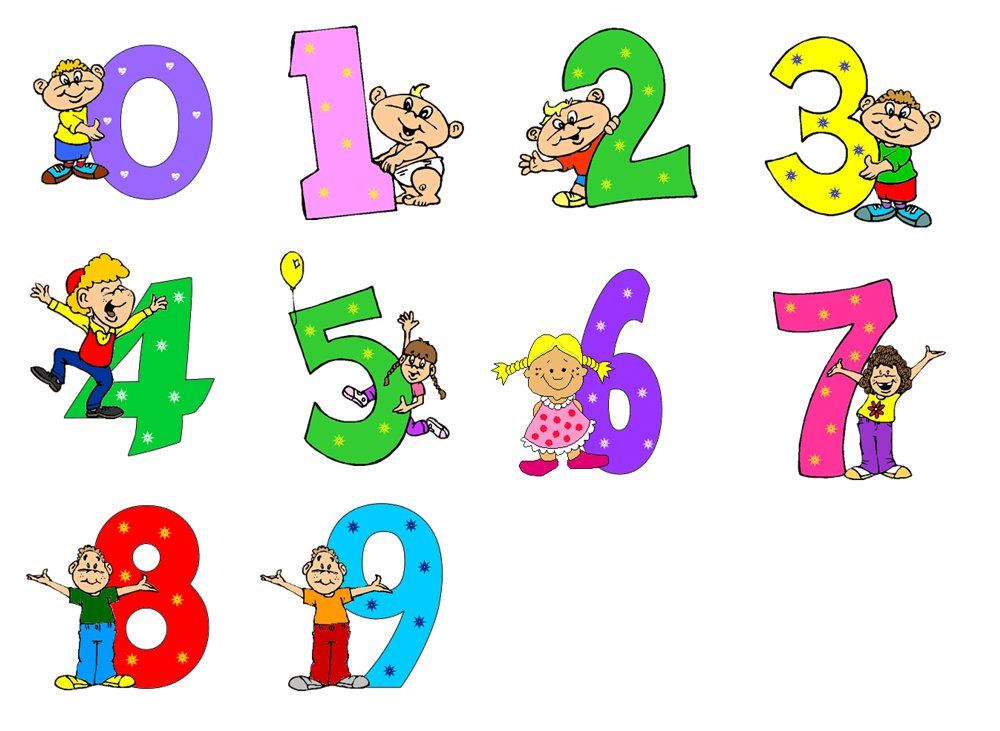 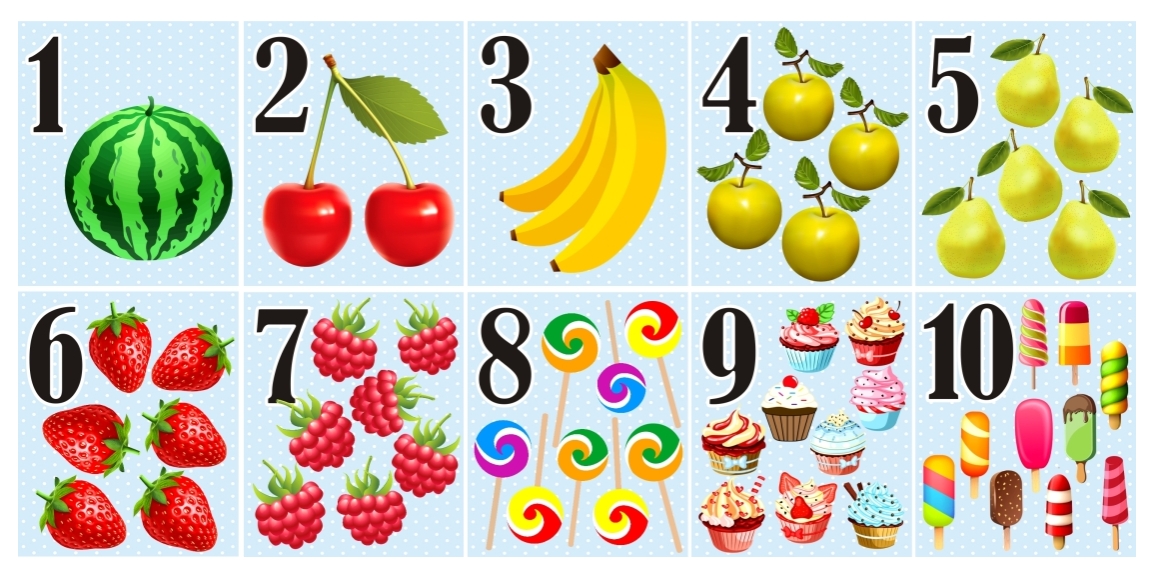 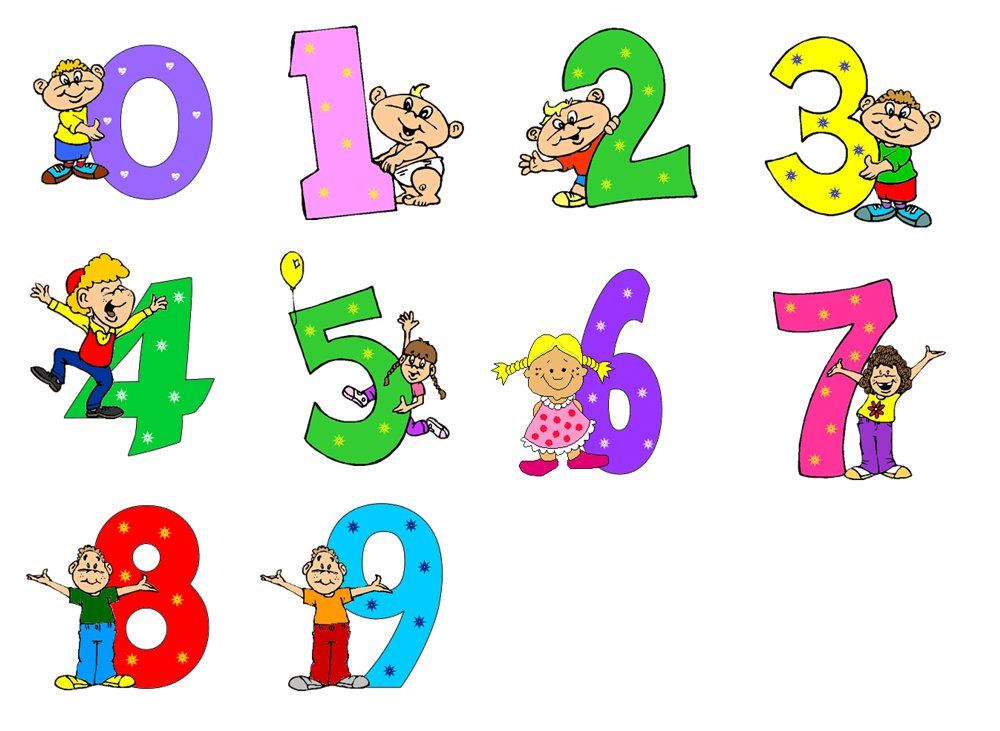 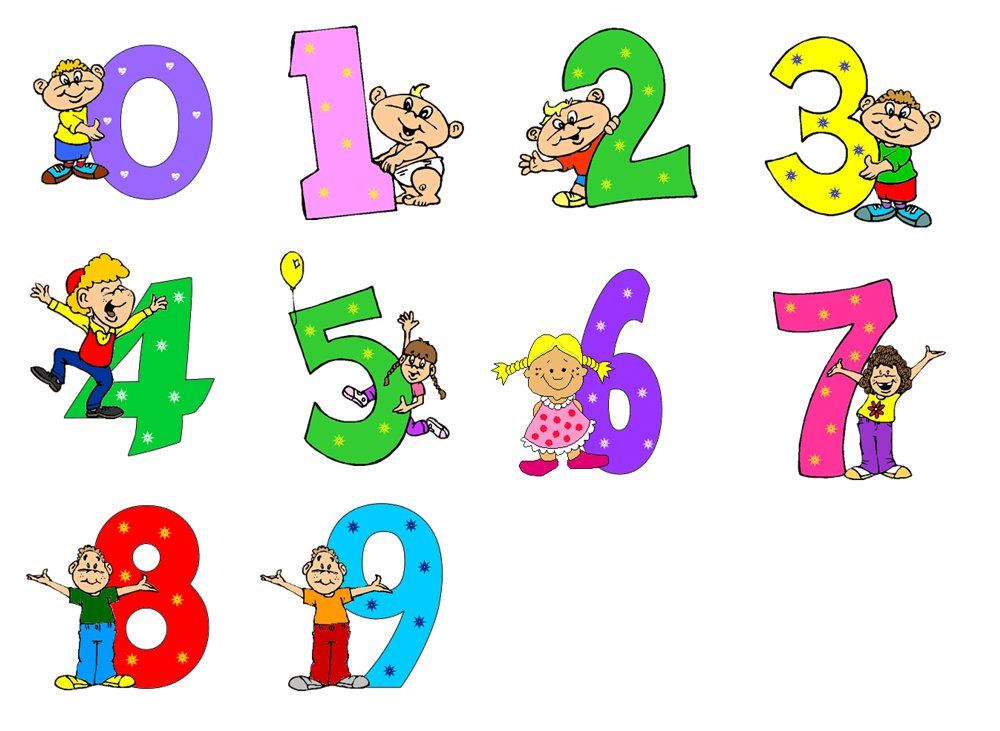 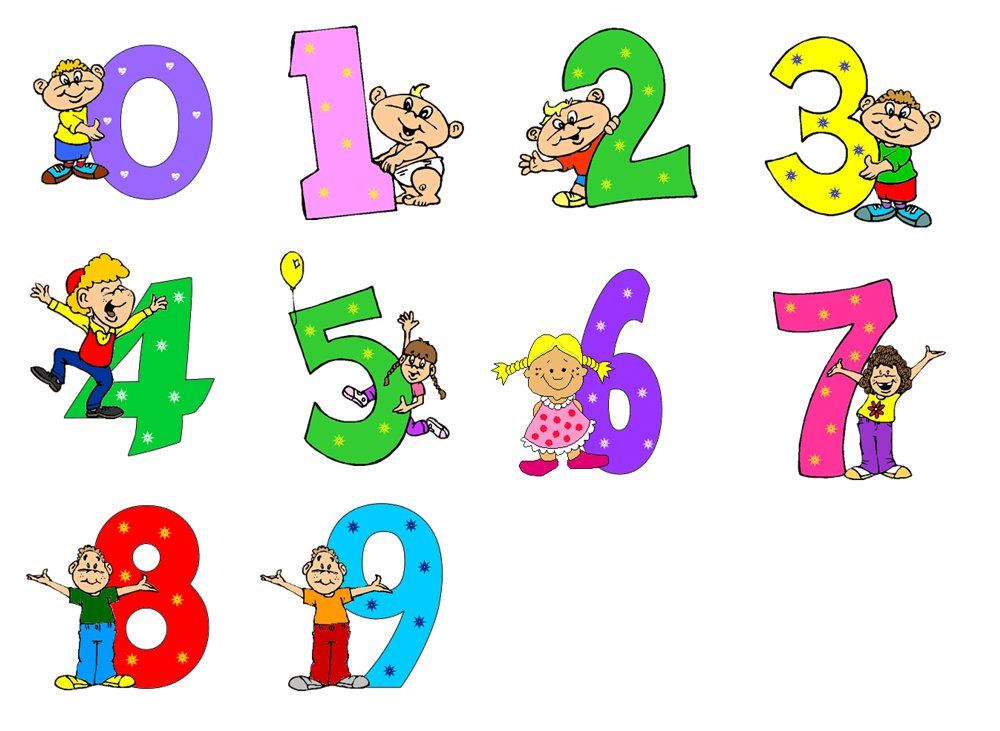 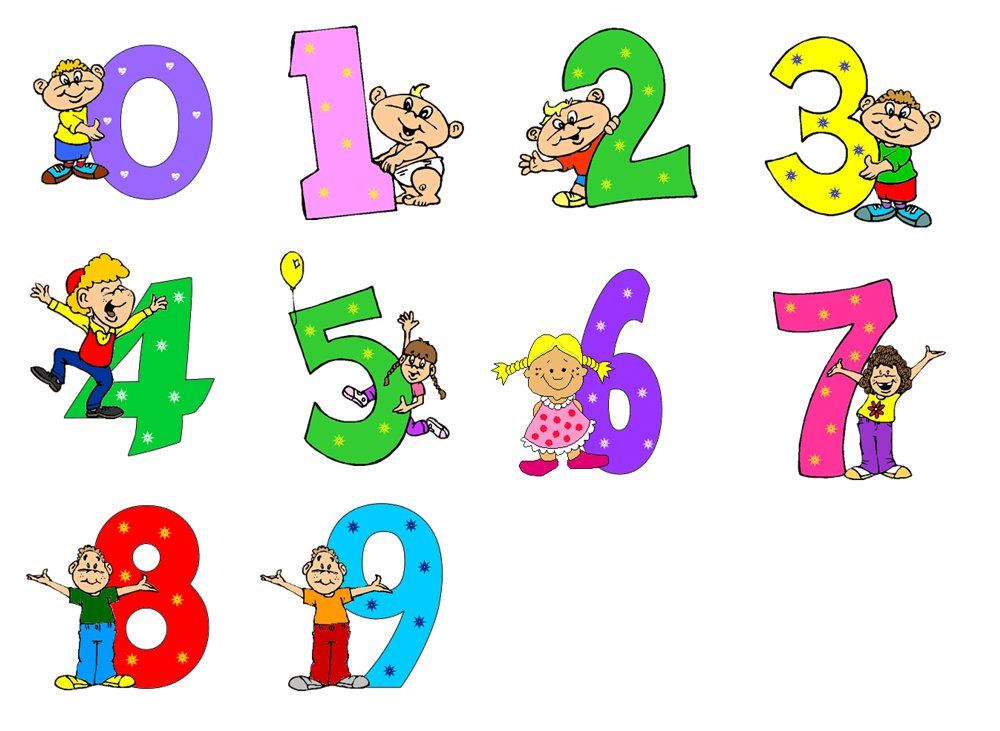 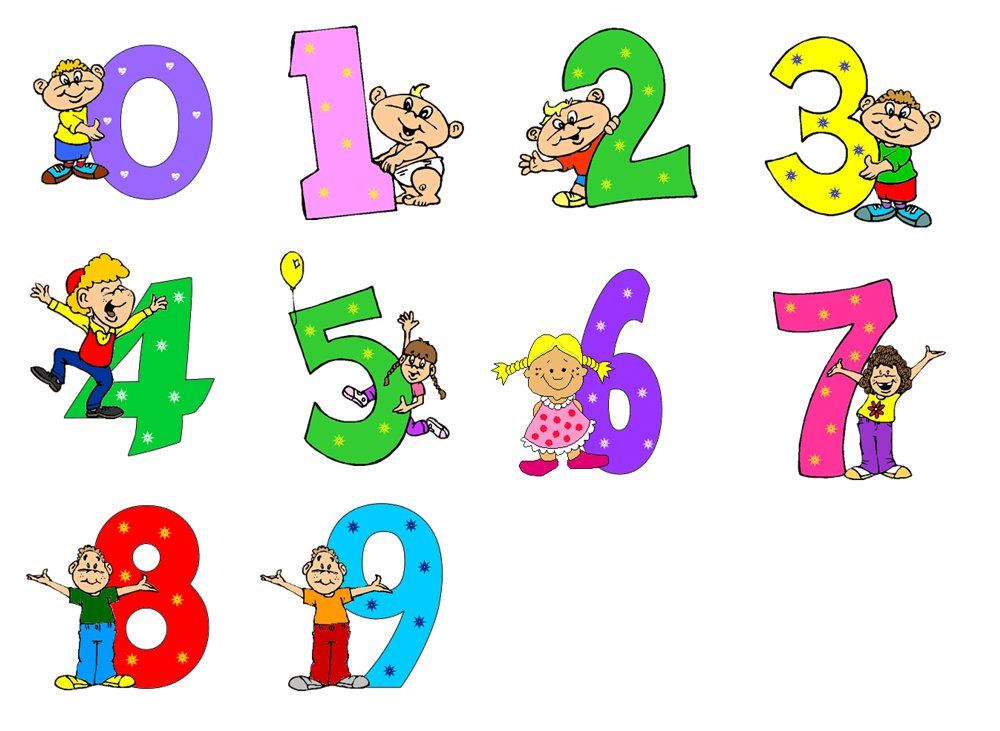 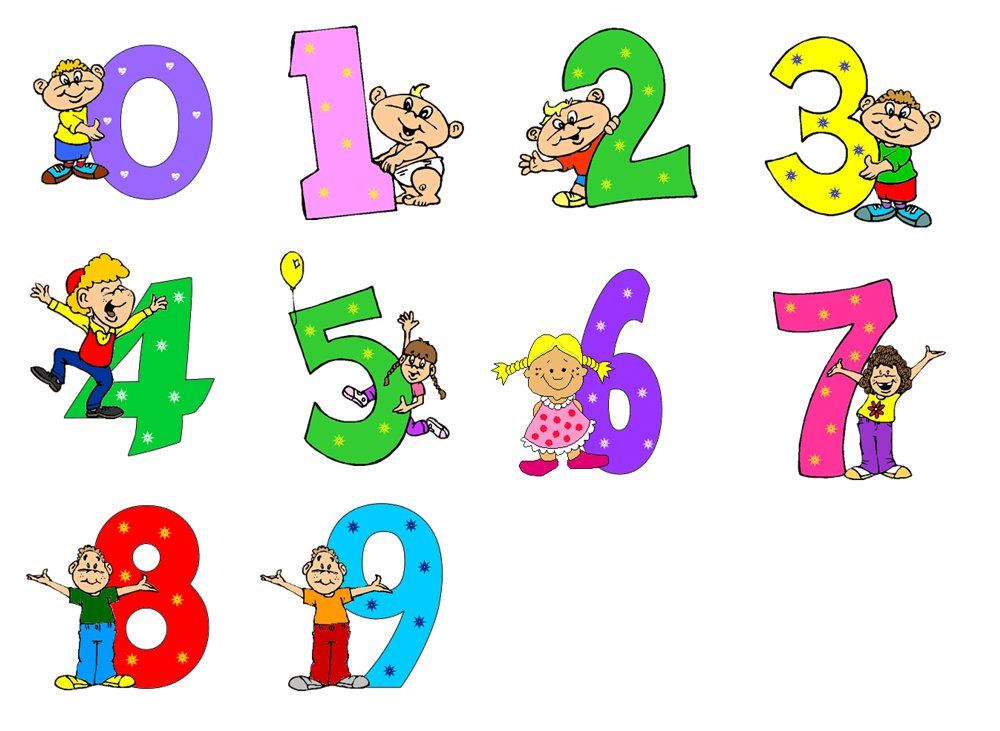 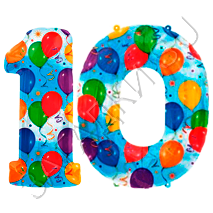 Назови цифру и найди её
Посчитай, сколько предметов ?
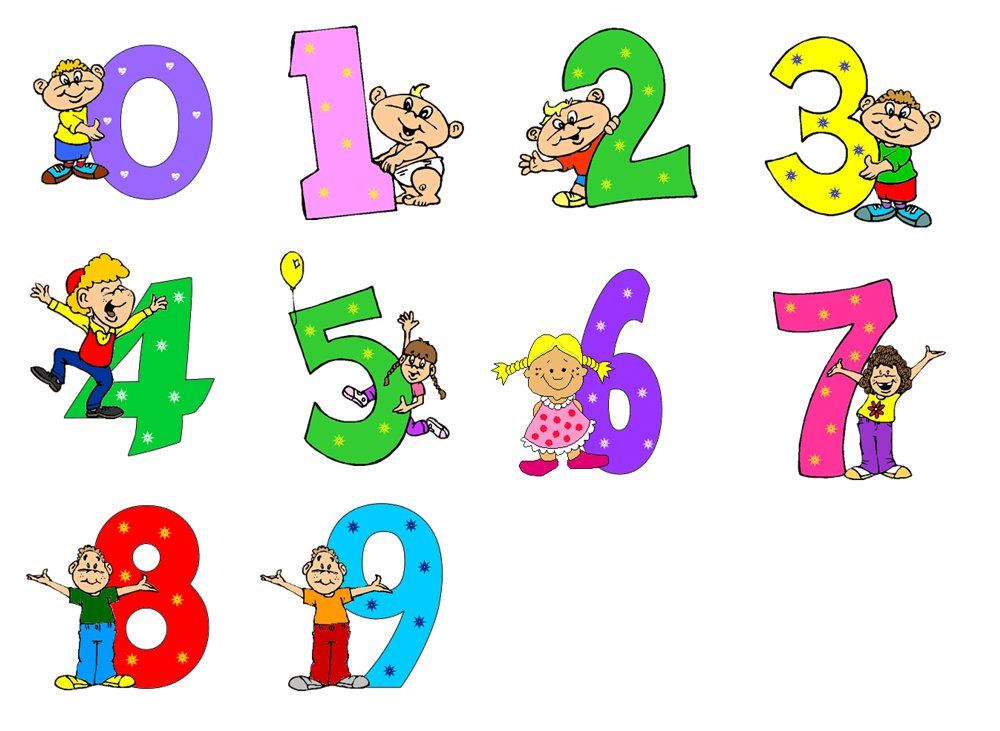 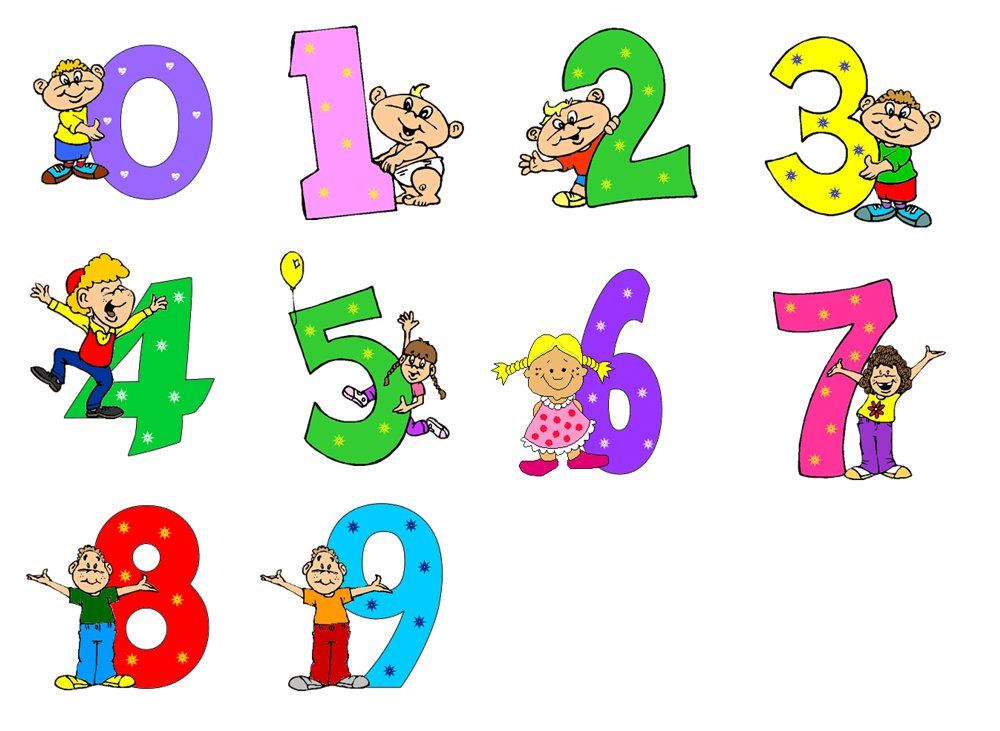 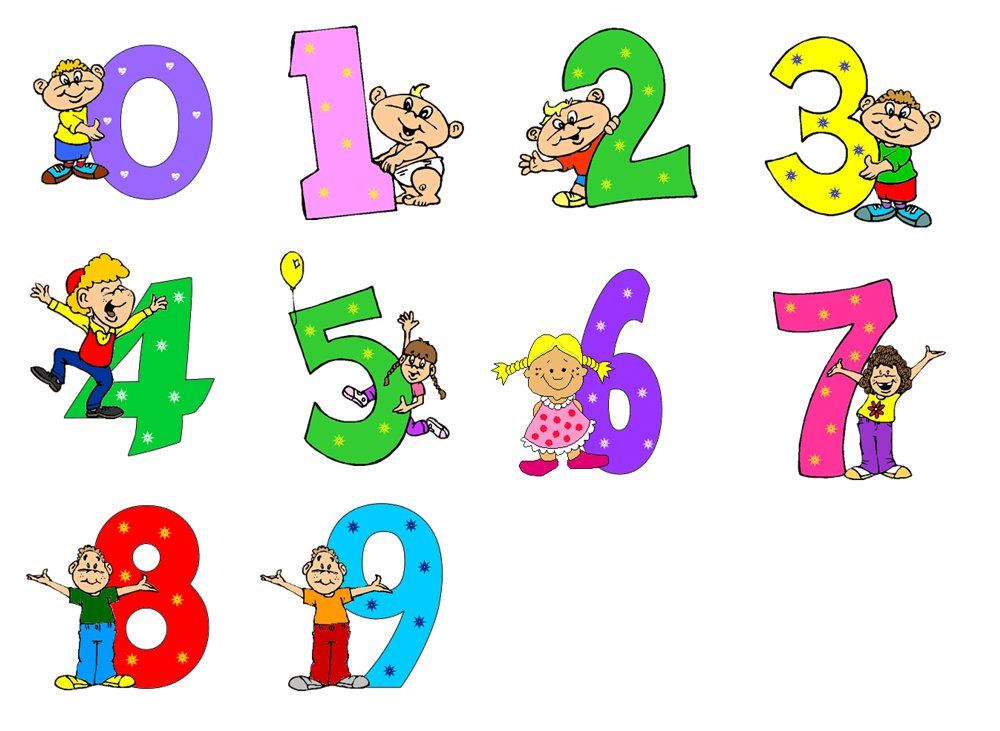 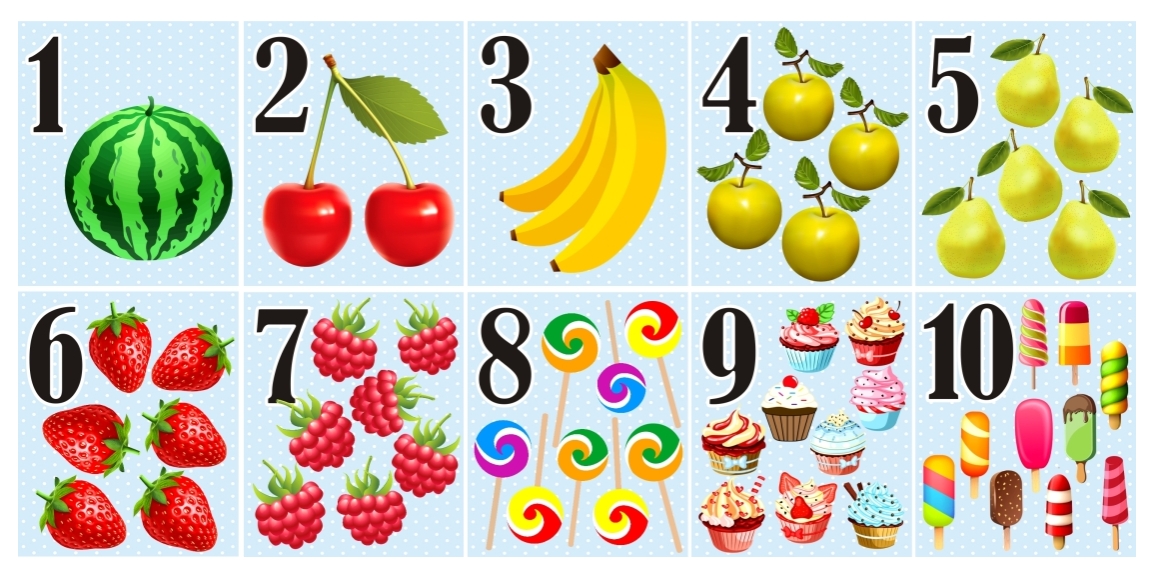 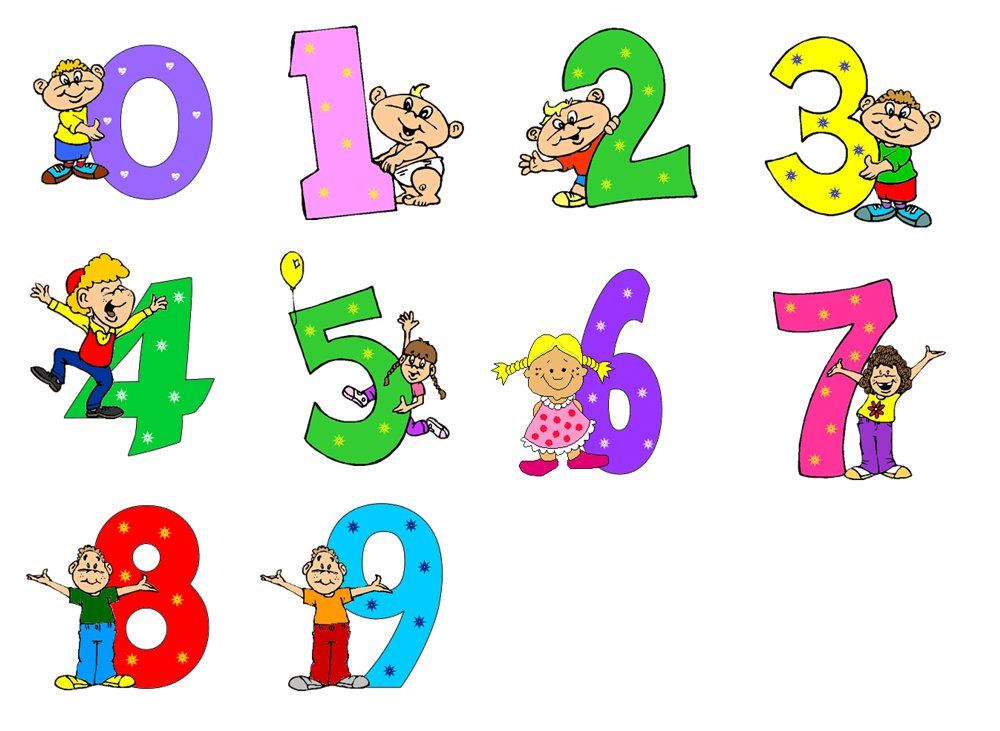 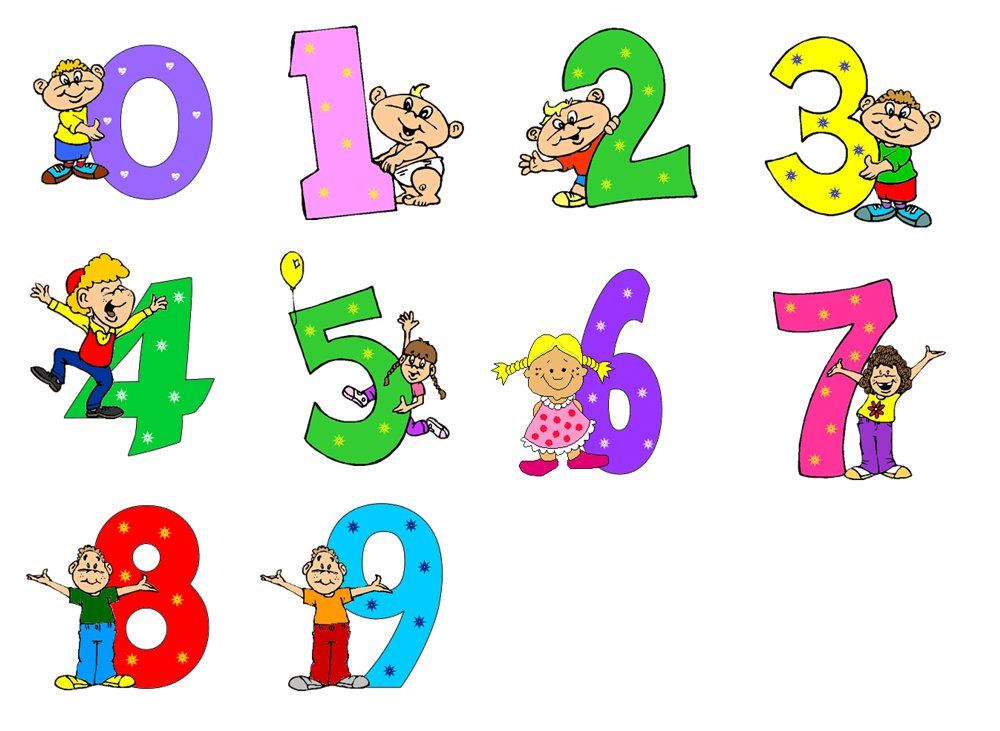 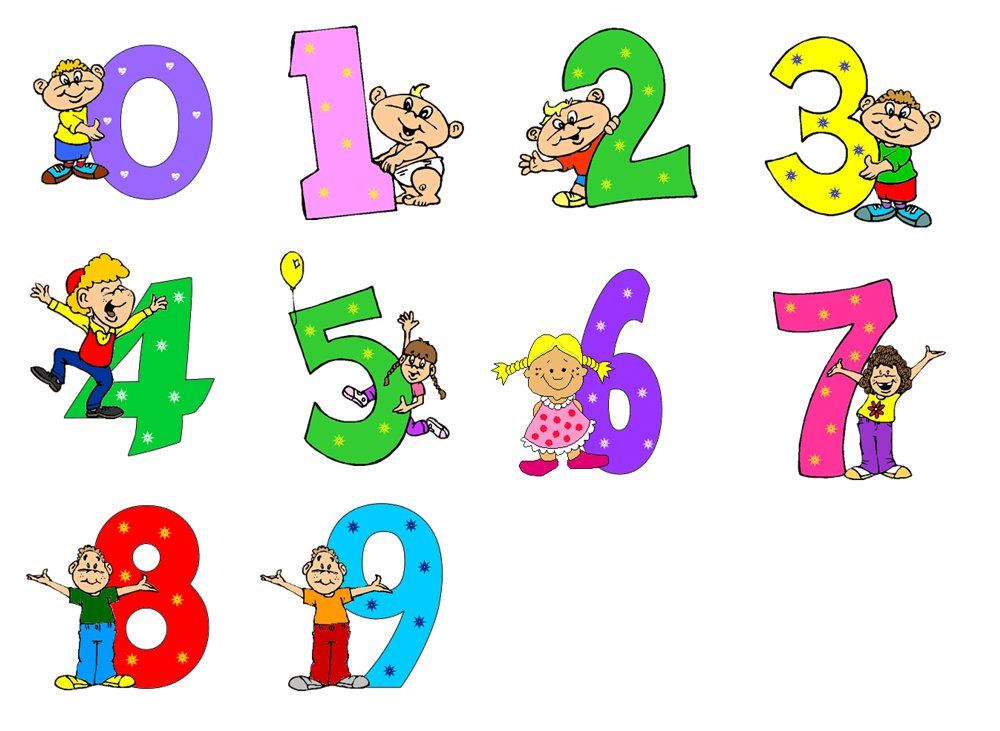 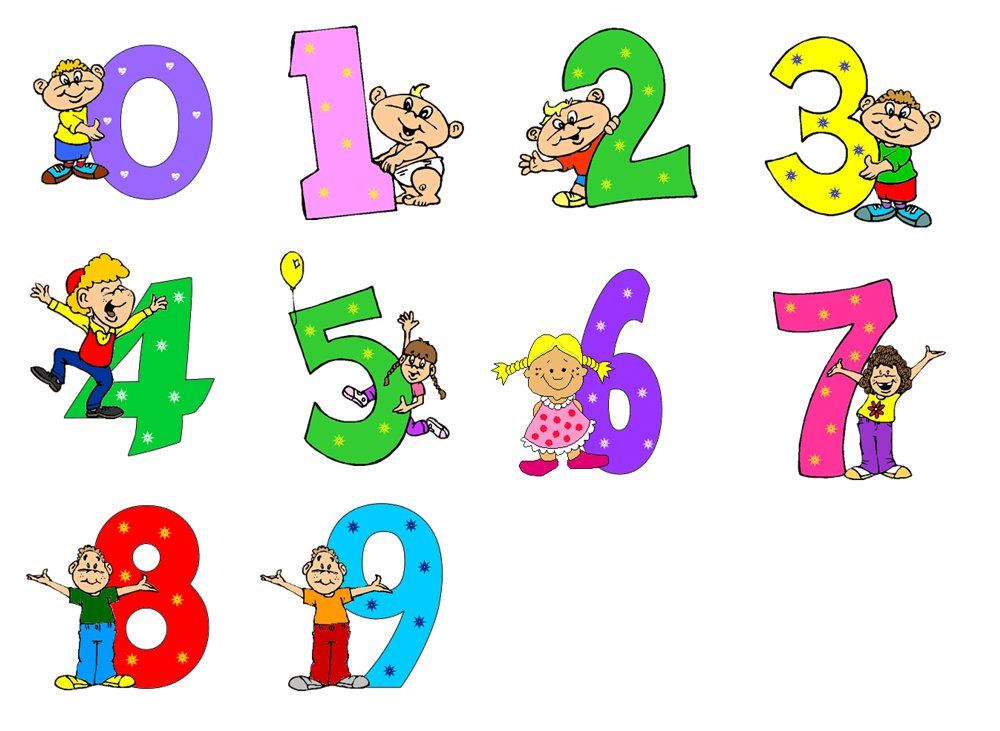 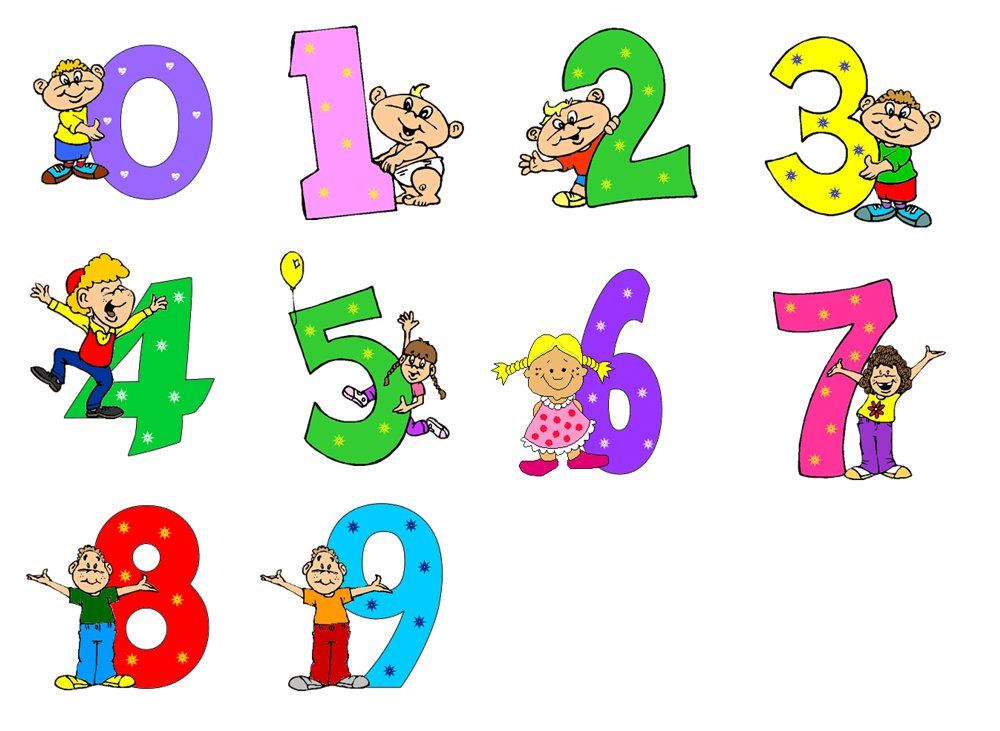 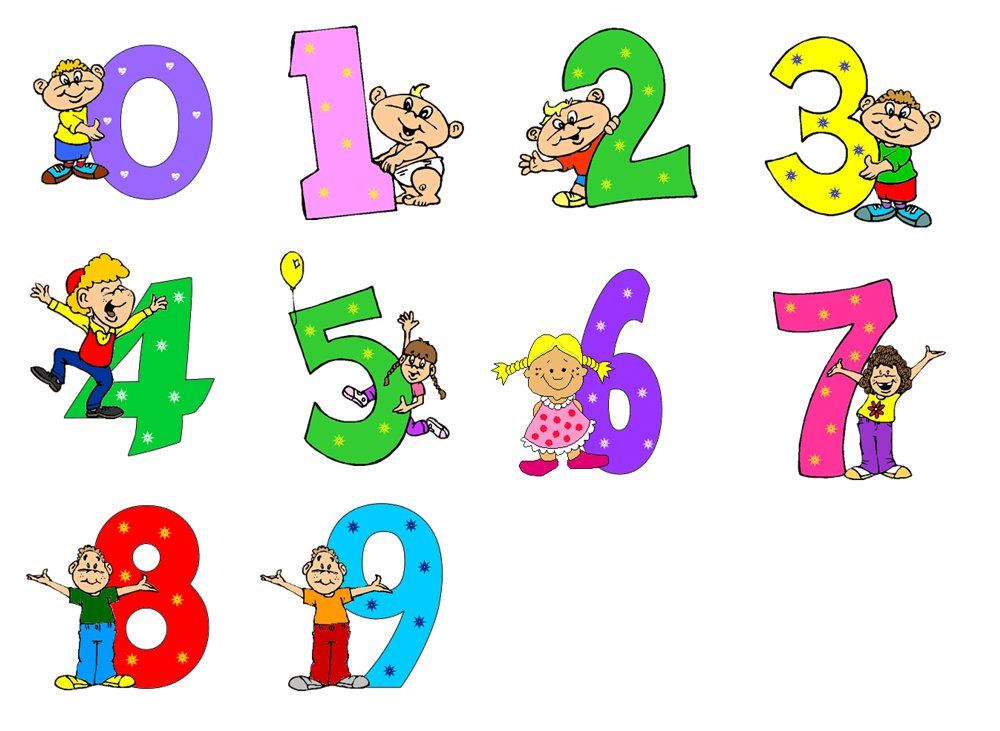 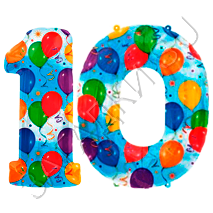 Назови цифру и найди её
Посчитай, сколько предметов ?
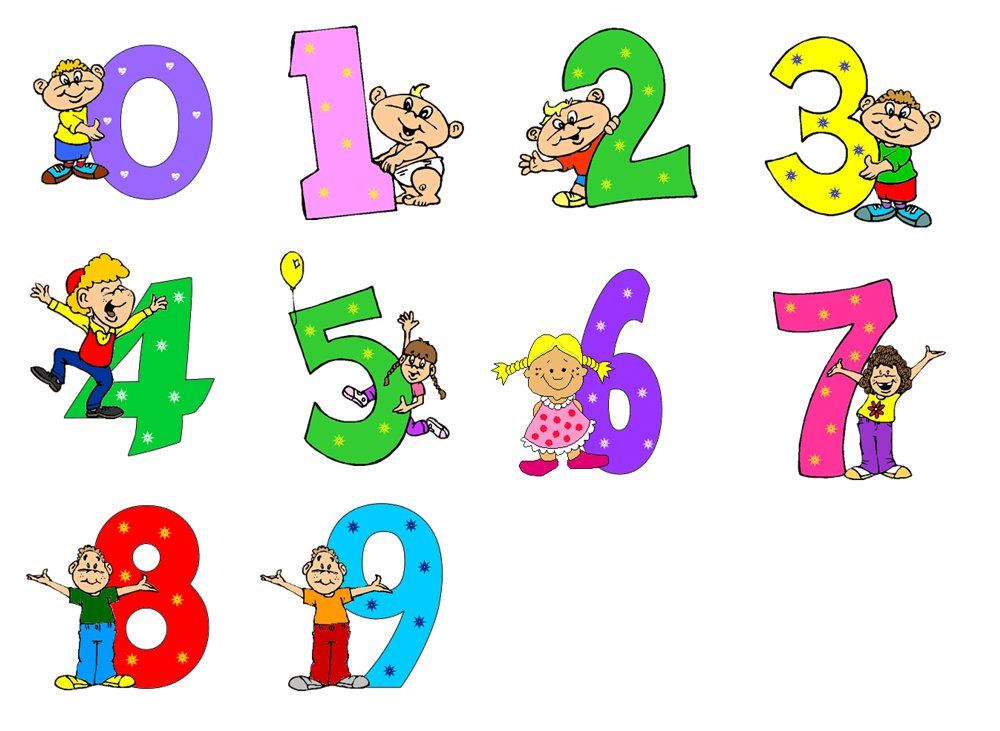 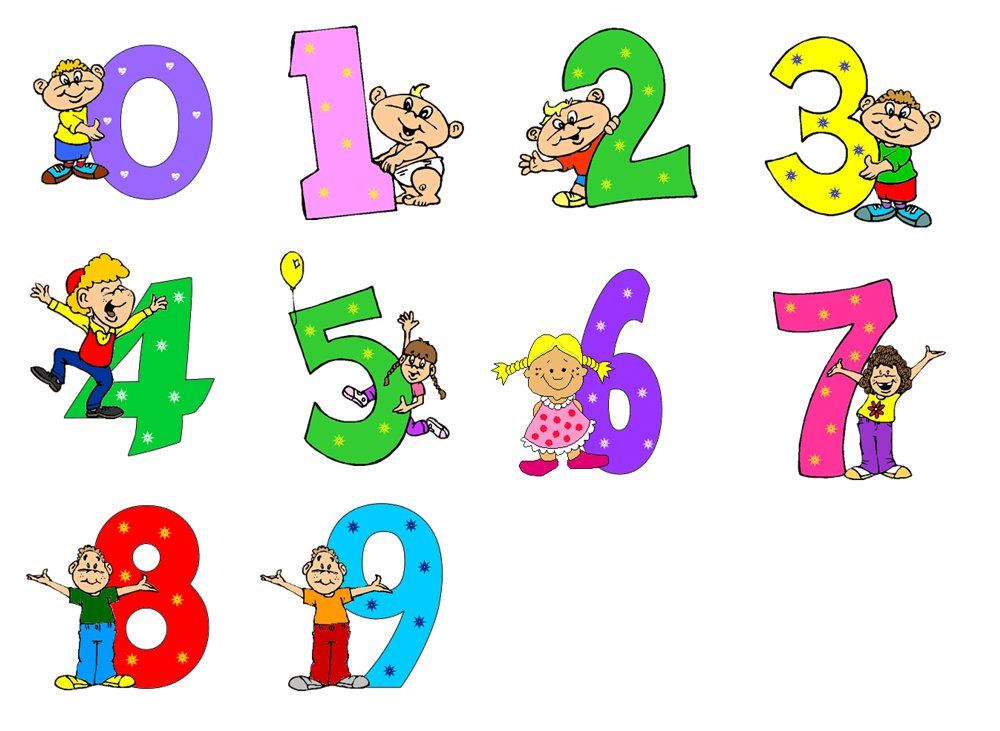 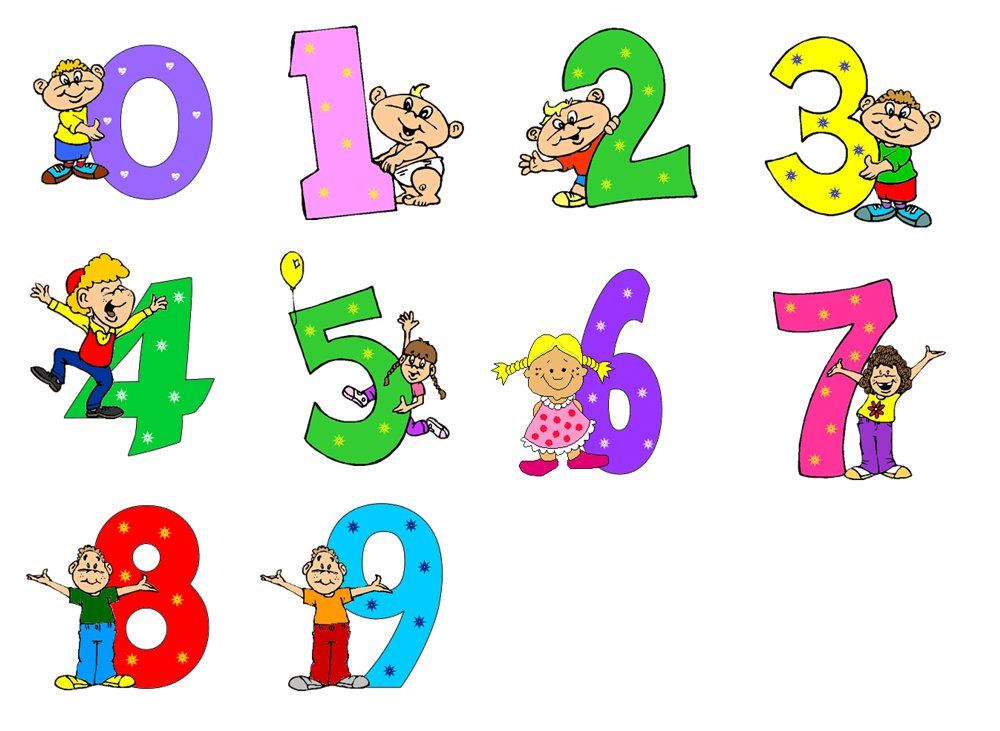 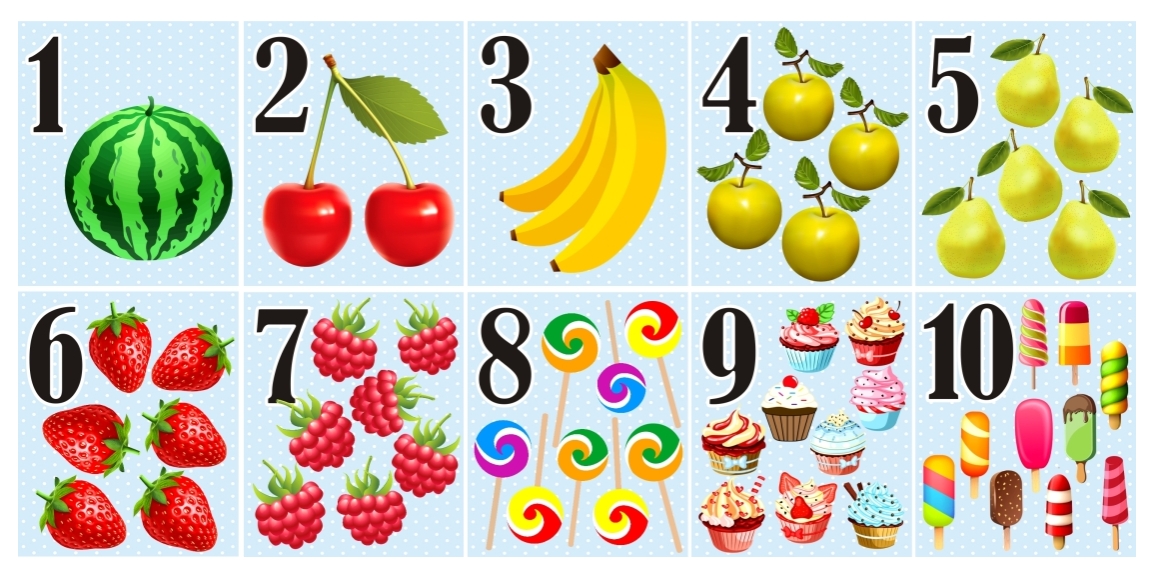 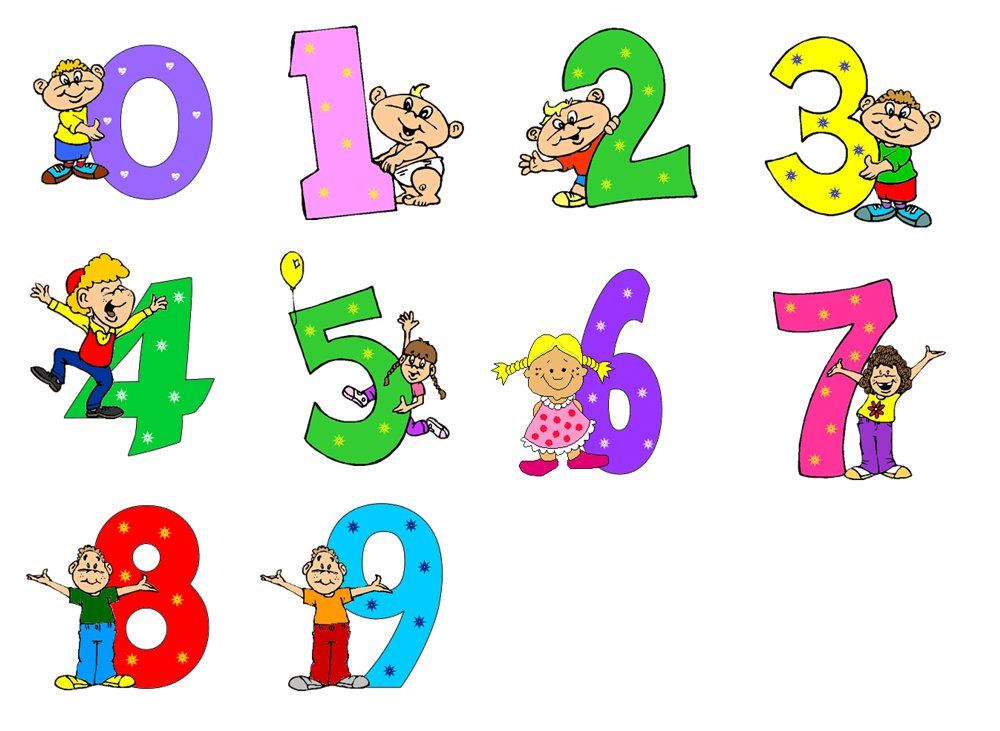 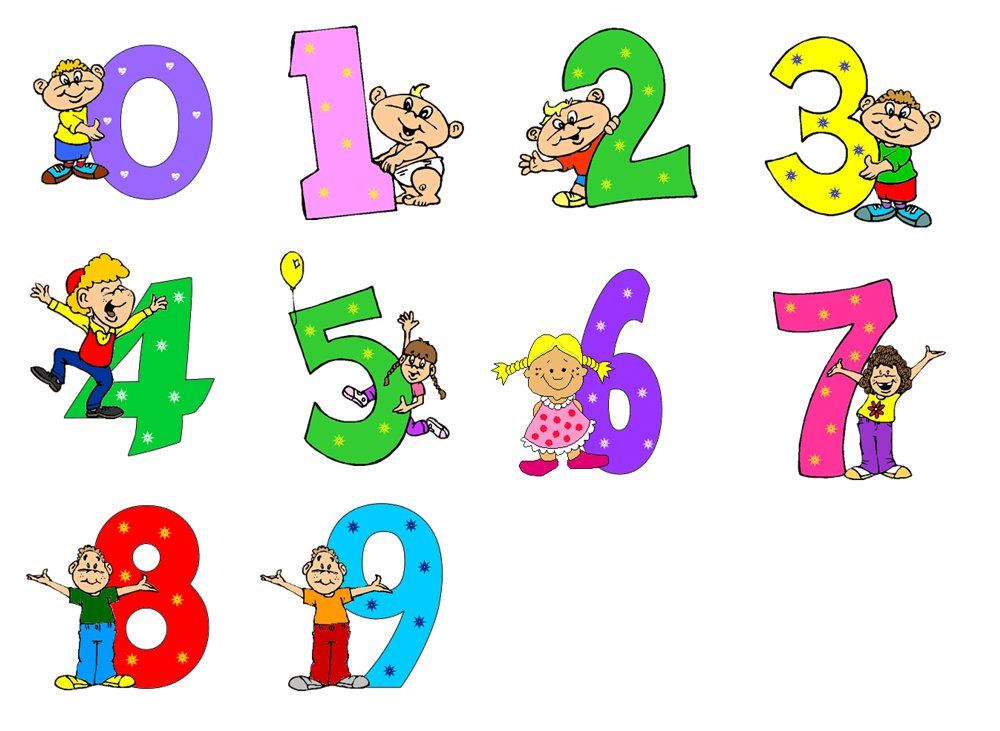 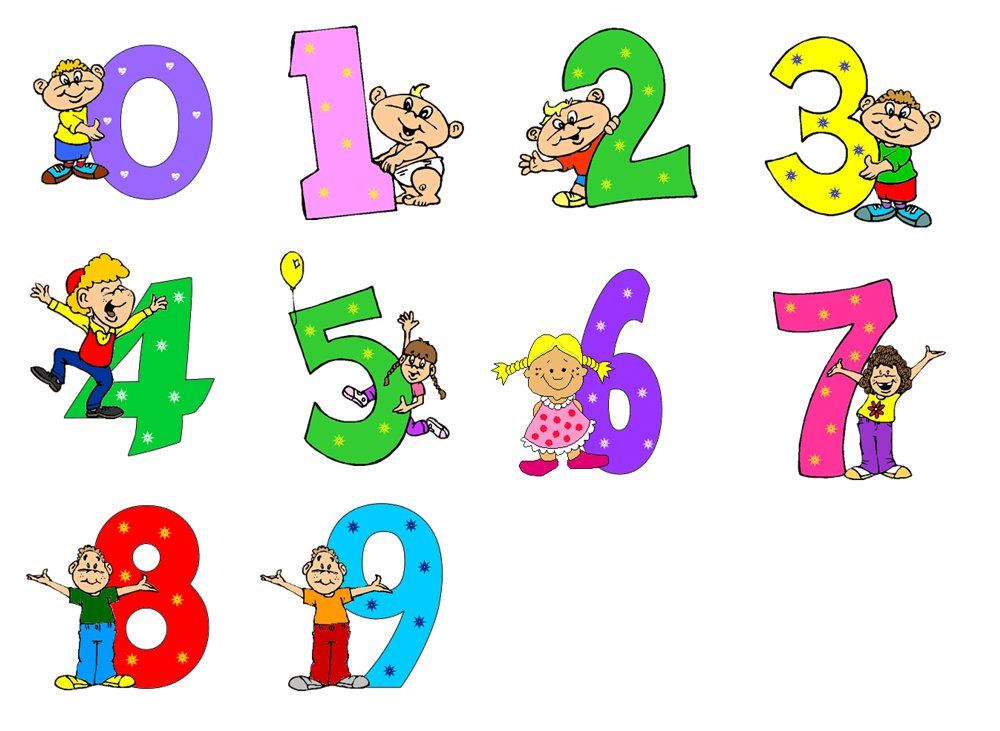 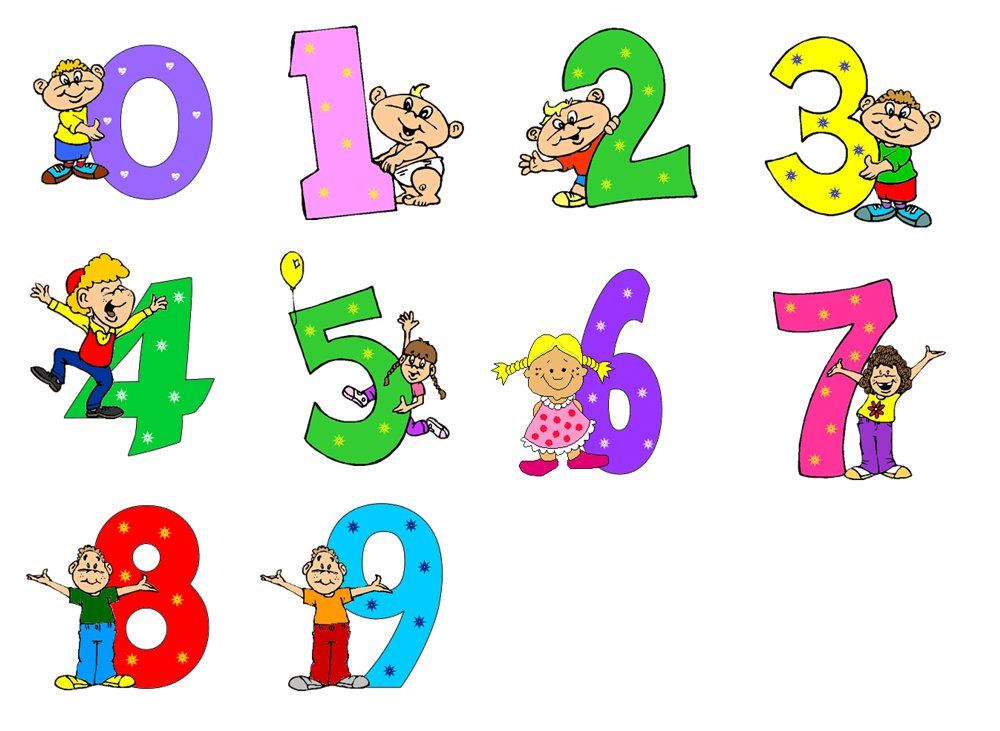 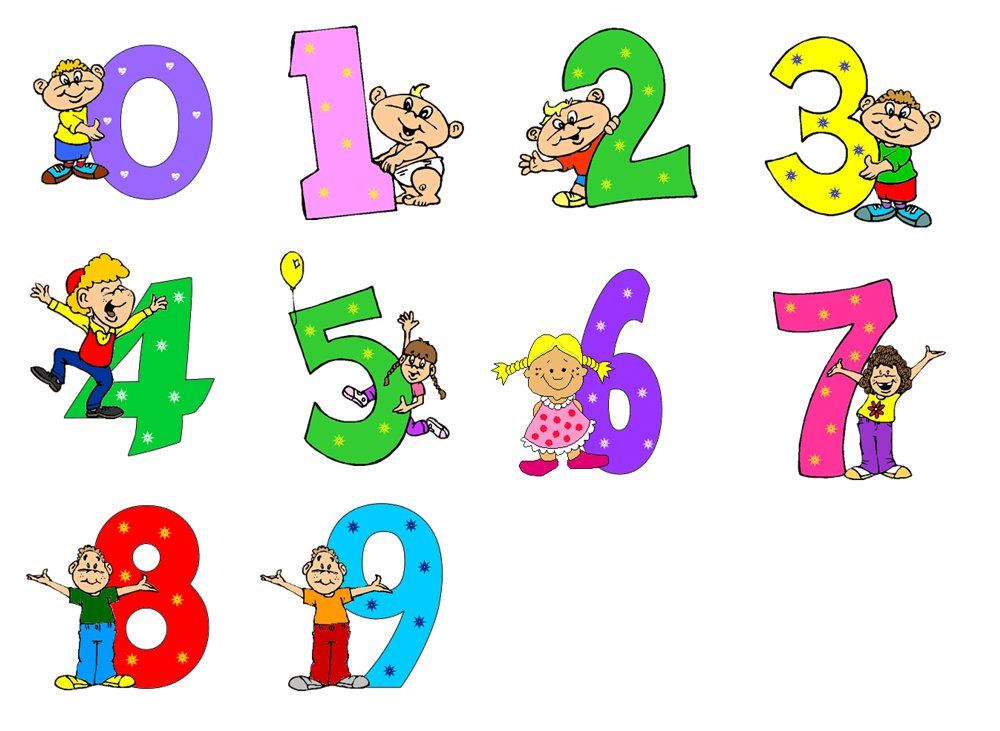 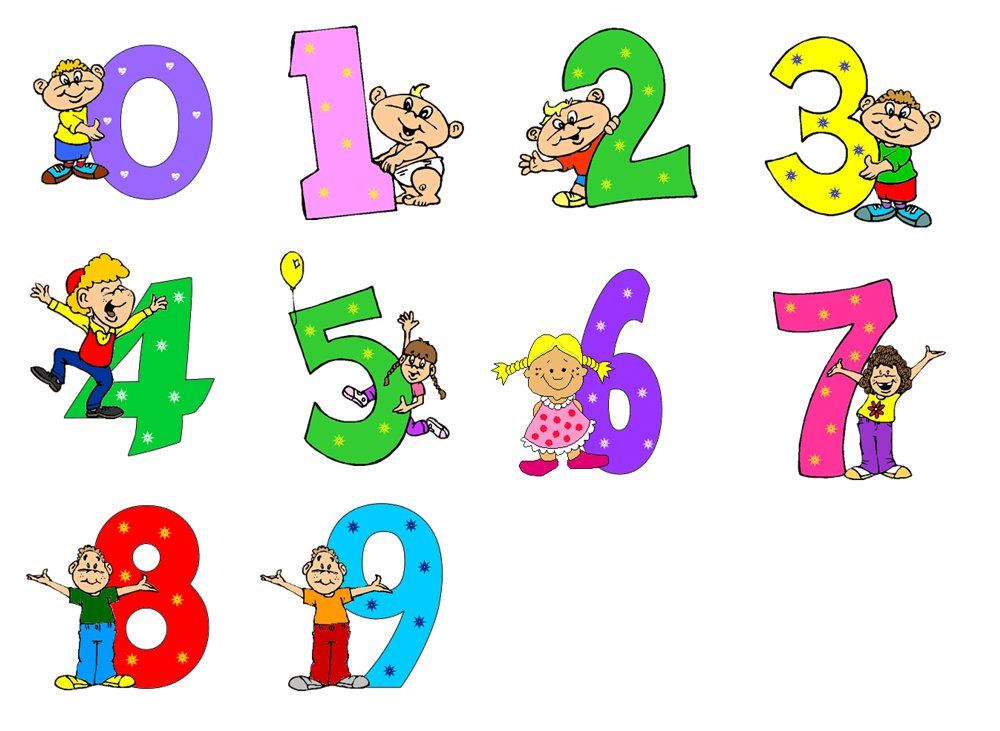 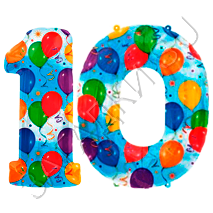 Назови цифру и найди её
Посчитай, сколько предметов ?
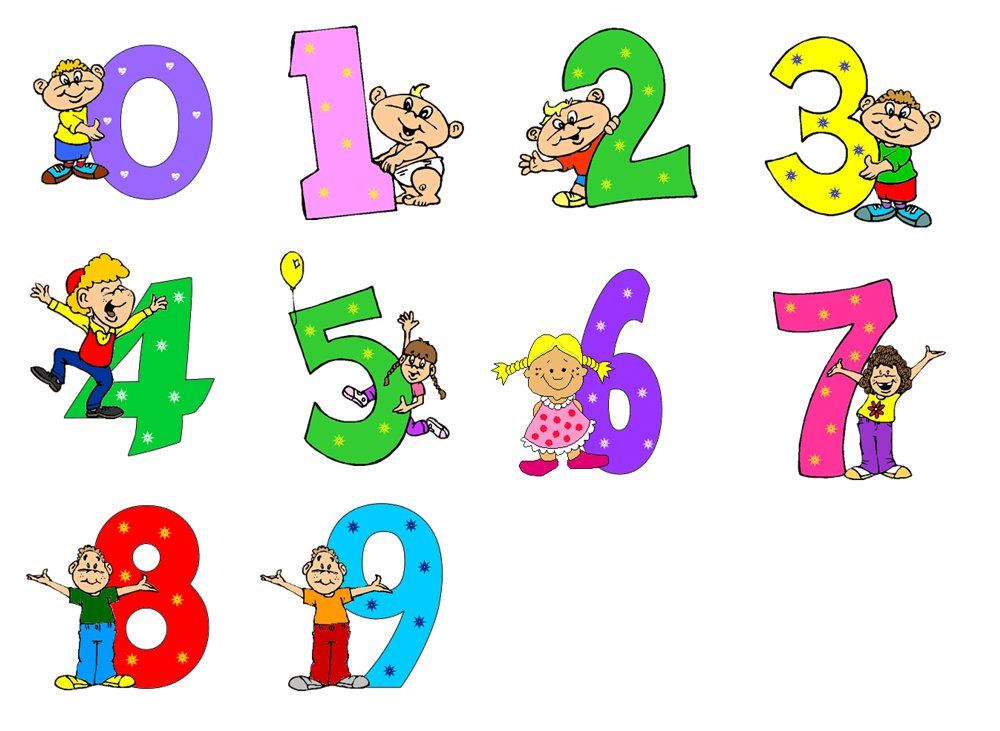 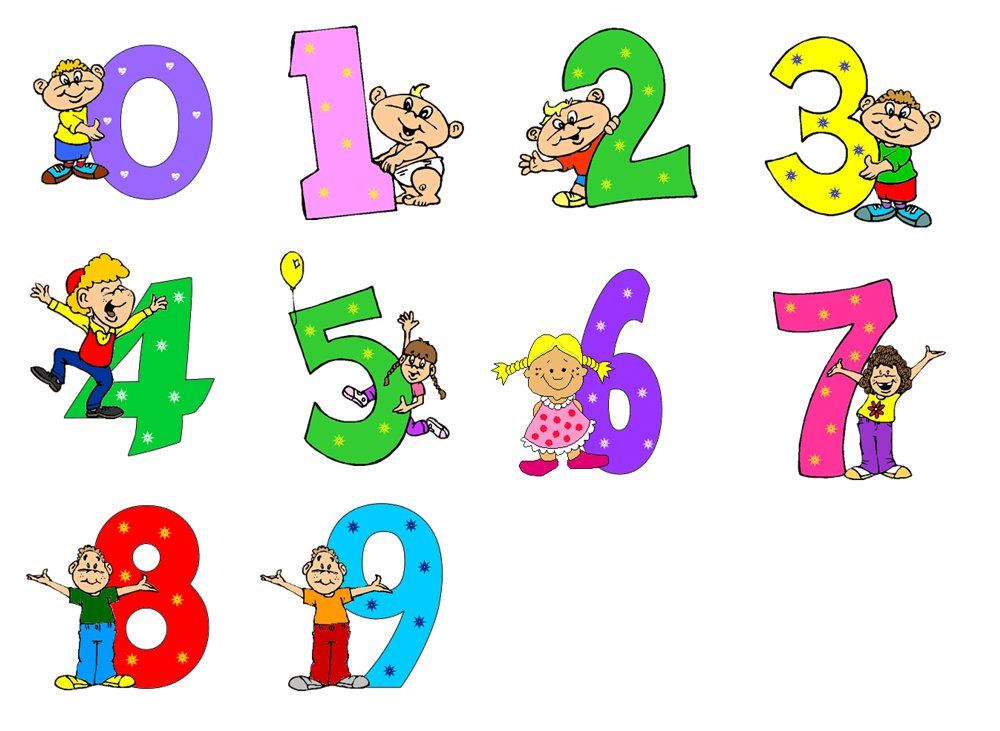 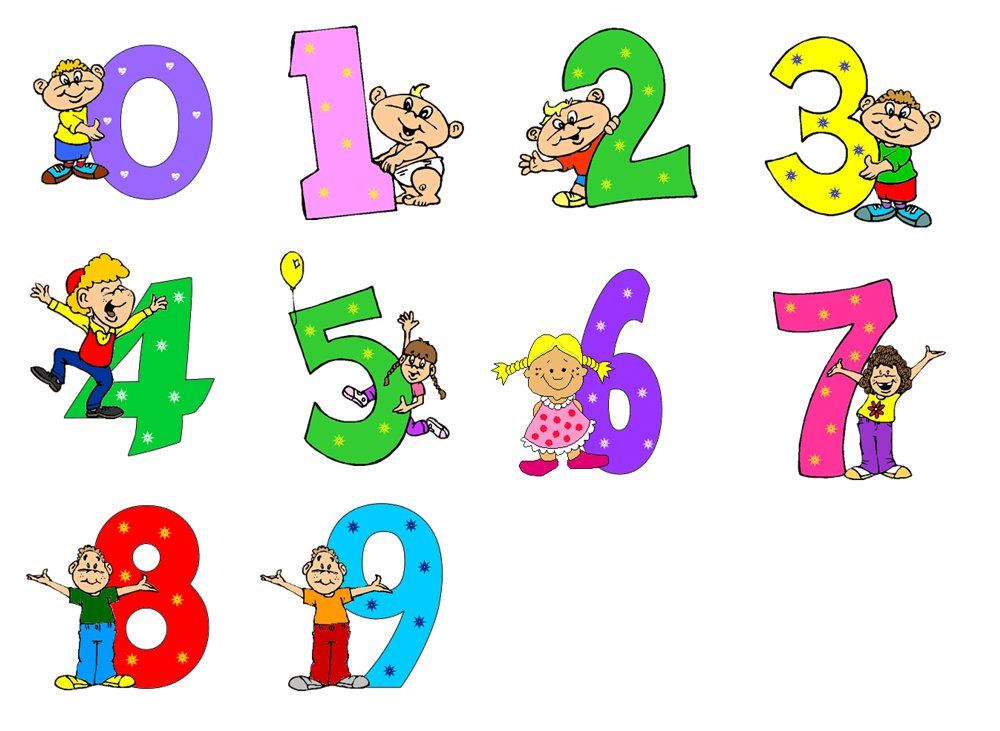 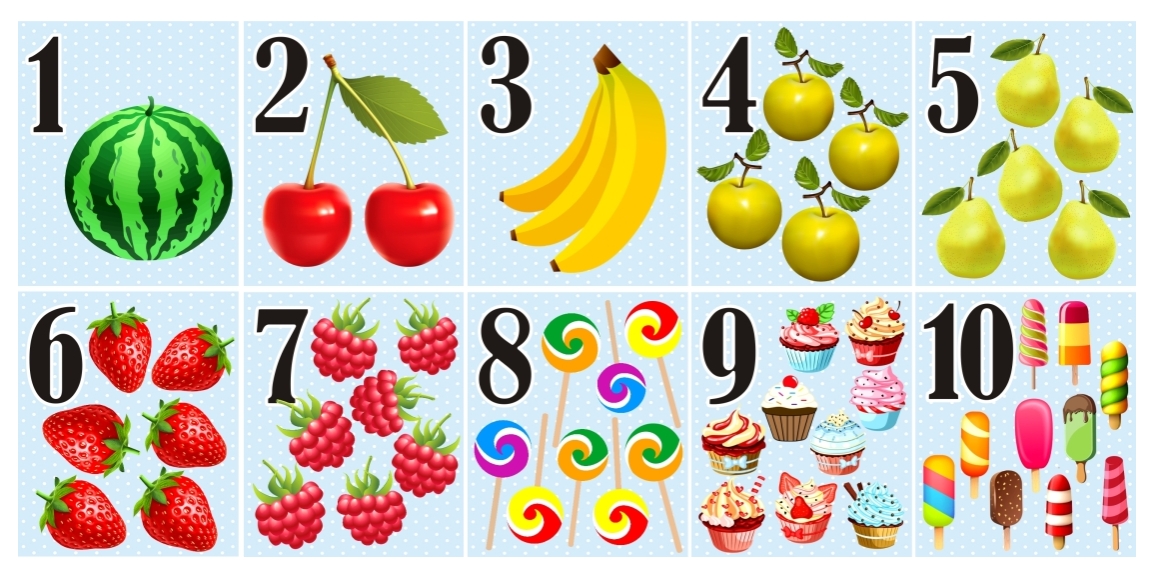 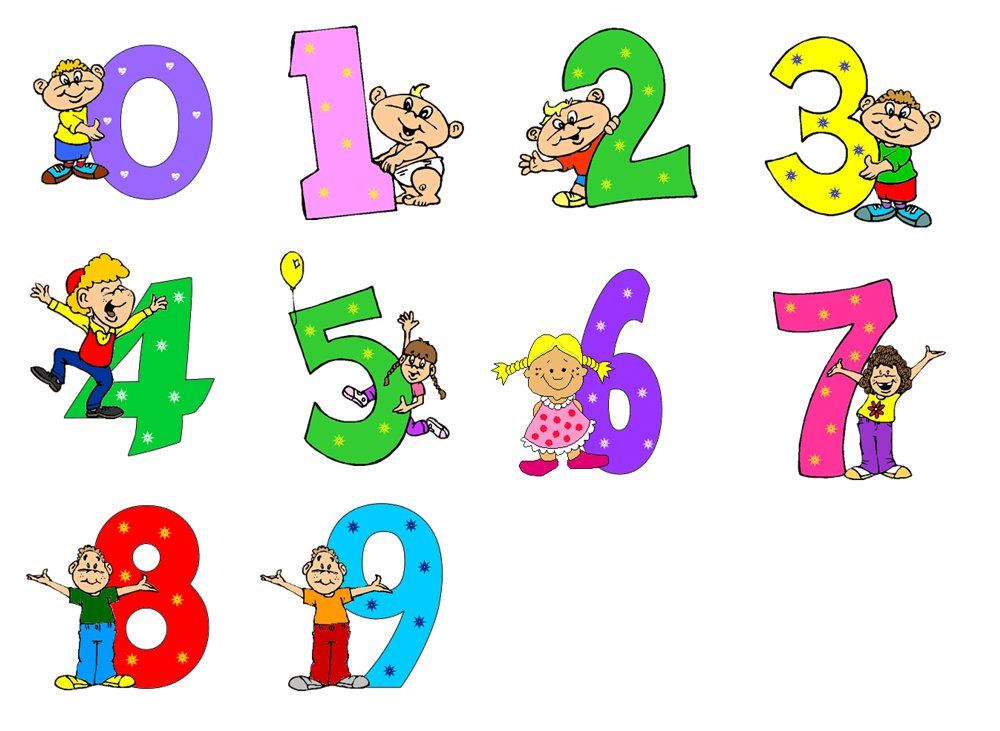 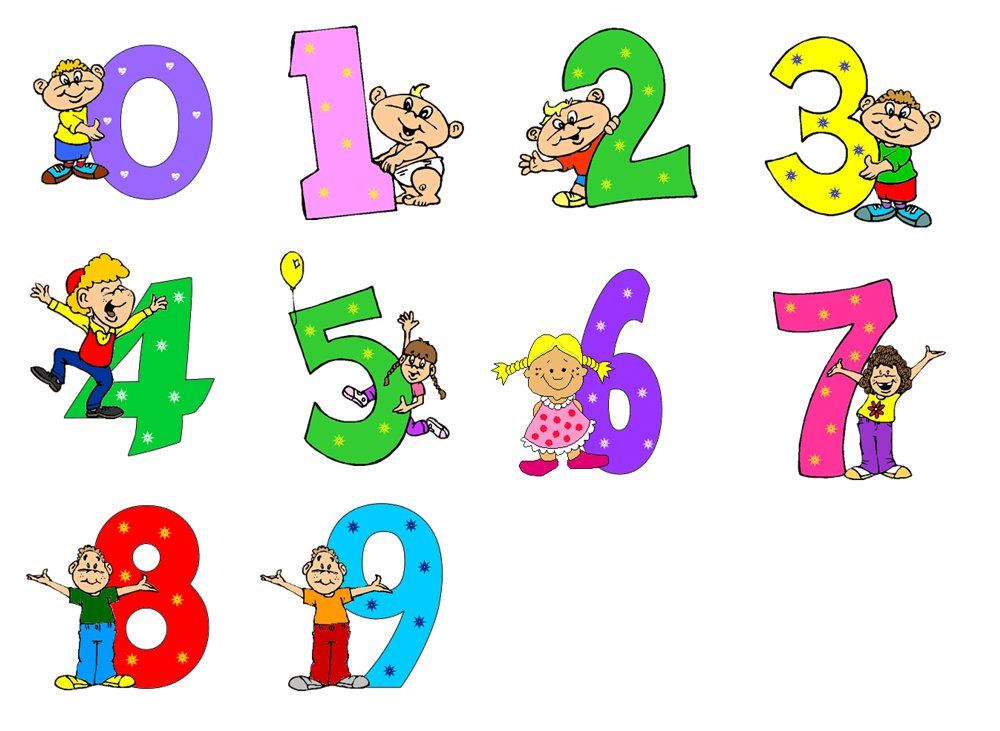 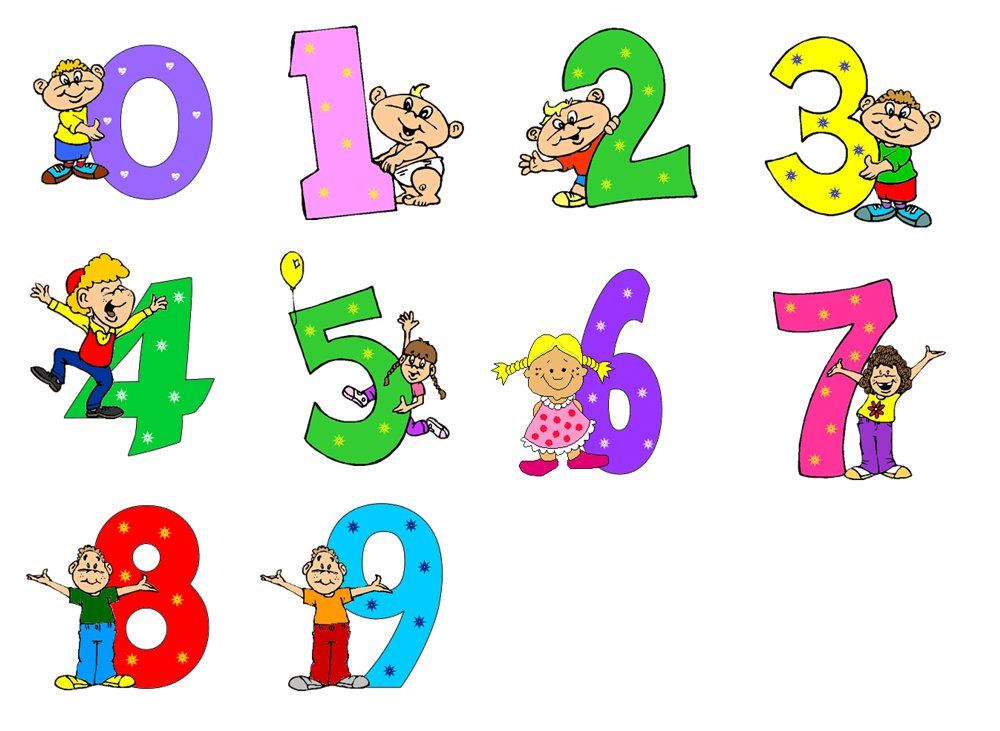 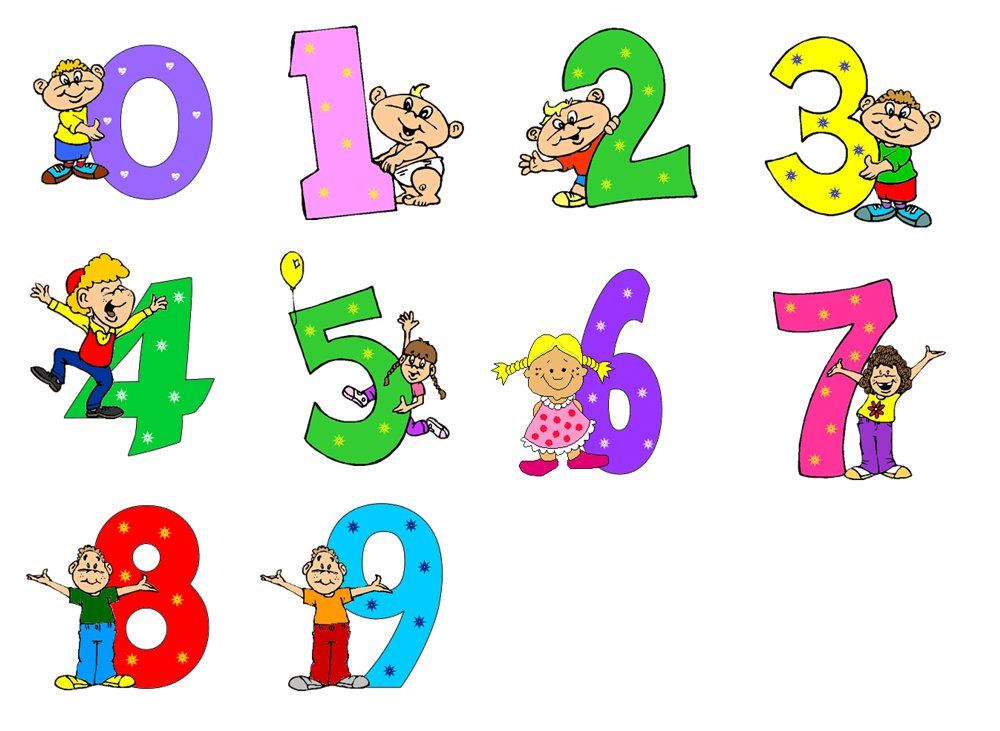 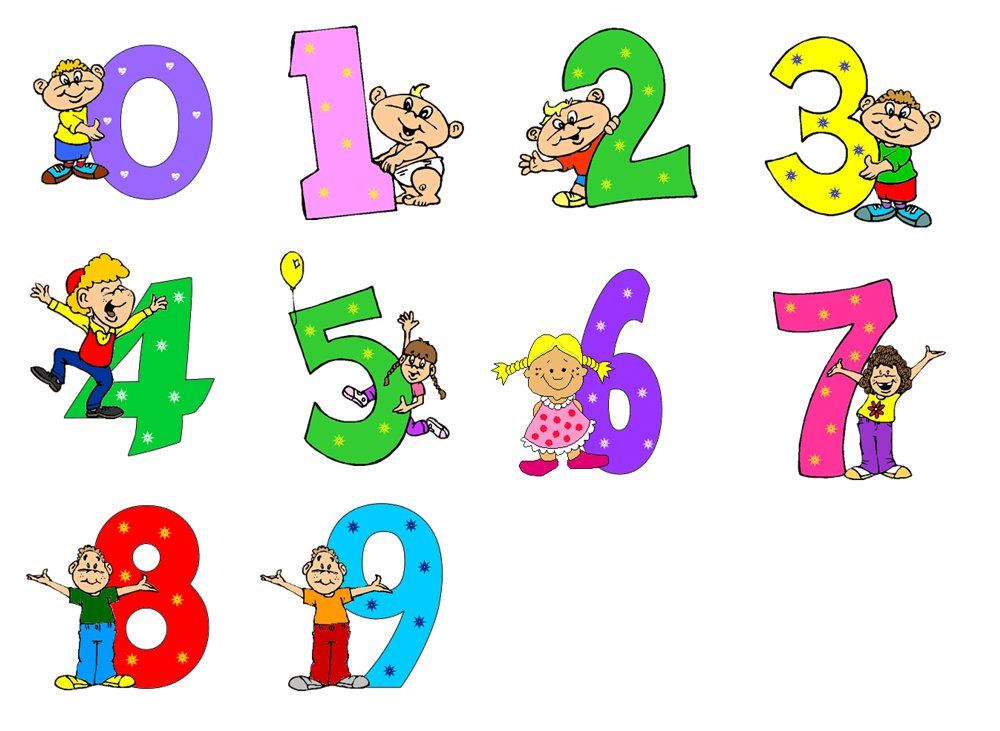 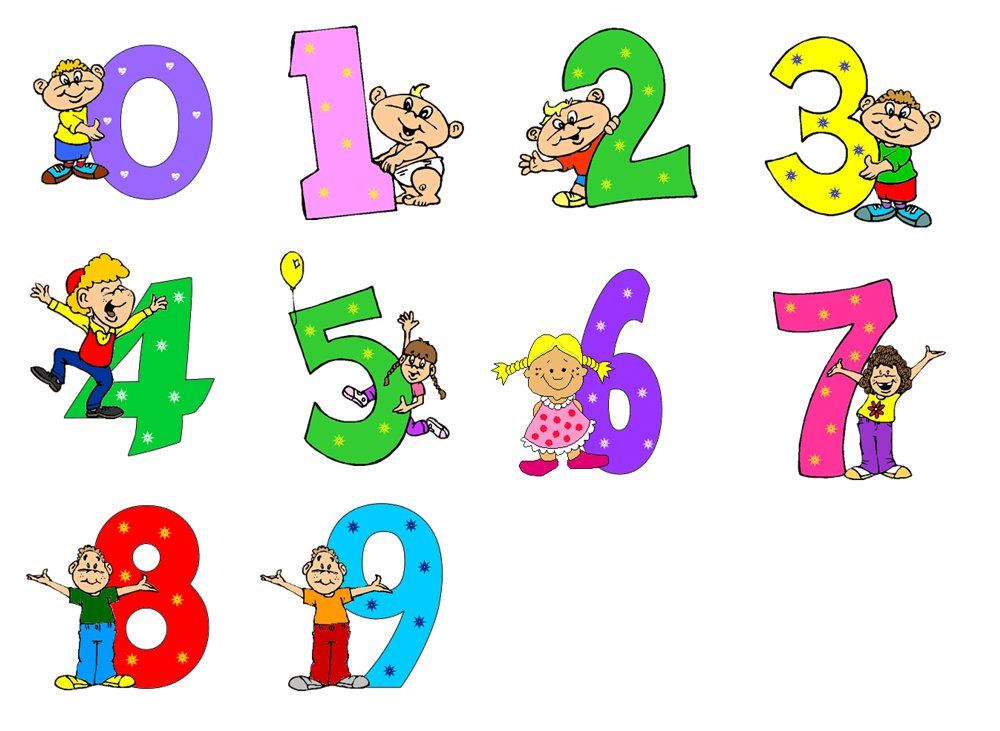 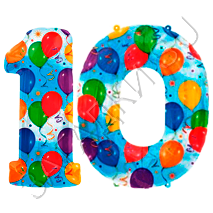 Назови цифру и найди её
Посчитай, сколько предметов ?
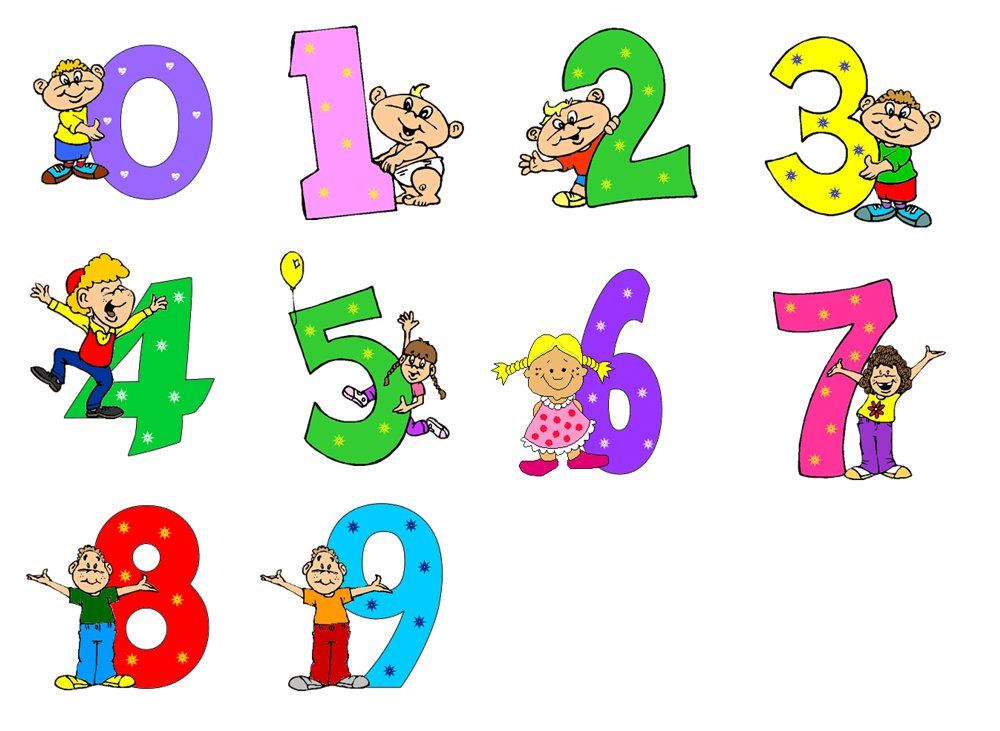 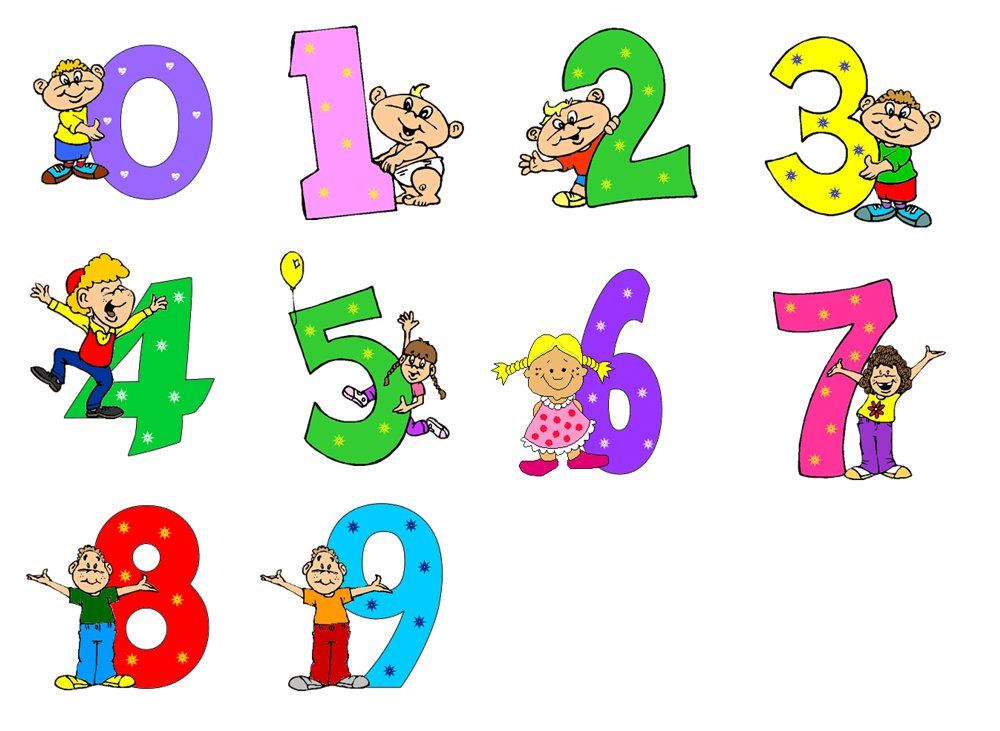 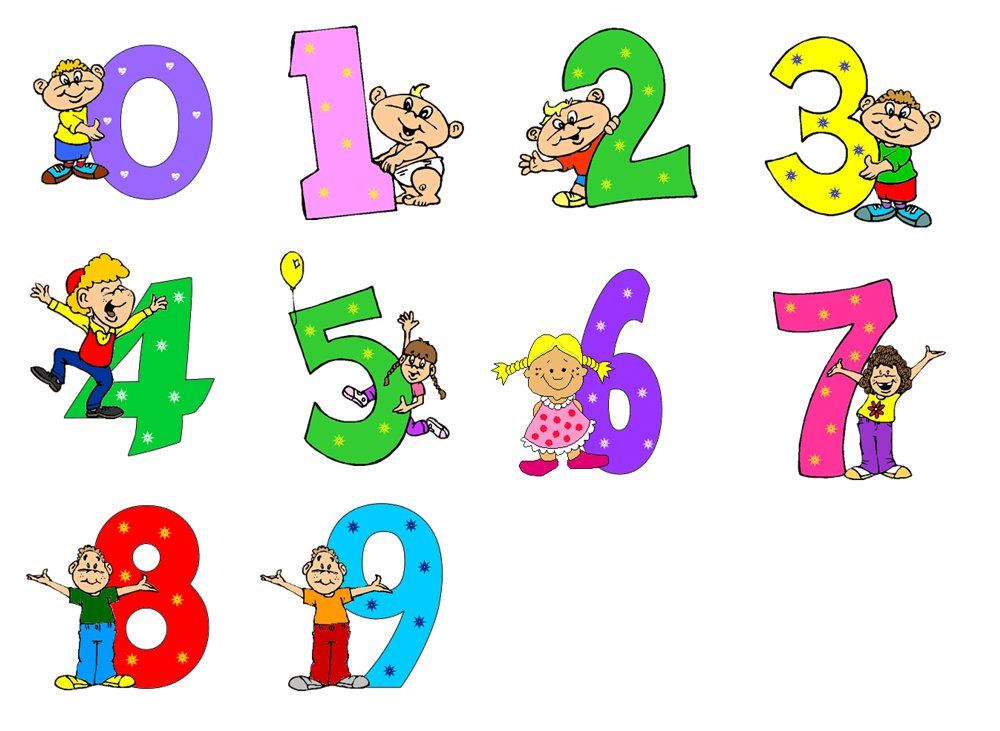 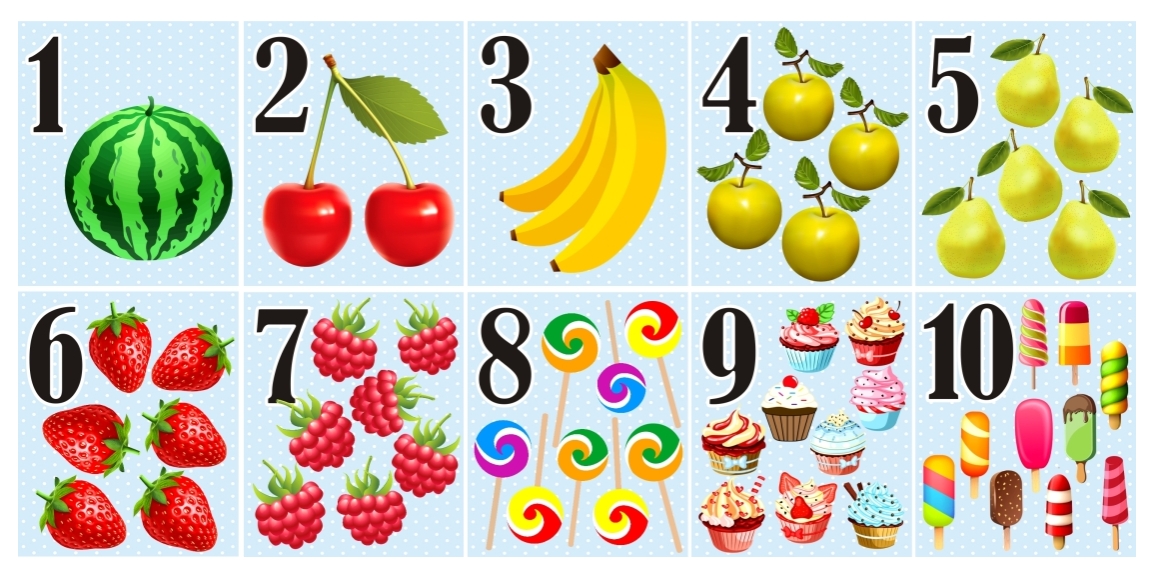 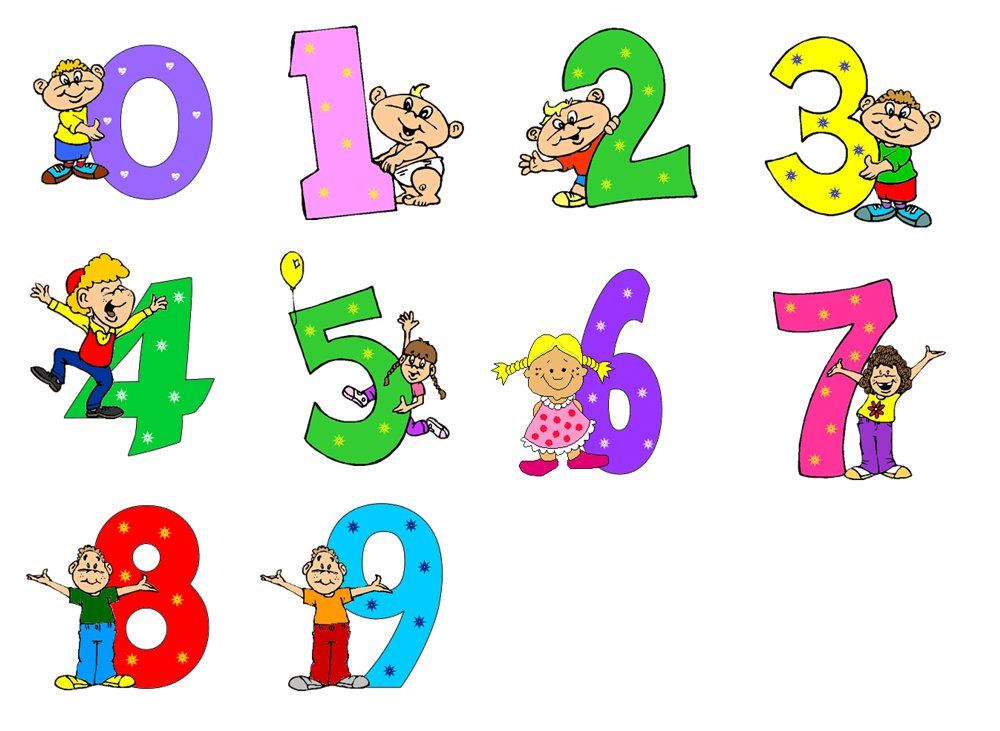 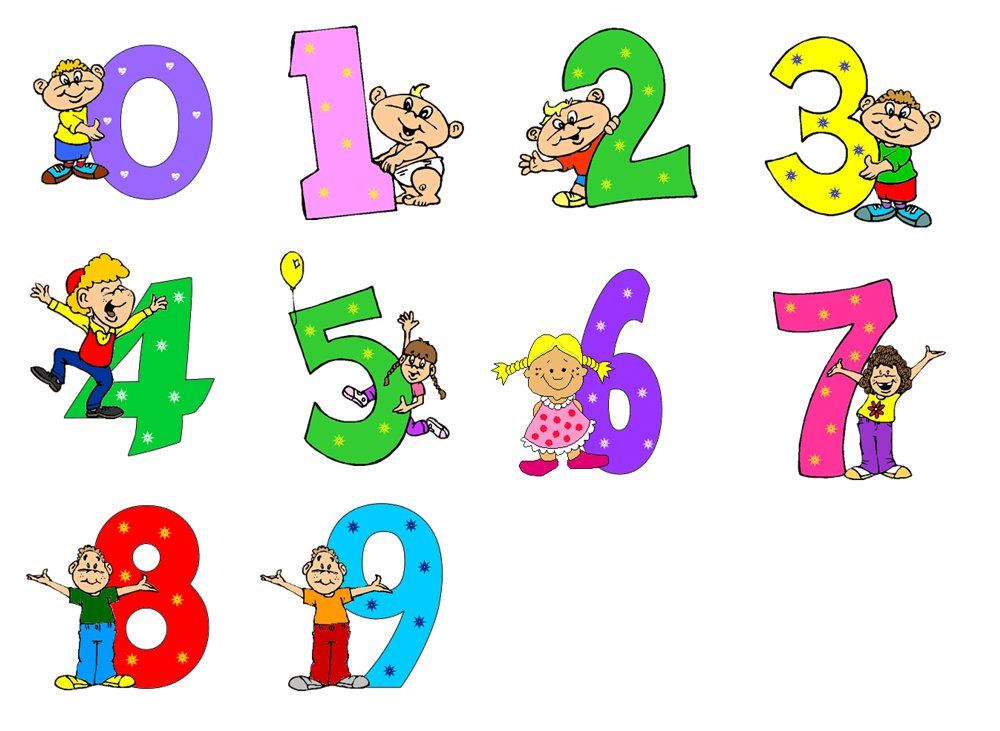 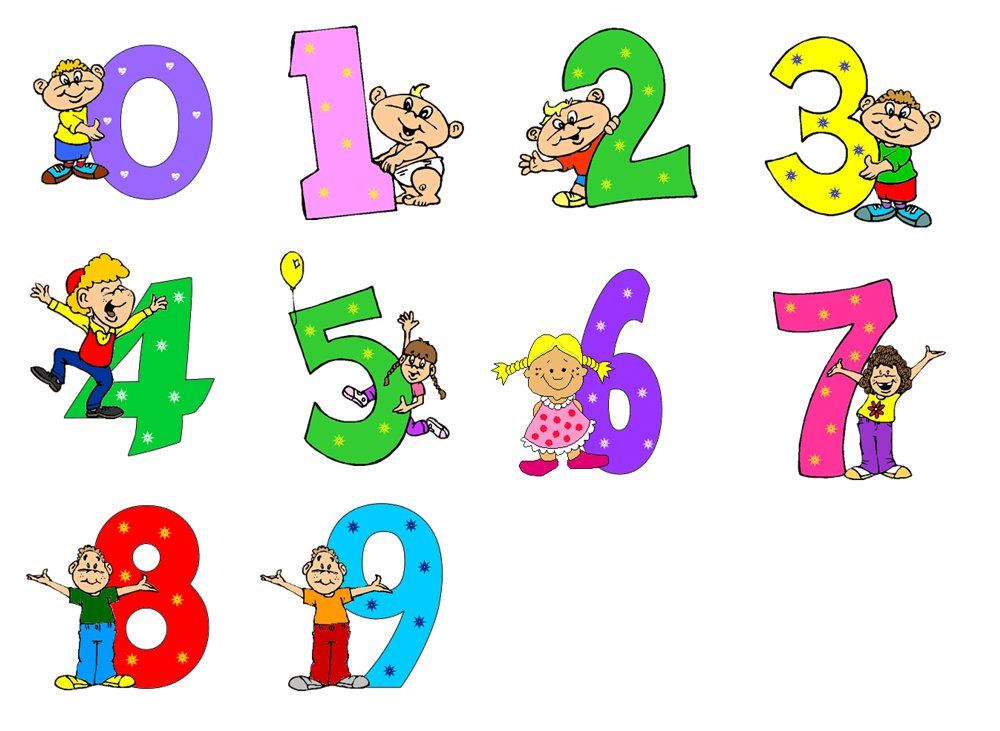 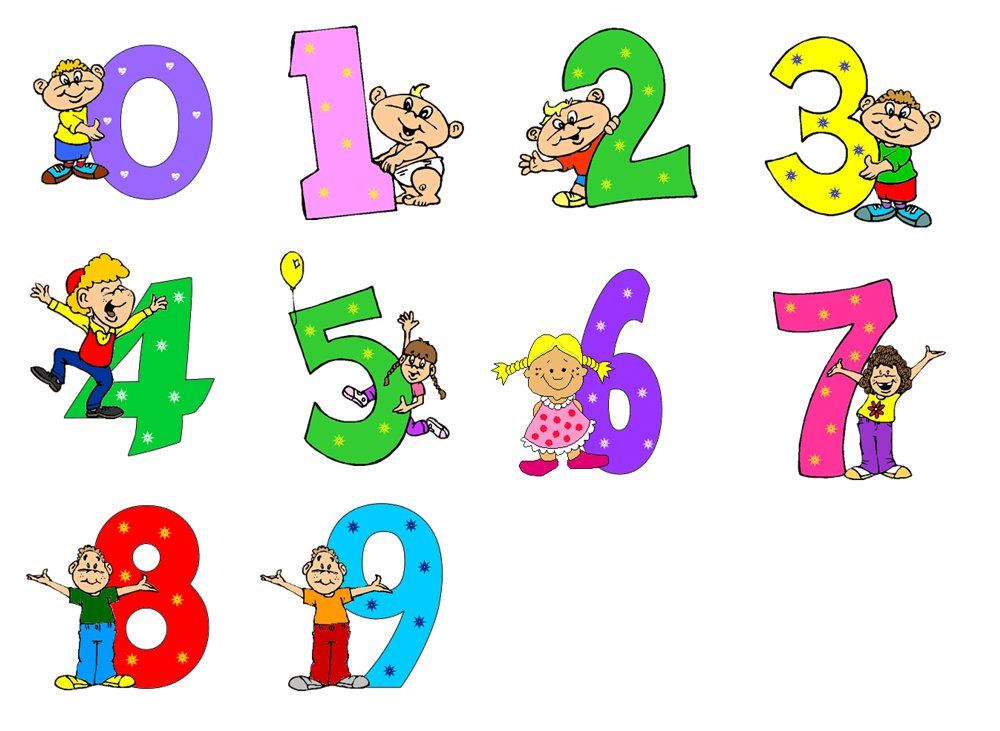 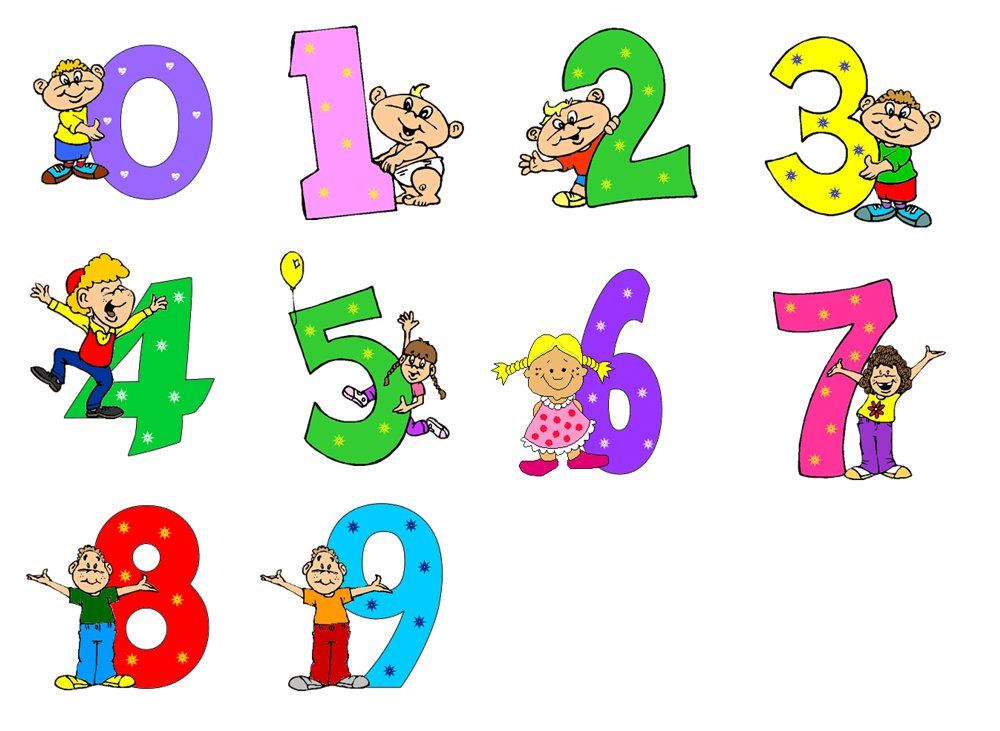 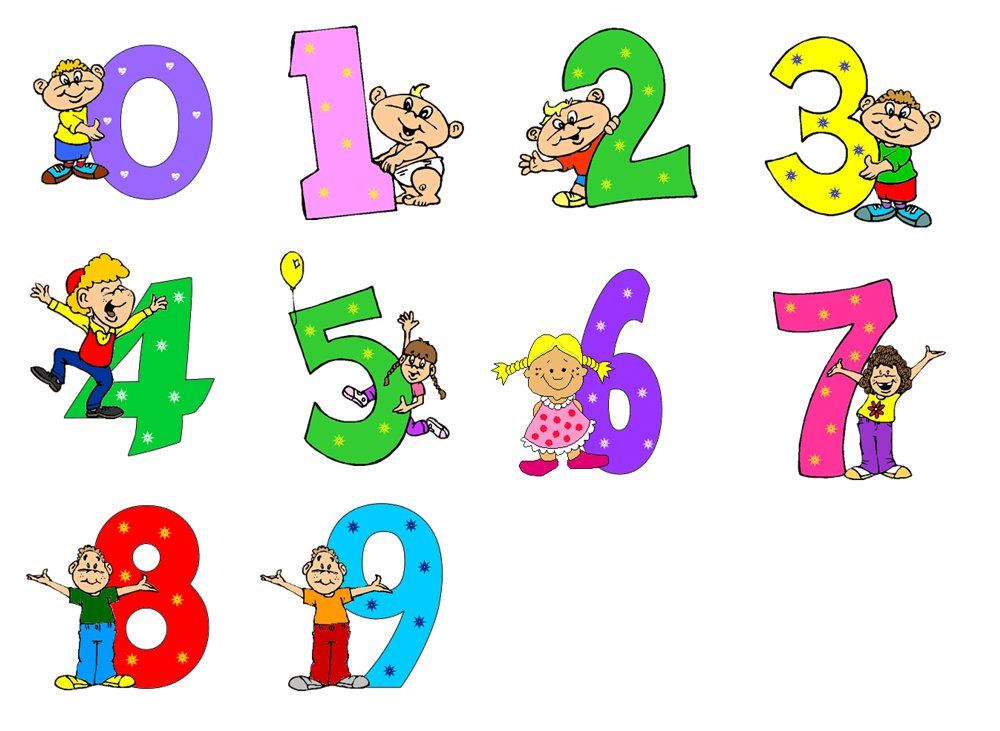 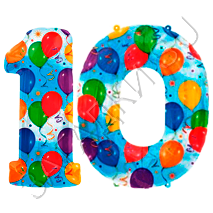